INFORME DEL PROCESO DE CONSULTA DEL 
PROTOCOLO PARA ATENDER LAS 
SOLICITUDES DE AJUSTES RAZONABLES PARA EL EJERCICIO DE LA CAPACIDAD JURÍDICA DE LAS PERSONAS CON DISCAPACIDAD
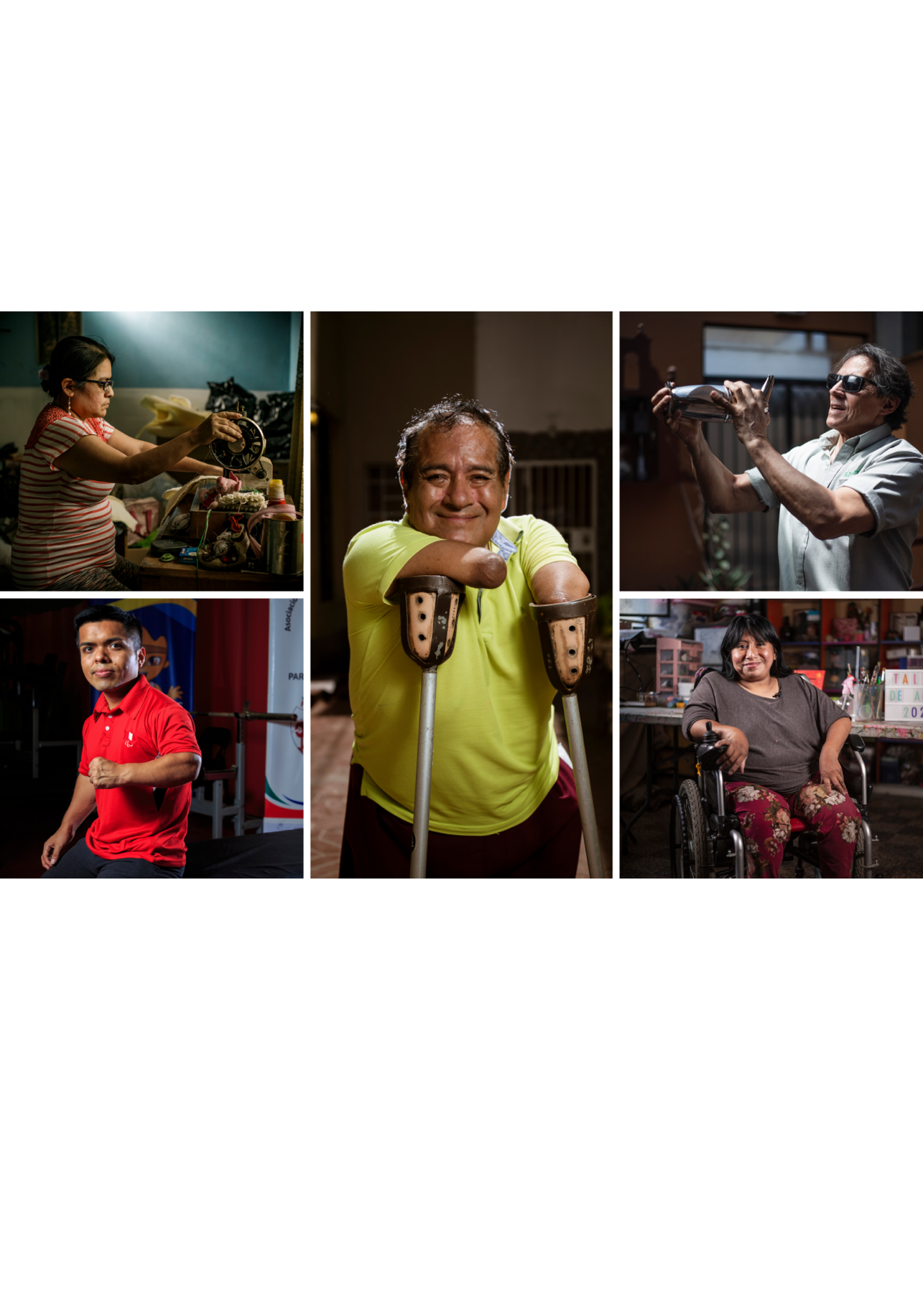 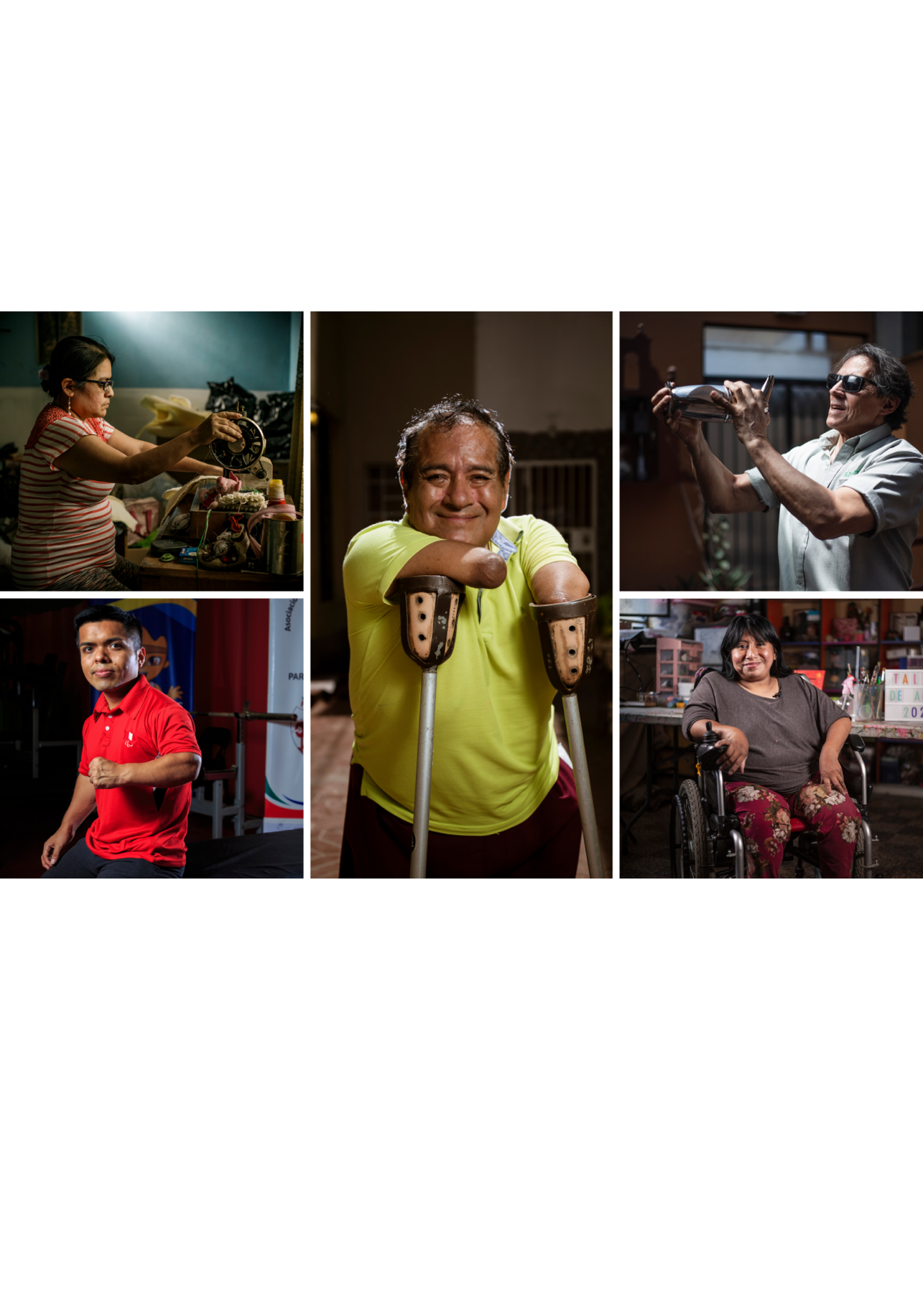 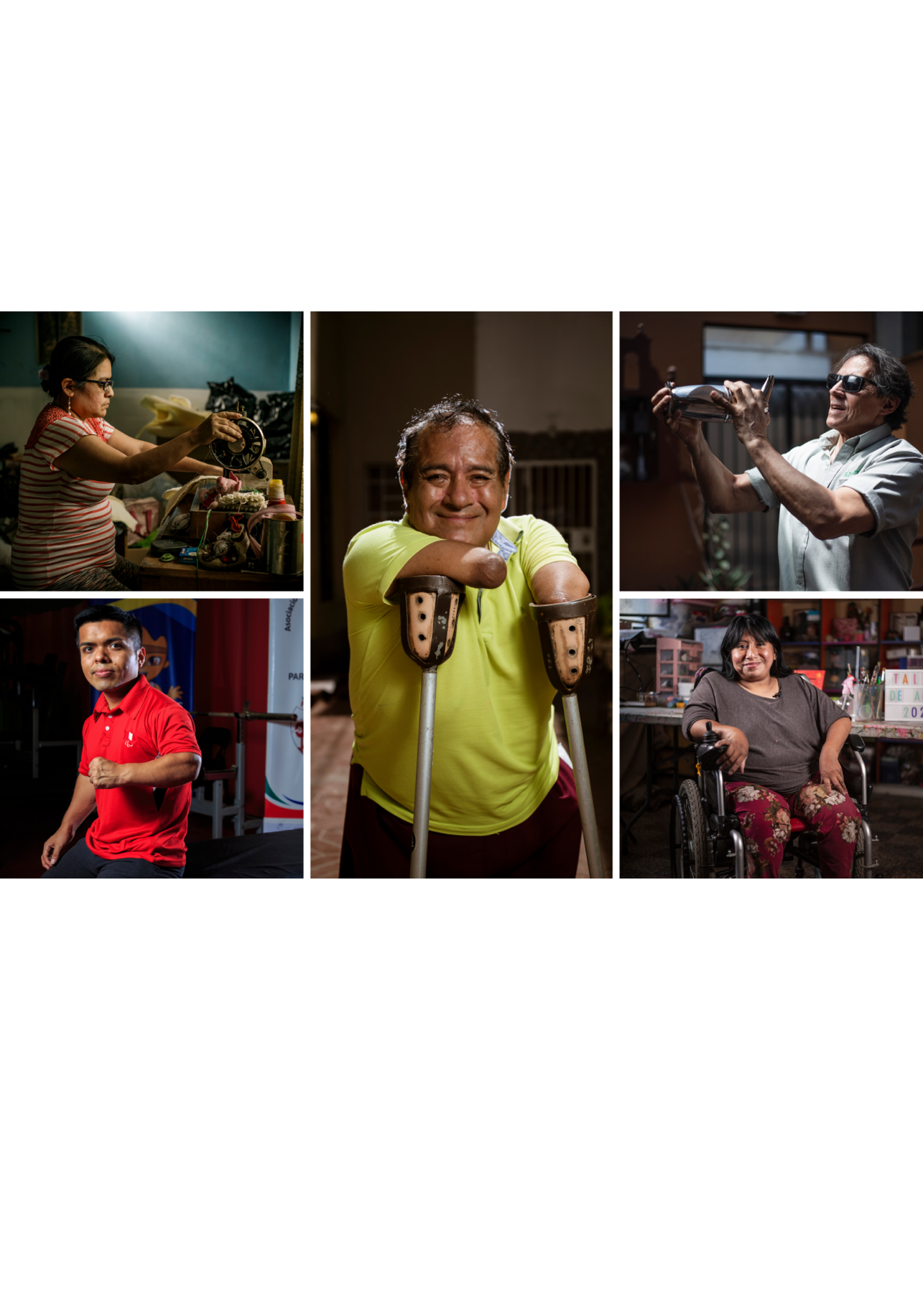 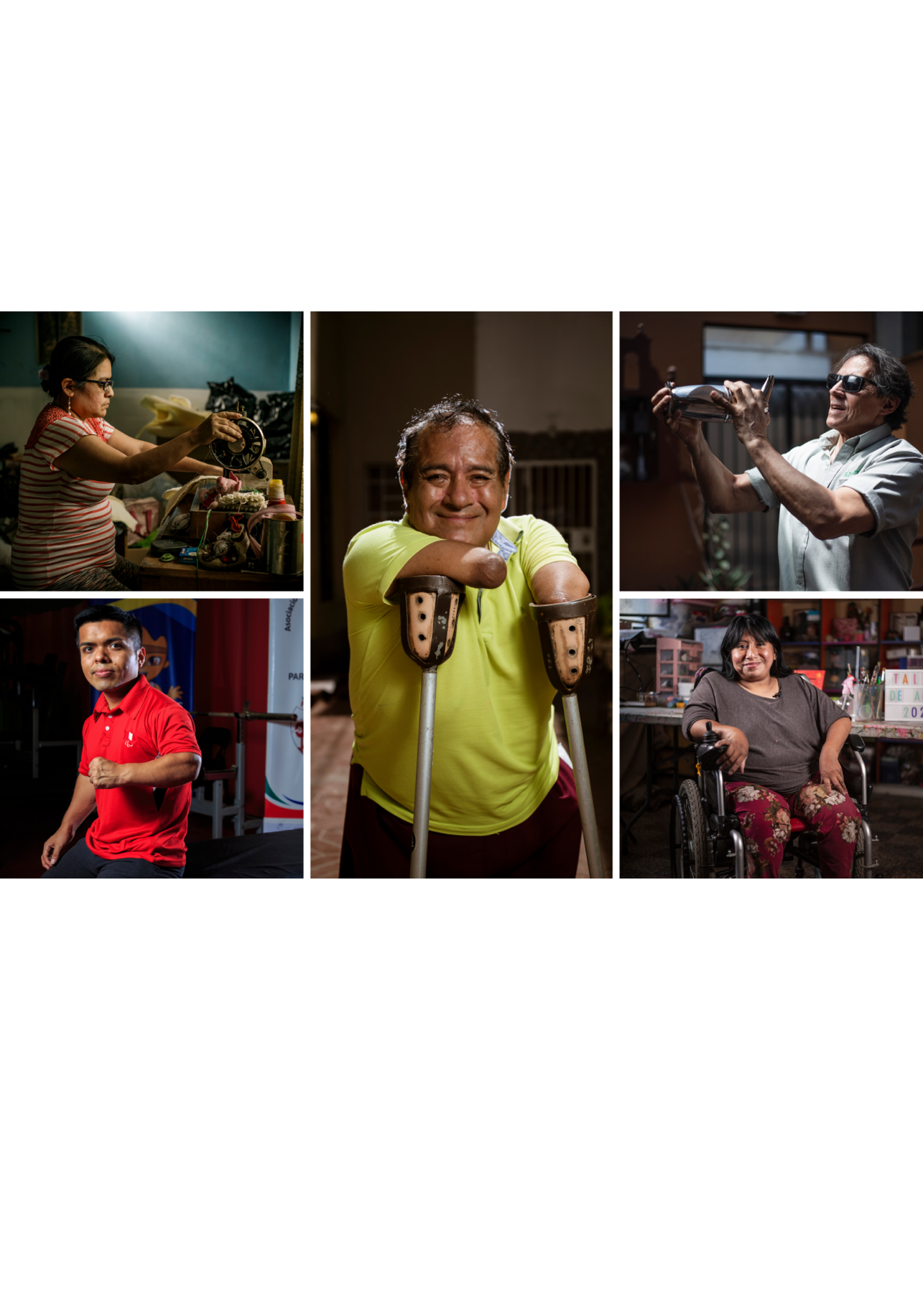 1
SOBRE EL PROCESO DE CONSULTA
Sobre la prepublicación
En cumplimiento de las obligaciones establecidas en la Ley General de la Persona con Discapacidad y su Reglamento, el MIMP, mediante Resolución Ministerial N° 56-2021-MIMP, se dispuso la publicación del proyecto de Protocolo durante 30 días. El período de prepublicación fue desde el 11 de junio hasta el 12 de julio del 2021.
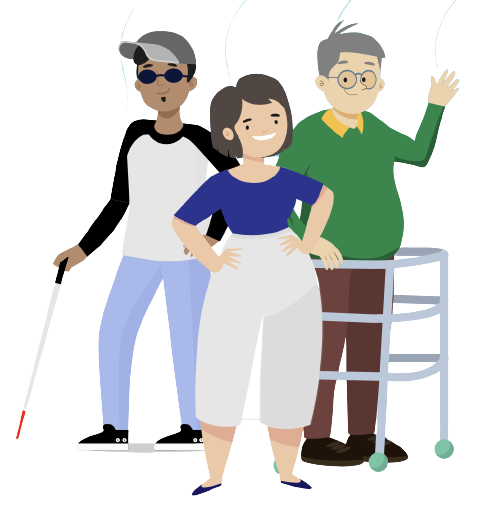 Jornadas informativas y consultivas a nivel nacional y una reunión con entidades públicas y privadas.
21
Participantes de las jornadas que  contribuyeron a la propuesta del Protocolo.
949
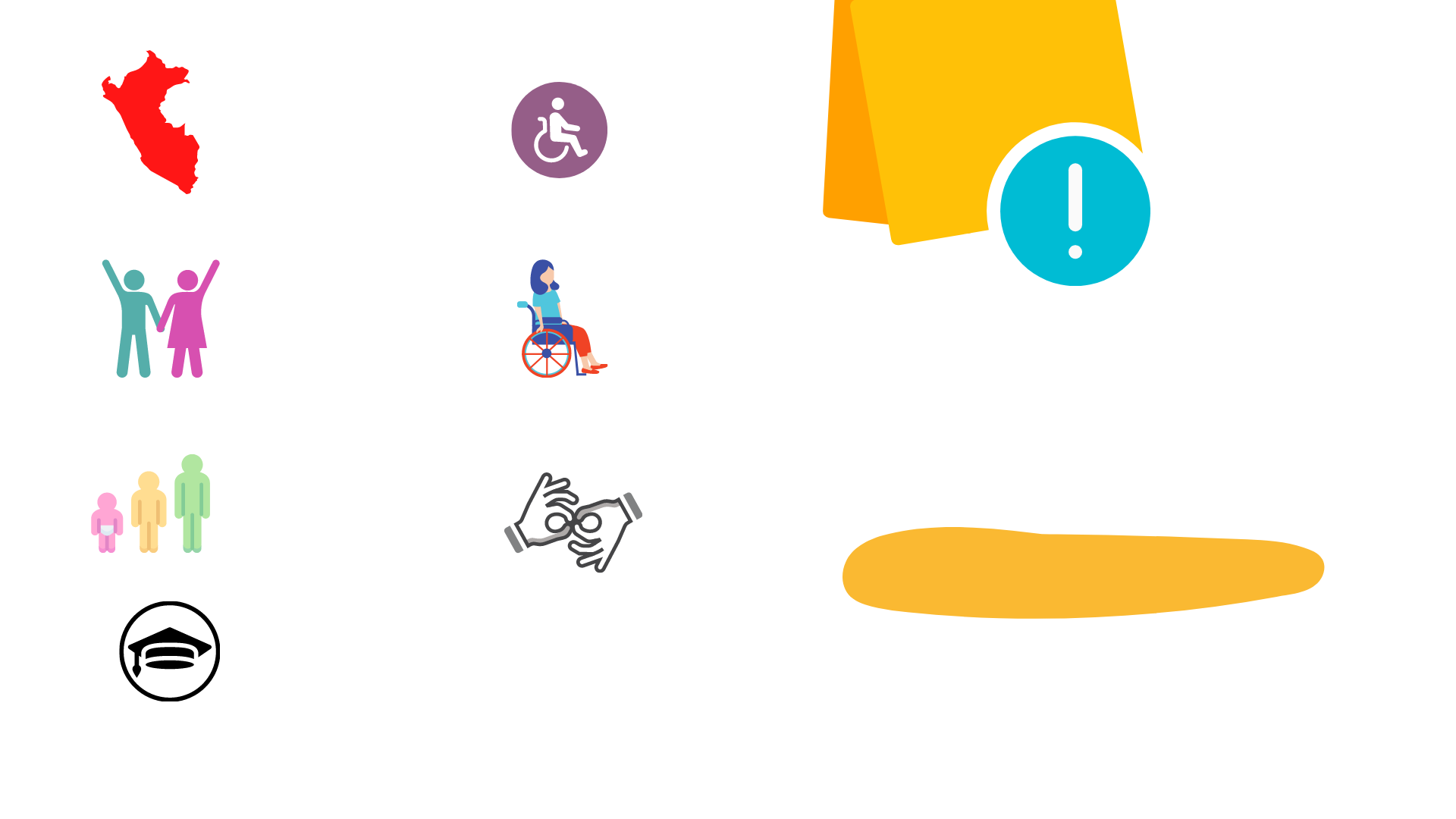 Se garantizó la participación de intérpretes de lengua de señas peruana y subtitulado en español
Fases del proceso de consulta
Informativa
Consultiva
Evaluativa
Canales para el recojo de los aportes:
Plataforma “Proyectos en Consulta”.
Correo electrónico y redes sociales institucionales.
Jornadas consultivas: A nivel nacional, por macro regiones y focalizadas por tipo de discapacidad.
Canales para la difusión de la información:
Programa de radio Sin Barreras
Redes sociales institucionales
Jornadas Informativas: A nivel nacional y por macro regiones
Consolidación de aportes.
Valoración de la viabilidad y efectividad de los aportes.
Toma de decisiones,
Elaboración del Informe de Consulta
Presentación a la sociedad civil.
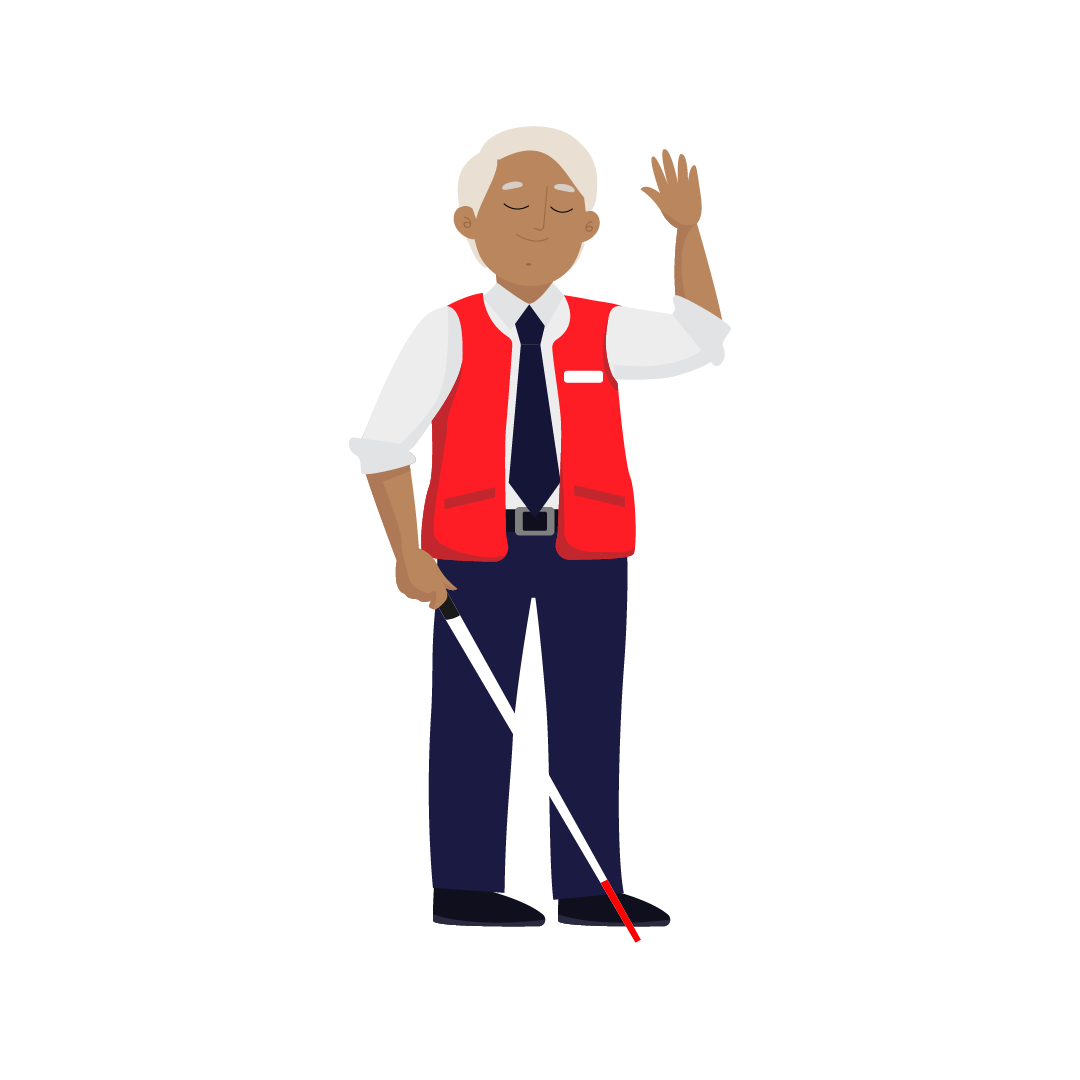 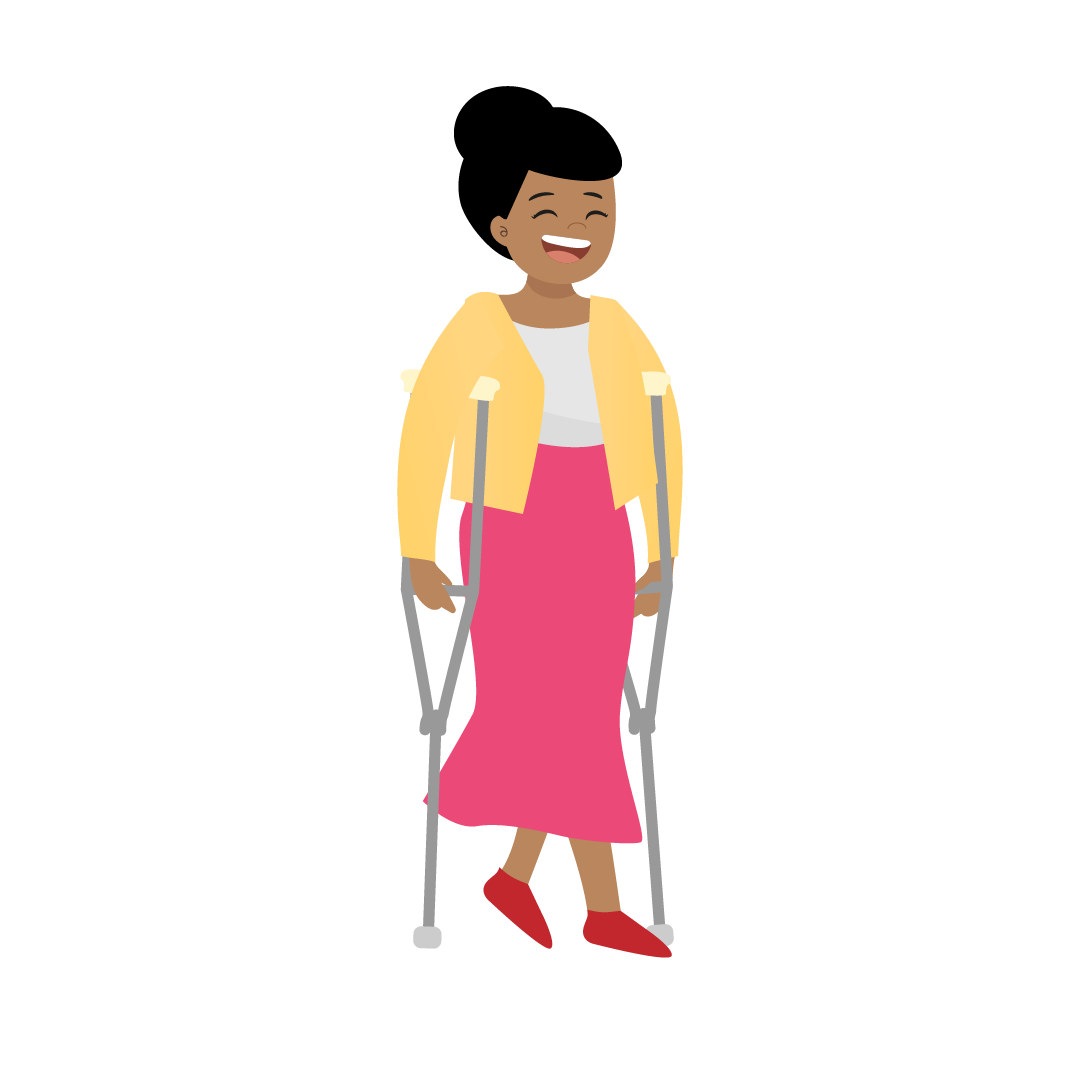 Todo el proceso de consulta se enmarcó bajo los principios de accesibilidad, transparencia, buena fe y oportunidad
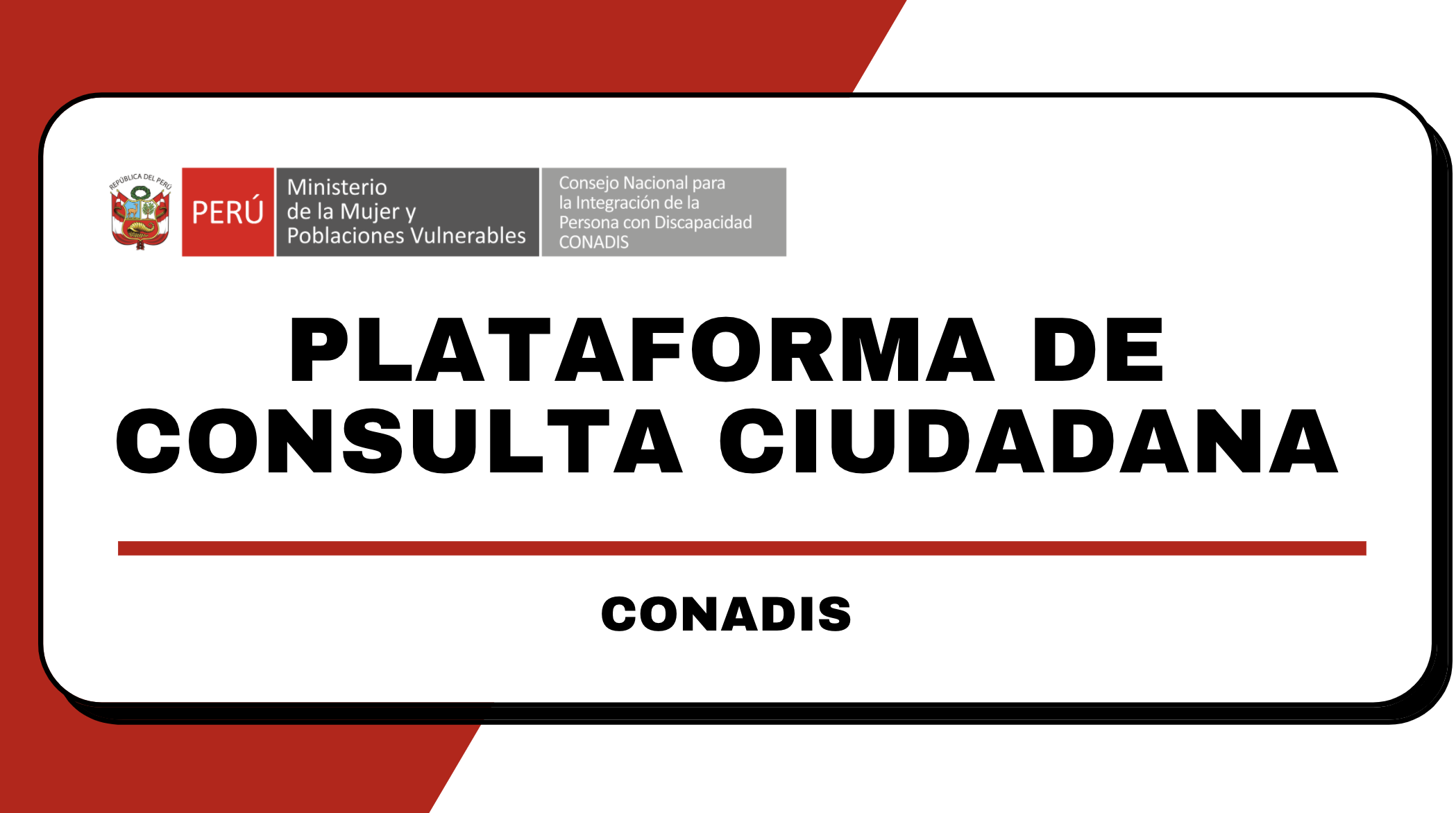 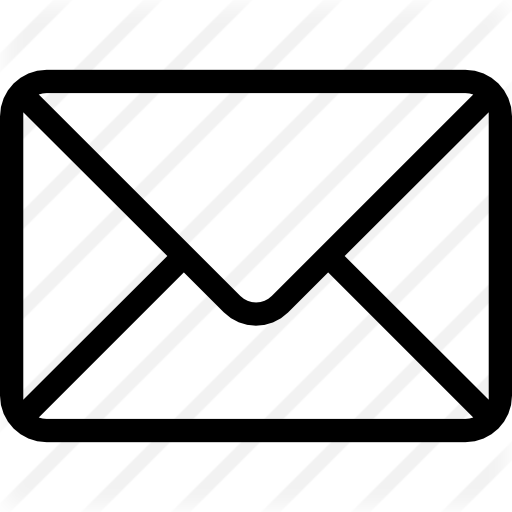 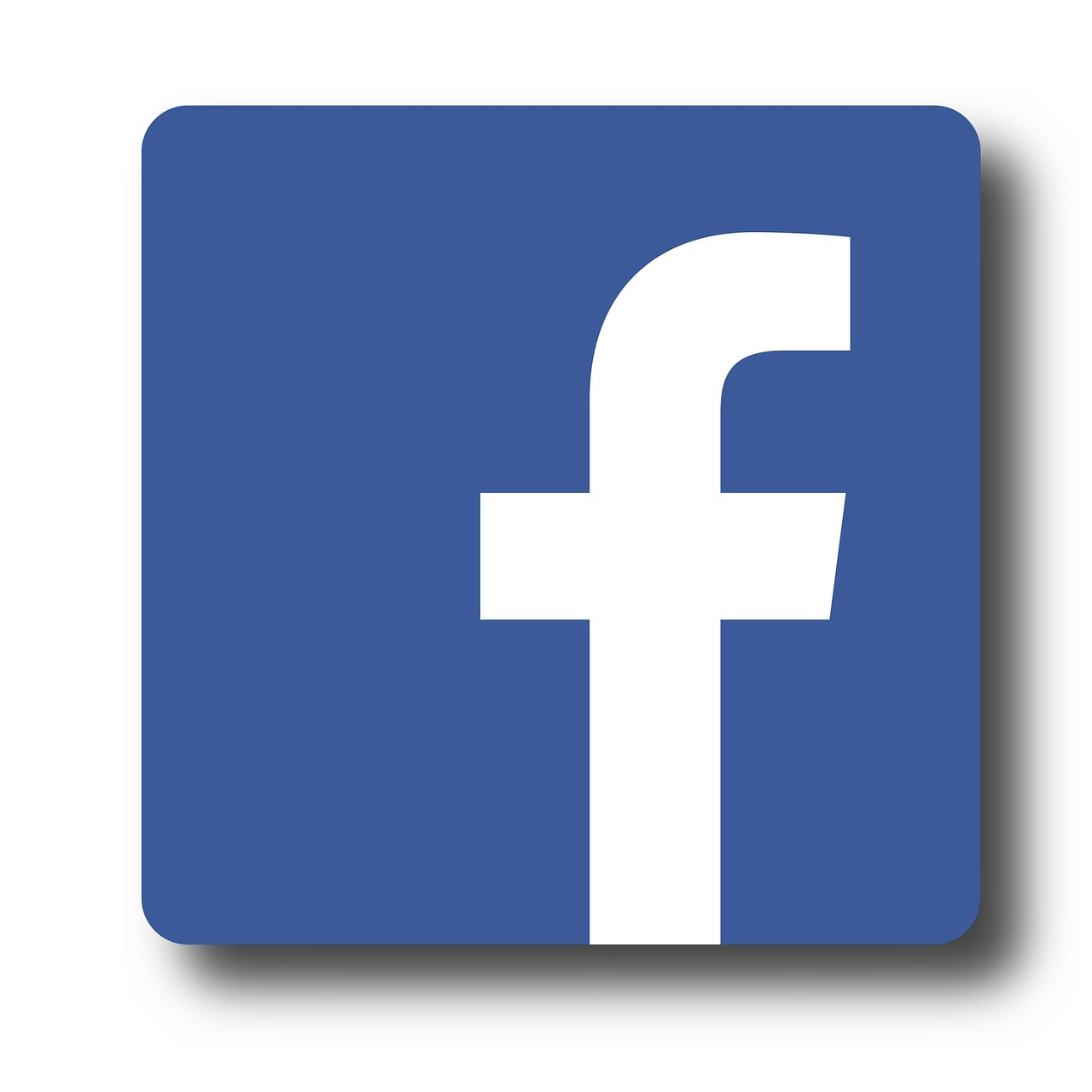 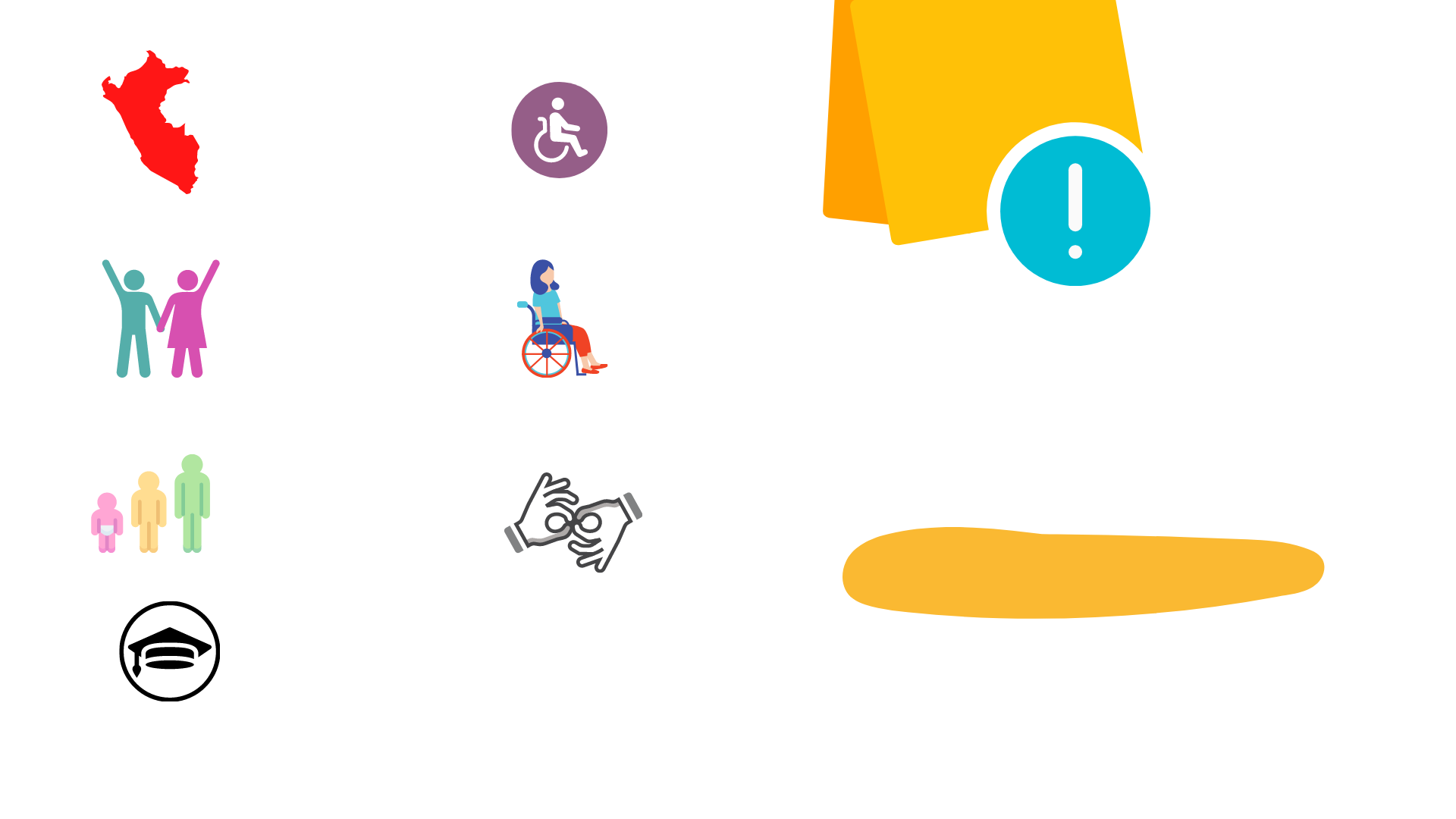 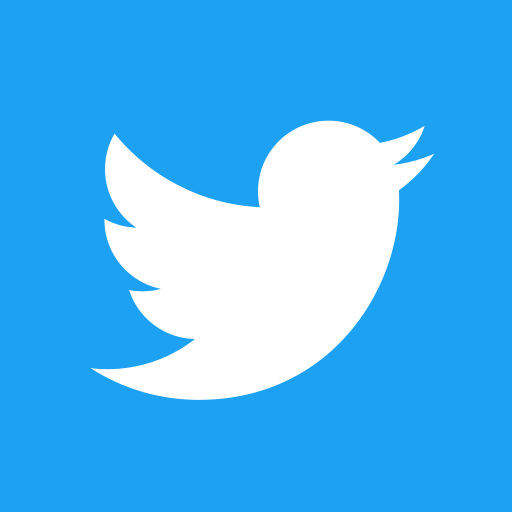 2
SOBRE LA VERSIÓN FINAL DEL PROTOCOLO
Principales modificaciones
Se ha modificado el título de la siguiente manera: "Protocolo para otorgar ajustes razonables a las personas con discapacidad para la manifestación de su voluntad en actos que produzcan efectos jurídicos".
Ampliación del alcance, de modo que es de obligatorio cumplimiento tanto para las entidades de la Administración Pública como para entidades privadas.
Se ha especificado que la presentación de las solicitudes y el otorgamiento de ajustes razonables no genera costos para la persona con discapacidad, su apoyo o persona de confianza.
Se han incorporado diversos aportes respecto a las pautas de atención a las personas con discapacidad a ser consideradas por el personal de las entidades. 
La solicitud de ajustes razonables puede ser presentada tanto por el apoyo oficialmente designado como por la persona de confianza, que es la persona que, sin ser un apoyo designado, pertenece al entorno de la persona con discapacidad y es libremente elegida por aquella para que facilite su comunicación.
El órgano responsable será la oficina de atención al ciudadano o la que haga sus veces en las entidades públicas y privadas, por lo que ya no se requerirá que sean designados mediante algún acto administrativo.
Principales modificaciones
Se han establecido dos tipos de atención para el otorgamiento de ajustes razonables: i)  una básica, que no requiere completar las etapas indicadas en el presente protocolo ni la presentación del formulario de solicitud, y ii) una atención especializada de solicitudes de ajustes razonables, que se inicia cuando, pese al diálogo entre la entidad y la persona con discapacidad, no se llega a un consenso sobre las opciones de ajustes razonables que pone a disposición la entidad y/o el plazo de otorgamiento.
Igualmente, la declaración jurada simple que presente la persona no será solo para quienes presenten una discapacidad severa, sino para cualquier persona con discapacidad que no cuente con certificado de discapacidad o carnet de CONADIS.
Ante la denegatoria, se establece un mecanismo más accesible, que es el registro de un reclamo en el Libro de Reclamaciones de la entidad. 
Se plantea que las entidades de la Administración Pública y las entidades privadas que brindan servicios públicos se alineen  a lo establecido en el servicio de facilitación de atención preferente (SEFAP).
Se ha establecido que la accesibilidad es una condición previa para la prestación del servicio público, considerando, entre otras, las características del entorno físico, digital, la información y las comunicaciones.
¿Cuál es el objetivo del protocolo?
Objetivo
Establecer las etapas, estándares de trabajo y pautas actitudinales en el otorgamiento de ajustes razonables para la manifestación de voluntad de las personas con discapacidad en la realización de actos que produzcan efectos jurídicos.
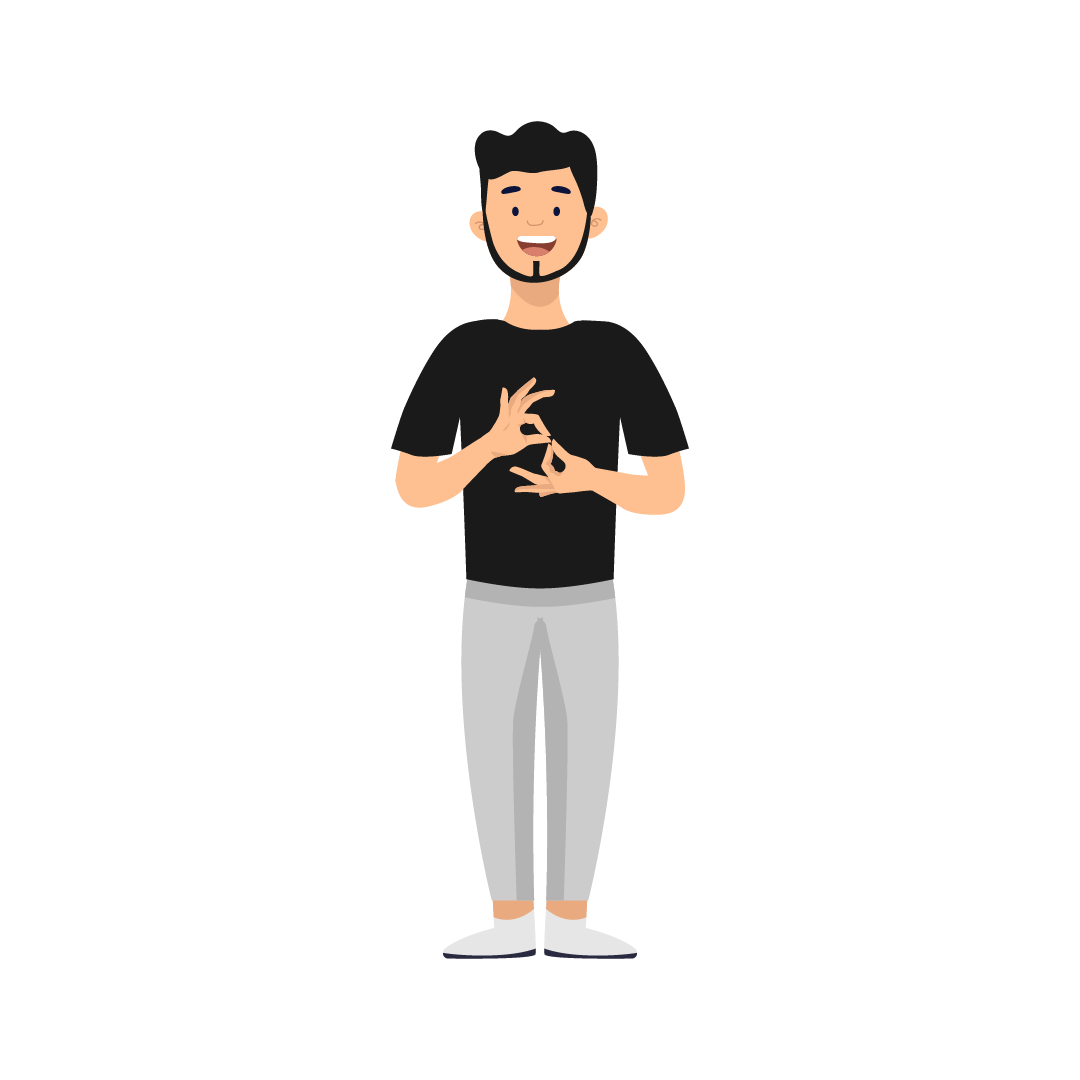 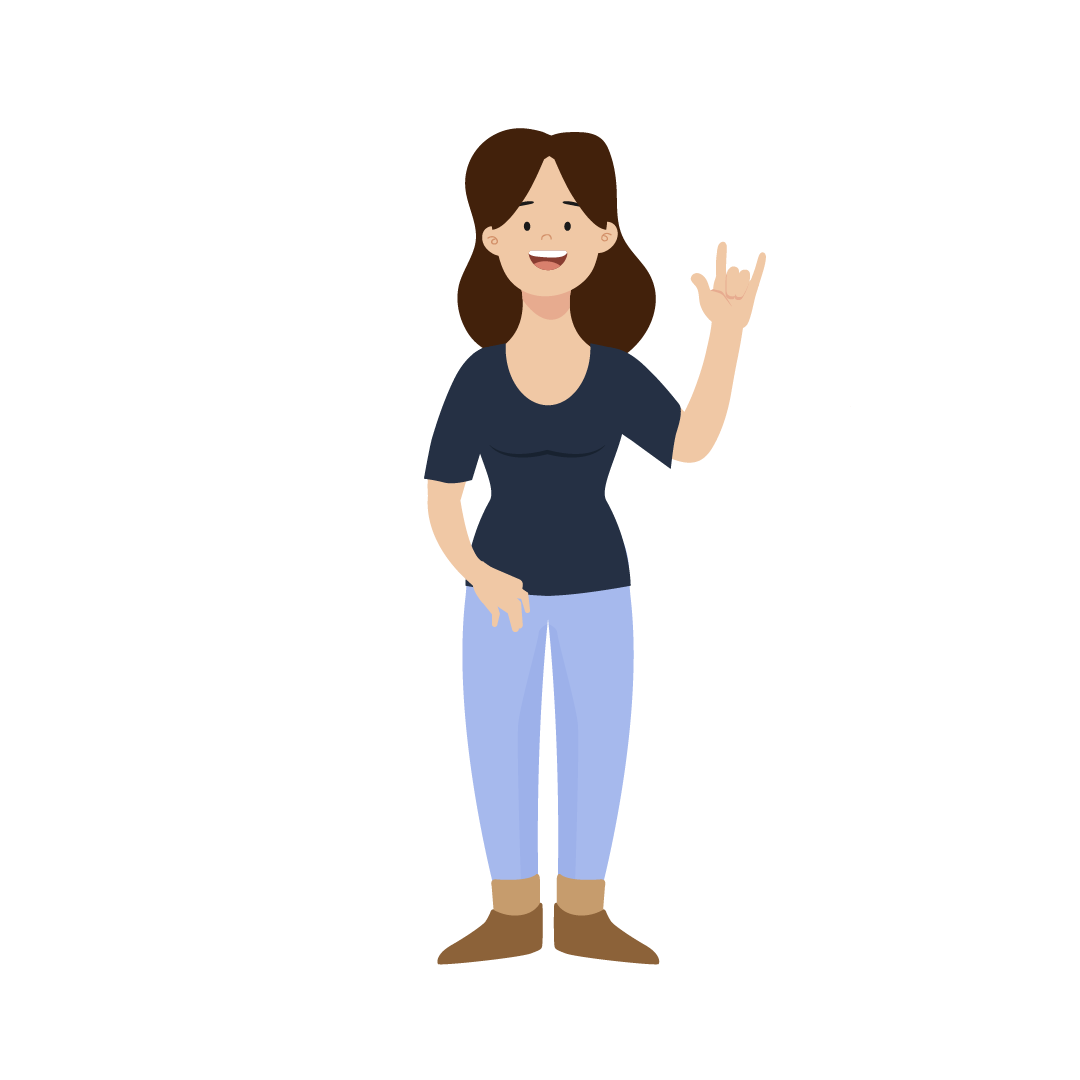 Alcance
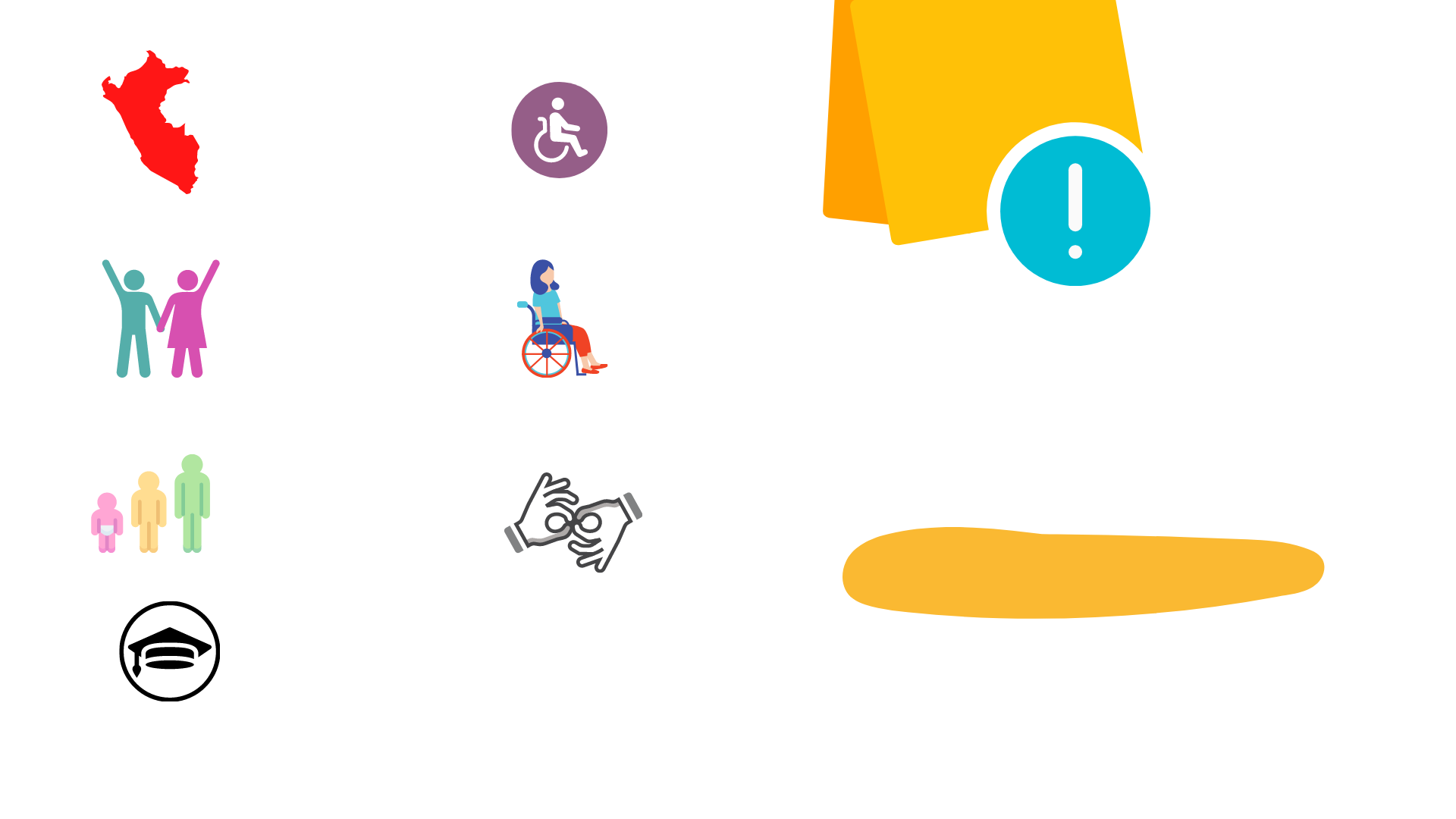 El presente Protocolo es de aplicación y cumplimiento obligatorio para las entidades de la Administración Pública y las entidades privadas que brindan servicios públicos.
3
REGLAS GENERALES DE ATENCIÓN
¿Cuáles son las reglas generales de atención para las entidades?
Las entidades de la Administración pública y entidades privadas que brindan servicios públicos deben:
Garantizar el reconocimiento de la capacidad jurídica de las personas con discapacidad para la realización de actos que produzcan efectos jurídicos, respetando sus derechos y sin sustituir ni transgredir sus voluntades y preferencias.
3
Otorgar ajustes razonables a las personas con discapacidad que lo soliciten, conforme a los criterios establecidos.
1
Reconocer a los apoyos y a las personas de confianza de la persona con discapacidad para facilitar la realización de actos que produzcan efectos jurídicos
4
2
Garantizar la accesibilidad como condición previa para la prestación del servicio público, considerando, entre otras, las características del entorno físico, digital, la información y las comunicaciones.
Reconocer como canales de diálogo entre la entidad y la persona con discapacidad, la atención presencial, telefónica, por correo electrónico u otra plataforma virtual que se establezca.
5
4
PAUTAS ACTITUDINALES
¿Cuáles son las pautas actitudinales para la atención de solicitudes de otorgamiento de ajustes razonables?
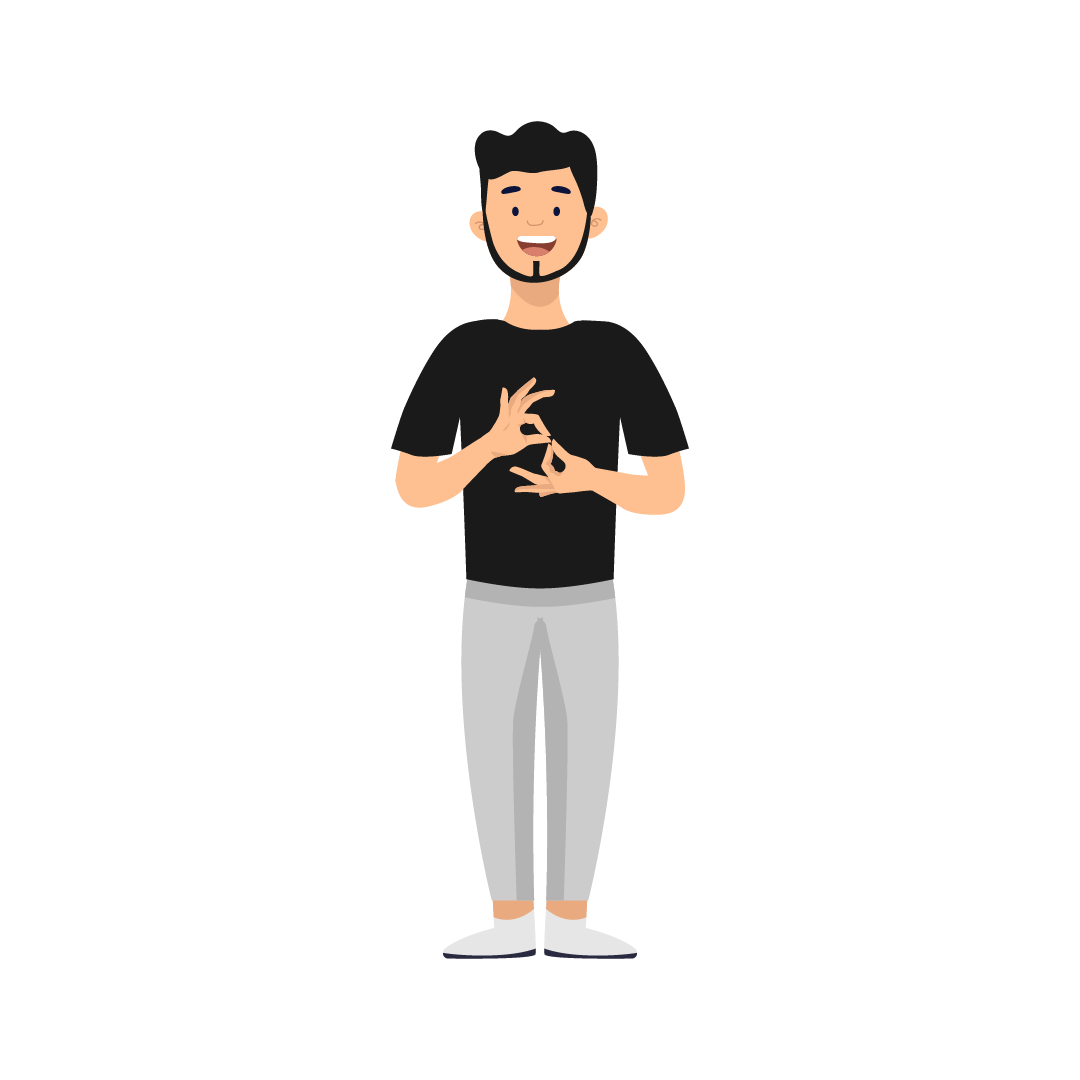 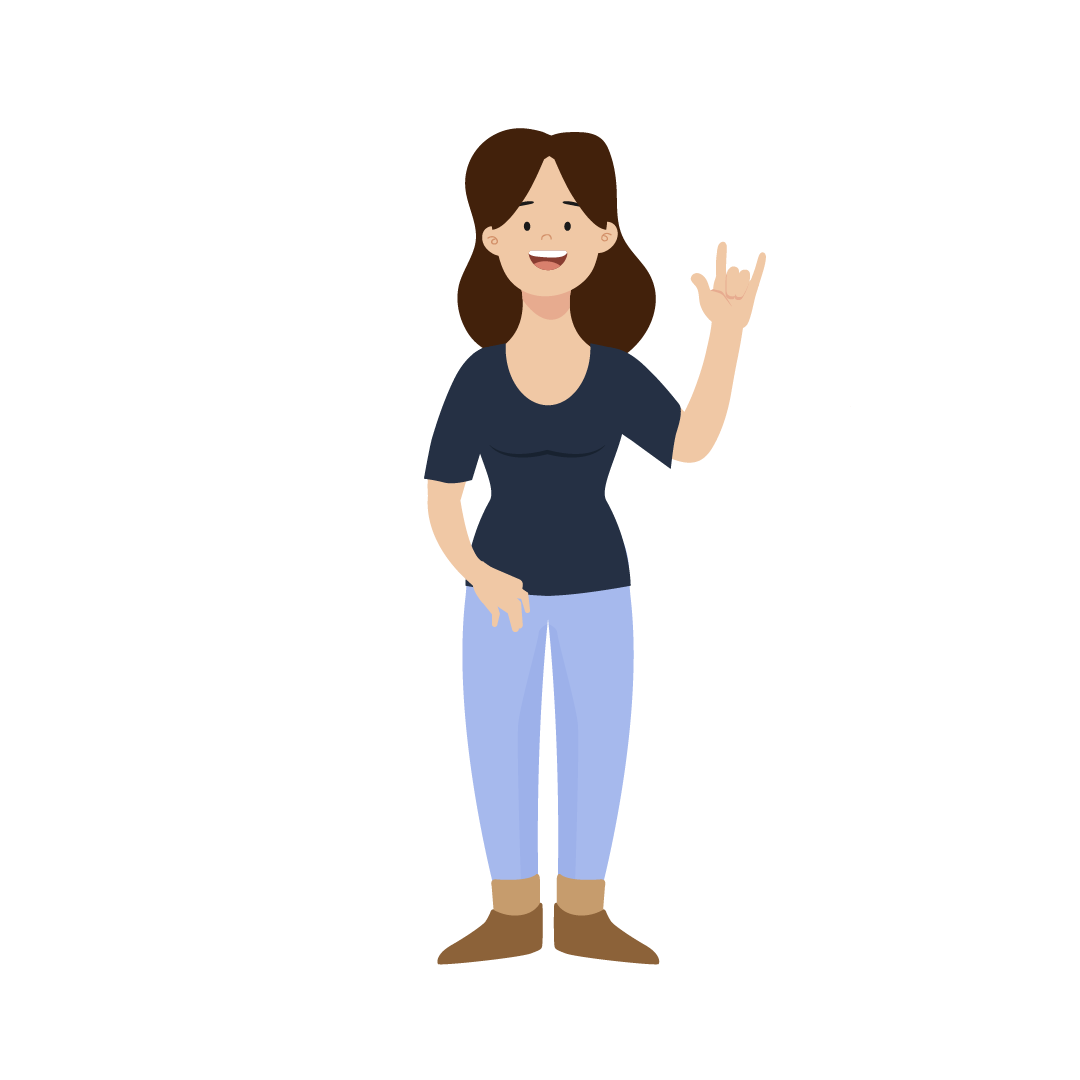 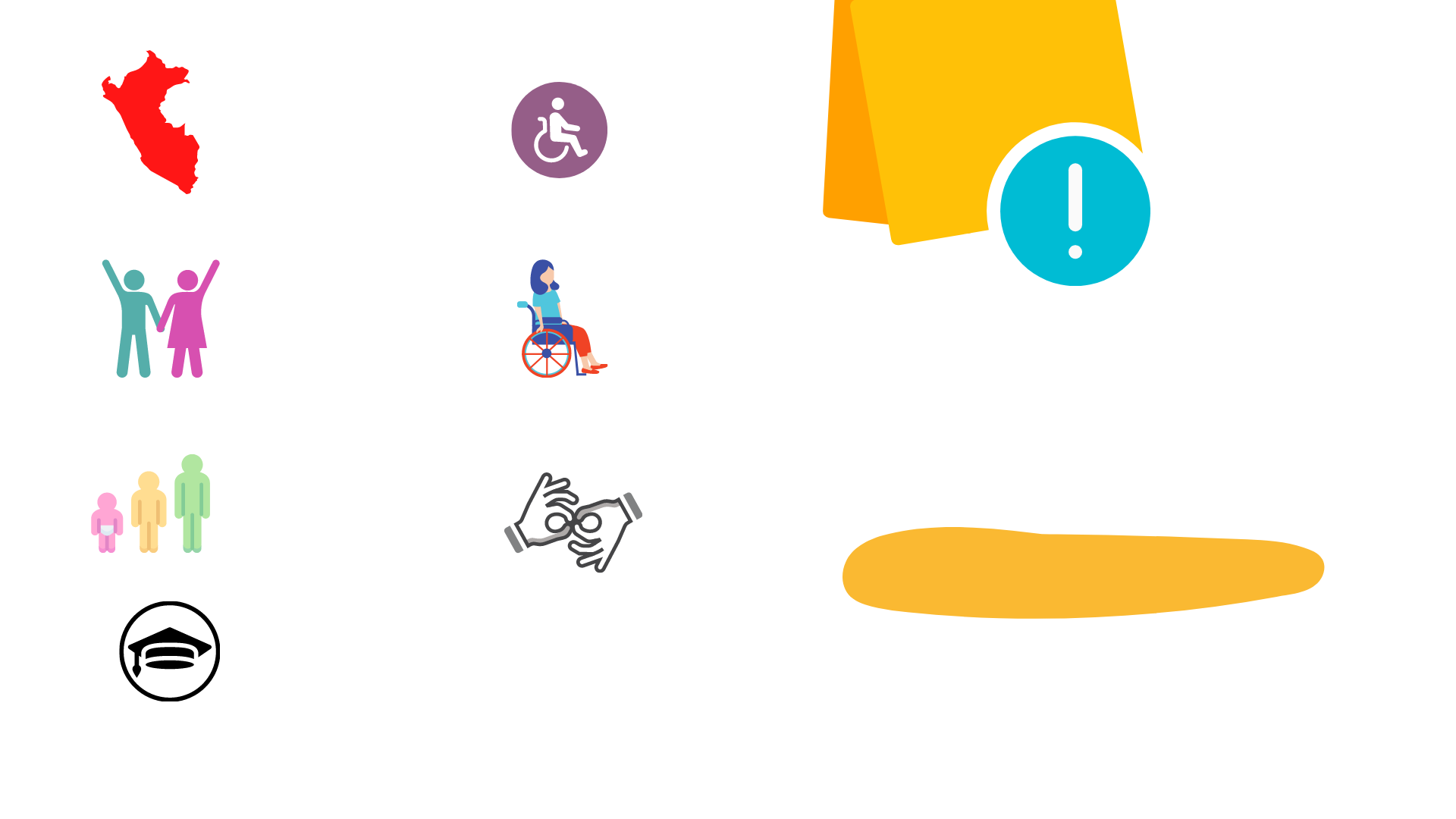 1
3
Brindar asistencia a la persona con discapacidad al momento de presentar la solicitud, si así lo solicita o permite la persona.
Basar su atención en la empatía, es decir, en la comprensión de la situación, traduciendo ello en acciones concretas para mejorar la atención.
Considerar que las necesidades de las personas con discapacidad no son necesariamente iguales, por eso evitar realizar generalizaciones sobre el tipo de ayuda o ajuste razonable que requiere la persona.
2
4
Evitar, en todo momento,  la infantilización, actitudes sobreprotectoras o de tipo paternalistas.
Anexo N° 1: Pautas actitudinales para la atención a las personas con discapacidad.
Sobre el órgano responsable
El órgano responsable de atender las solicitudes de otorgamiento de ajustes razonables es la oficina de atención al ciudadano u otra con funciones afines.
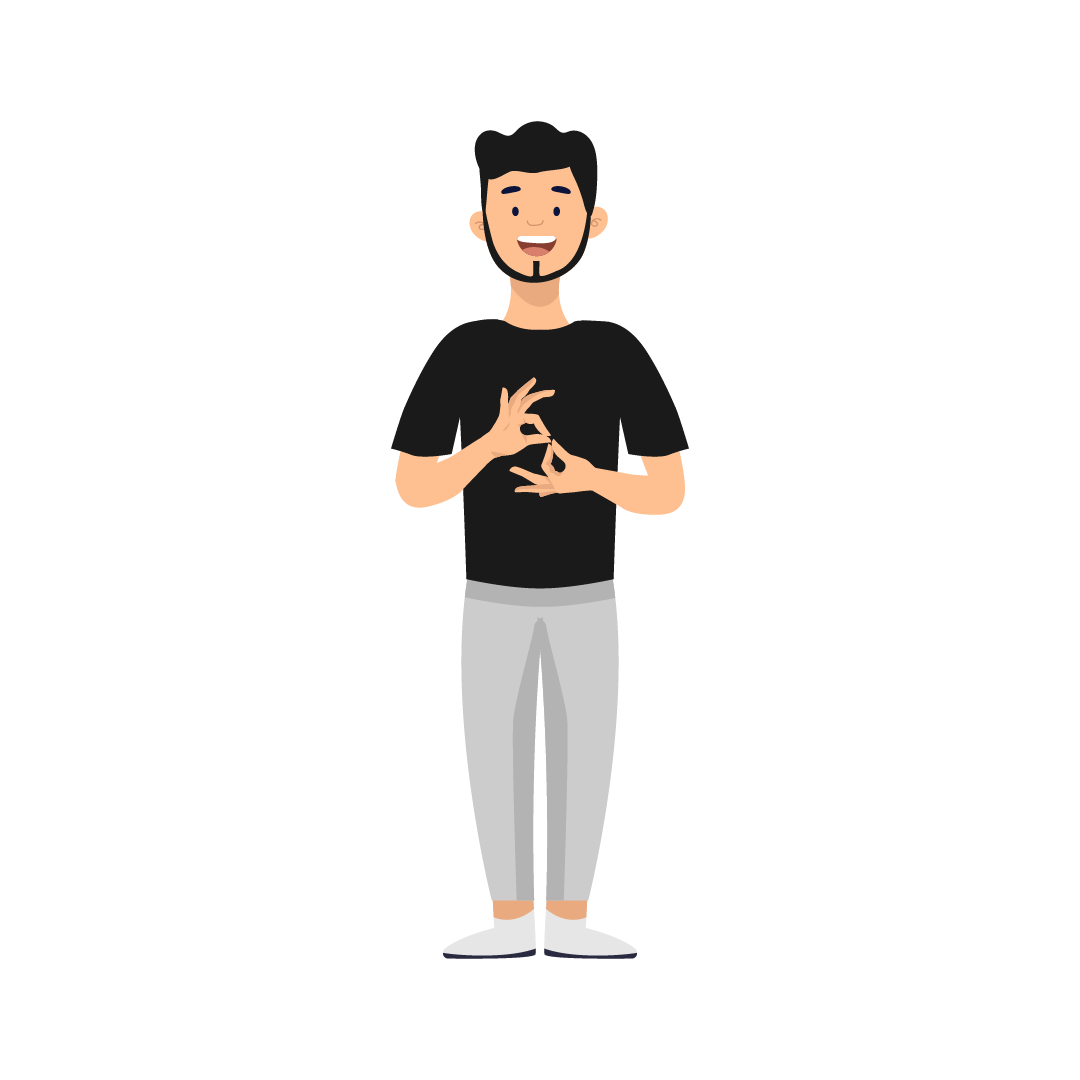 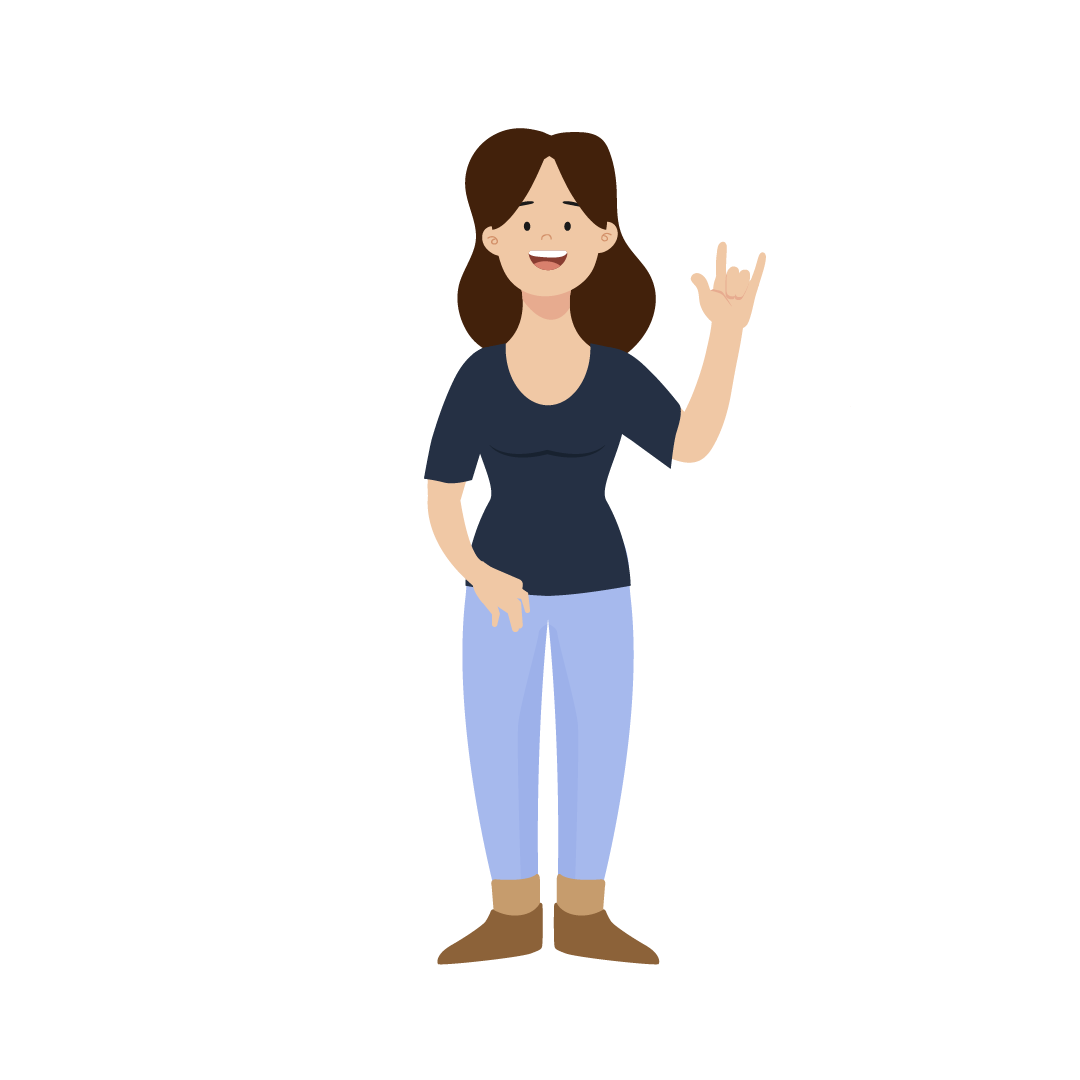 El órgano responsable se encarga de la recepción, evaluación y pronunciamiento respecto a las solicitudes de otorgamiento de ajustes razonables presentadas, así como de articular con otros órganos para la evaluación de las solicitudes y las alternativas existentes, y el otorgamiento efectivo de los ajustes razonables
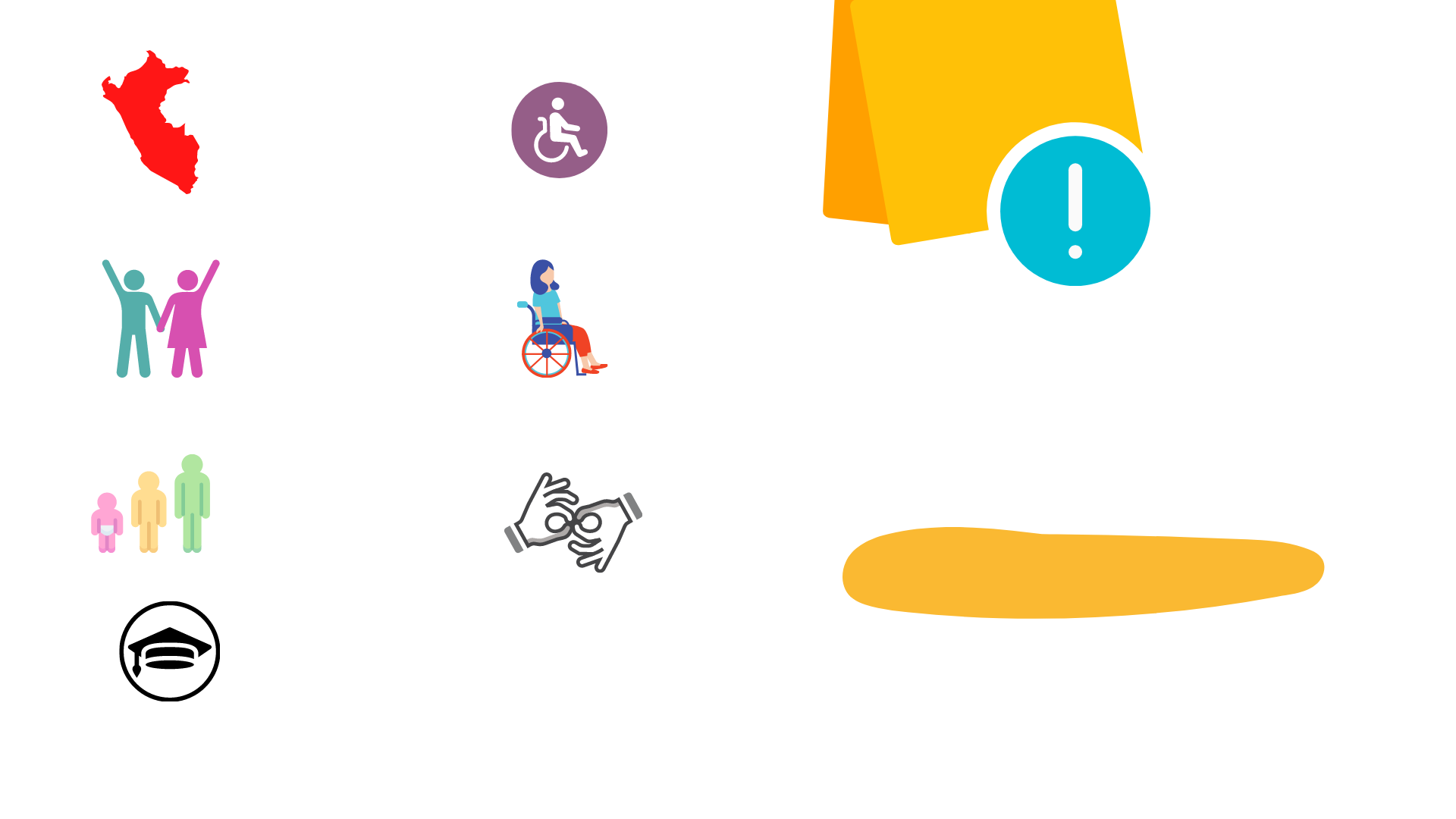 [Speaker Notes: Enfatizar el rol de las entidades.]
ARREGLOS INSTITUCIONALES
Las entidades de la Administración Pública y las entidades privadas que brindan servicios públicos...
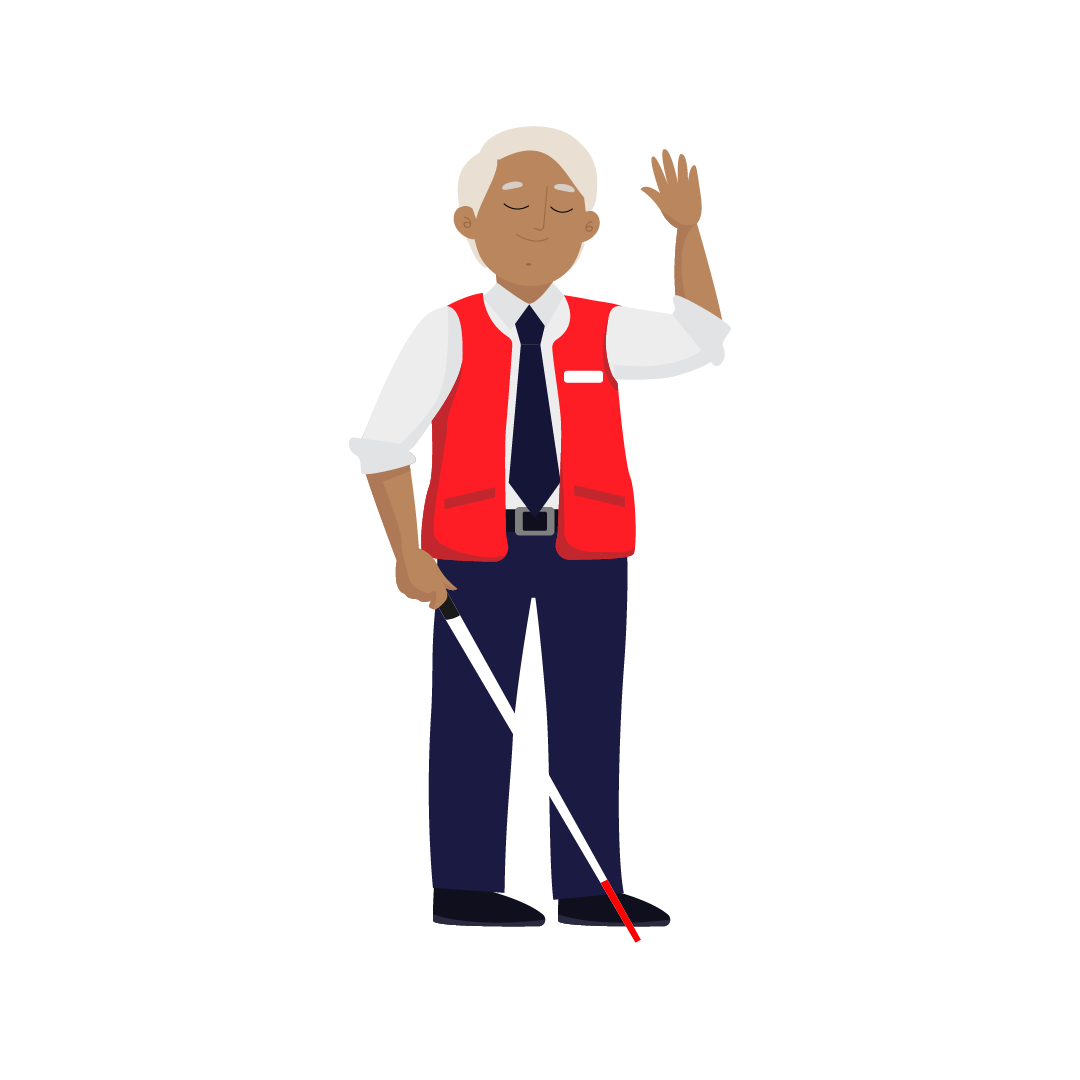 Adecúan sus plataformas, espacios y recursos para la atención de solicitudes de ajustes razonables, garantizando su accesibilidad.
Difunden el material puesto a disposición por el CONADIS entre su personal para su capacitación continua y desarrollan acciones de sensibilización, garantizando un trato adecuado a las personas con discapacidad durante la atención.
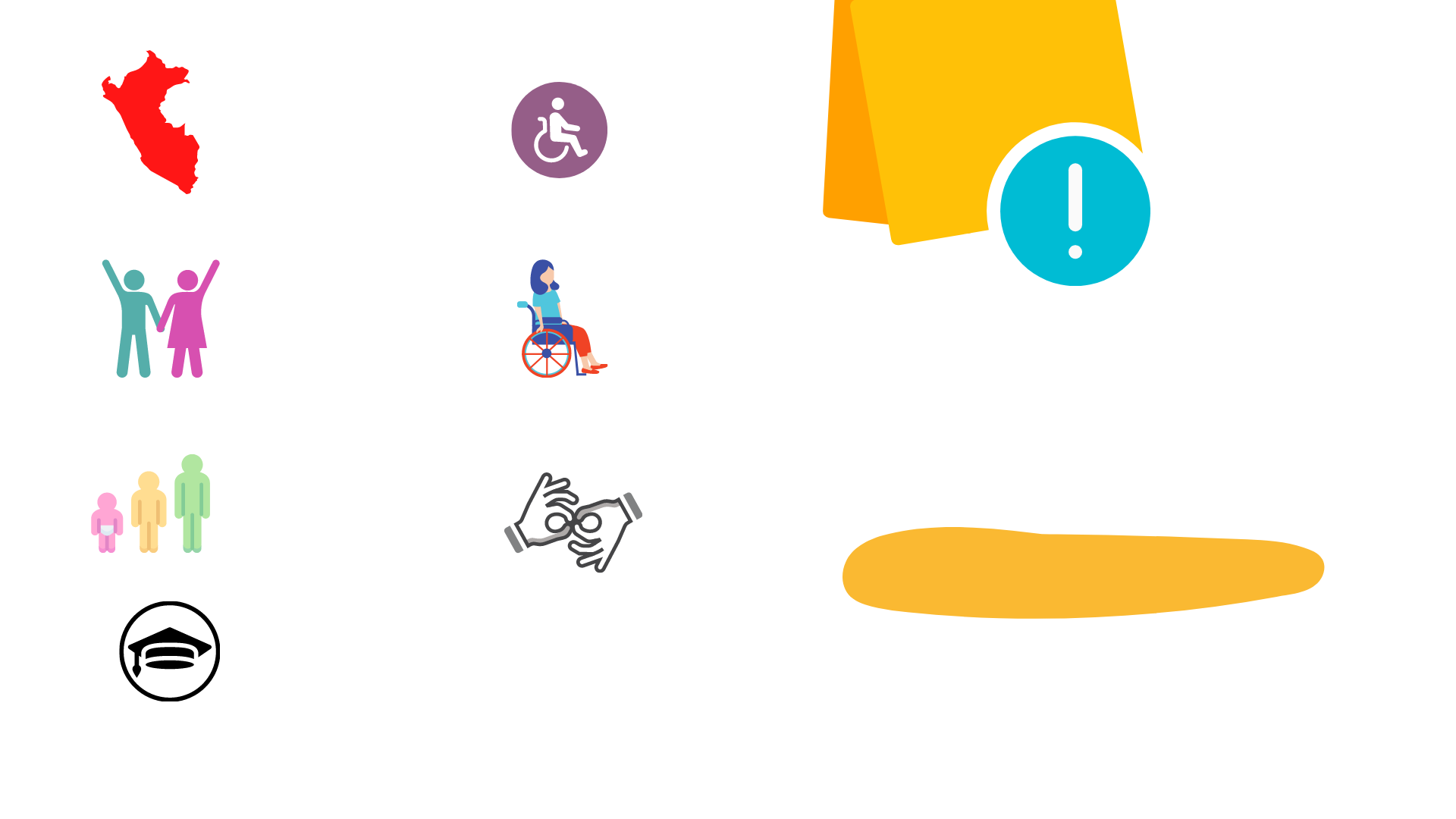 5
CONDICIONES DE ACCESIBILIDAD EN EL ENTORNO, COMUNICACIÓN O INFORMACIÓN
CONDICIONES DE ACCESIBILIDAD EN EL ENTORNO, COMUNICACIÓN O INFORMACIÓN
La emisión y entrega de la información en formatos y medios accesibles, por ejemplo:
1
La lengua de señas
El sistema braille
La comunicación táctil
Los macrotipos
La visualización de textos
Los dispositivos multimedia
El lenguaje escrito
Los sistemas auditivos
El lenguaje sencillo
Los medios de voz digitalizada; y,
Otros modos y medios aumentativos o alternativos de la comunicación
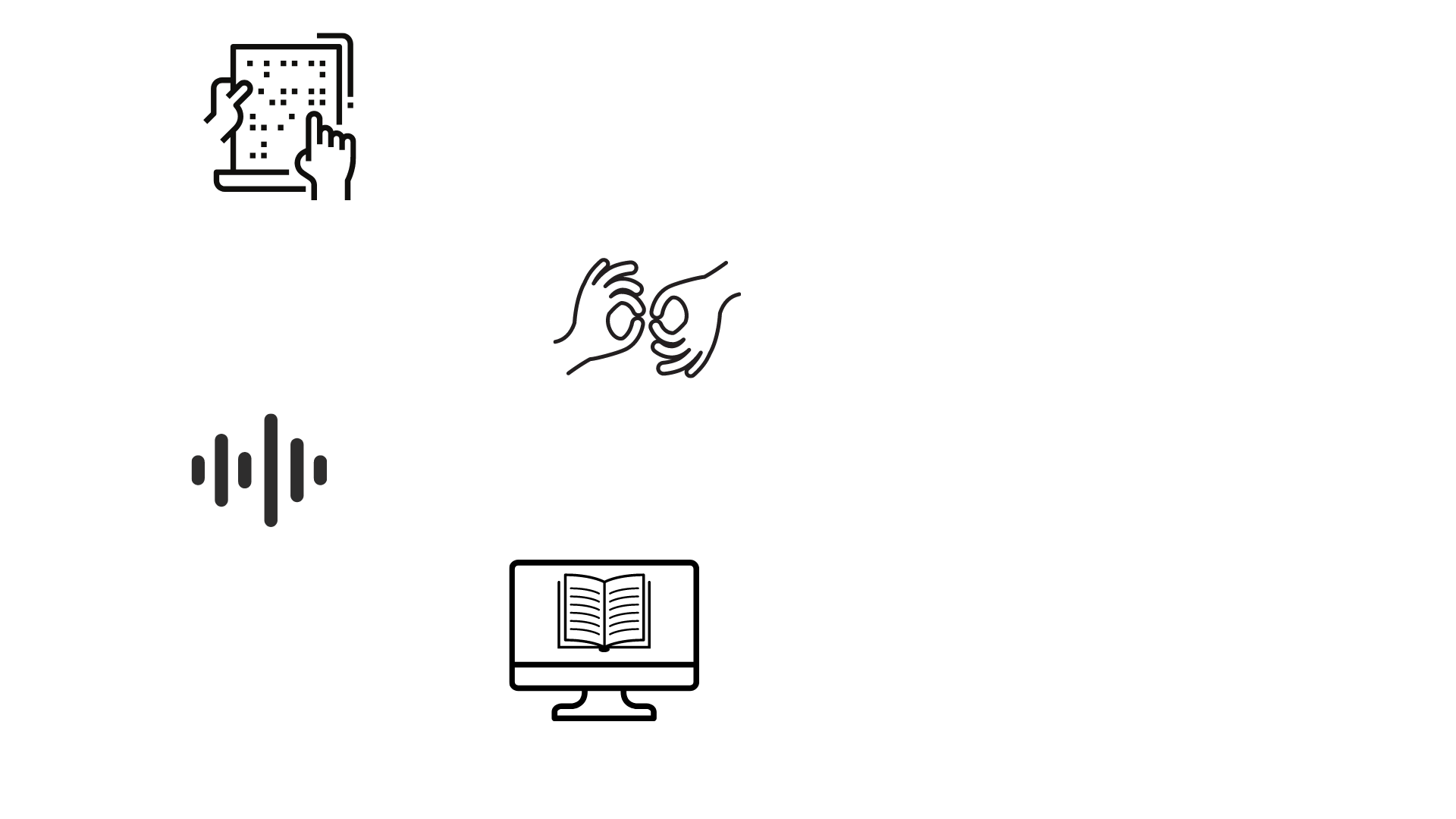 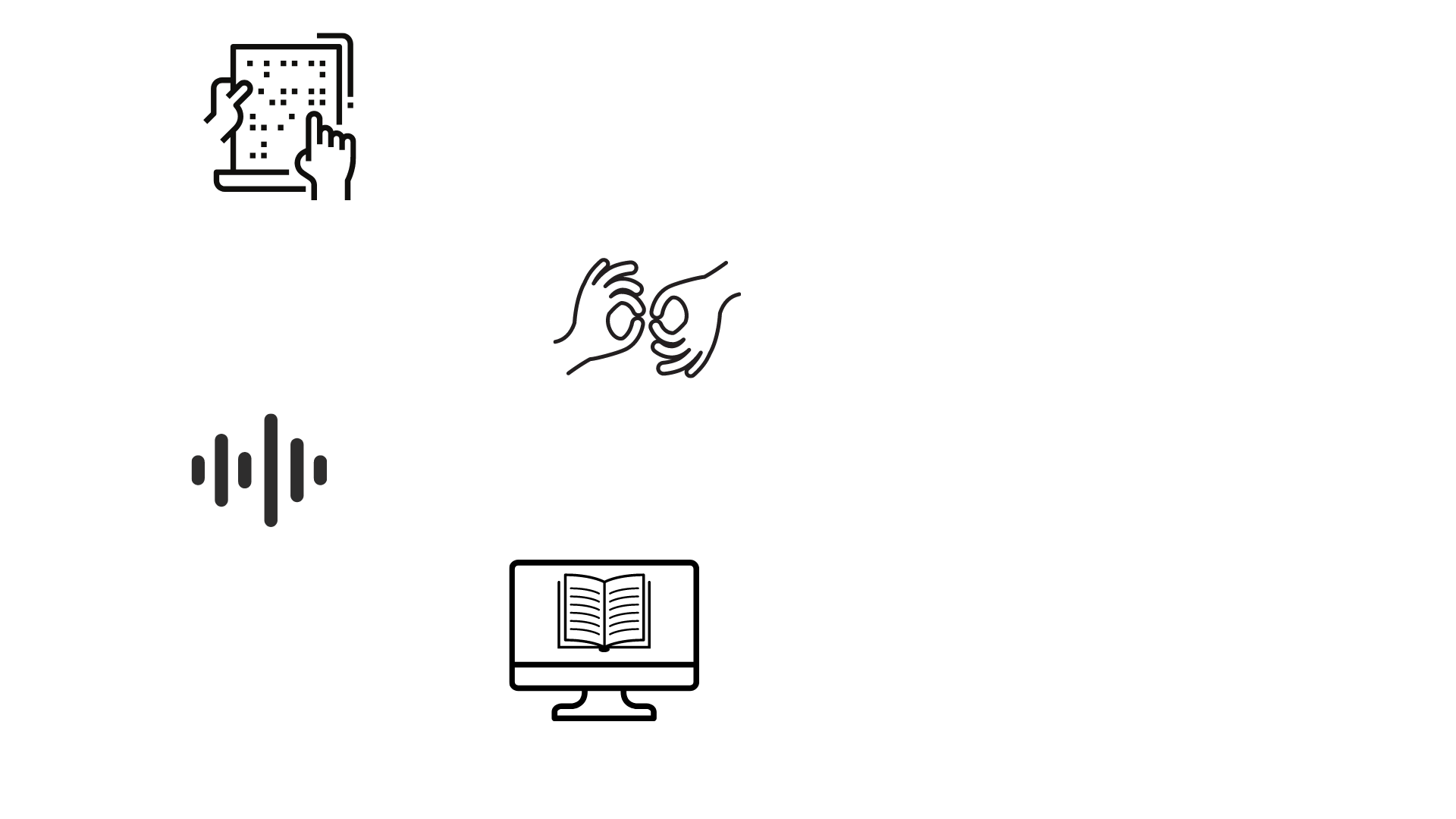 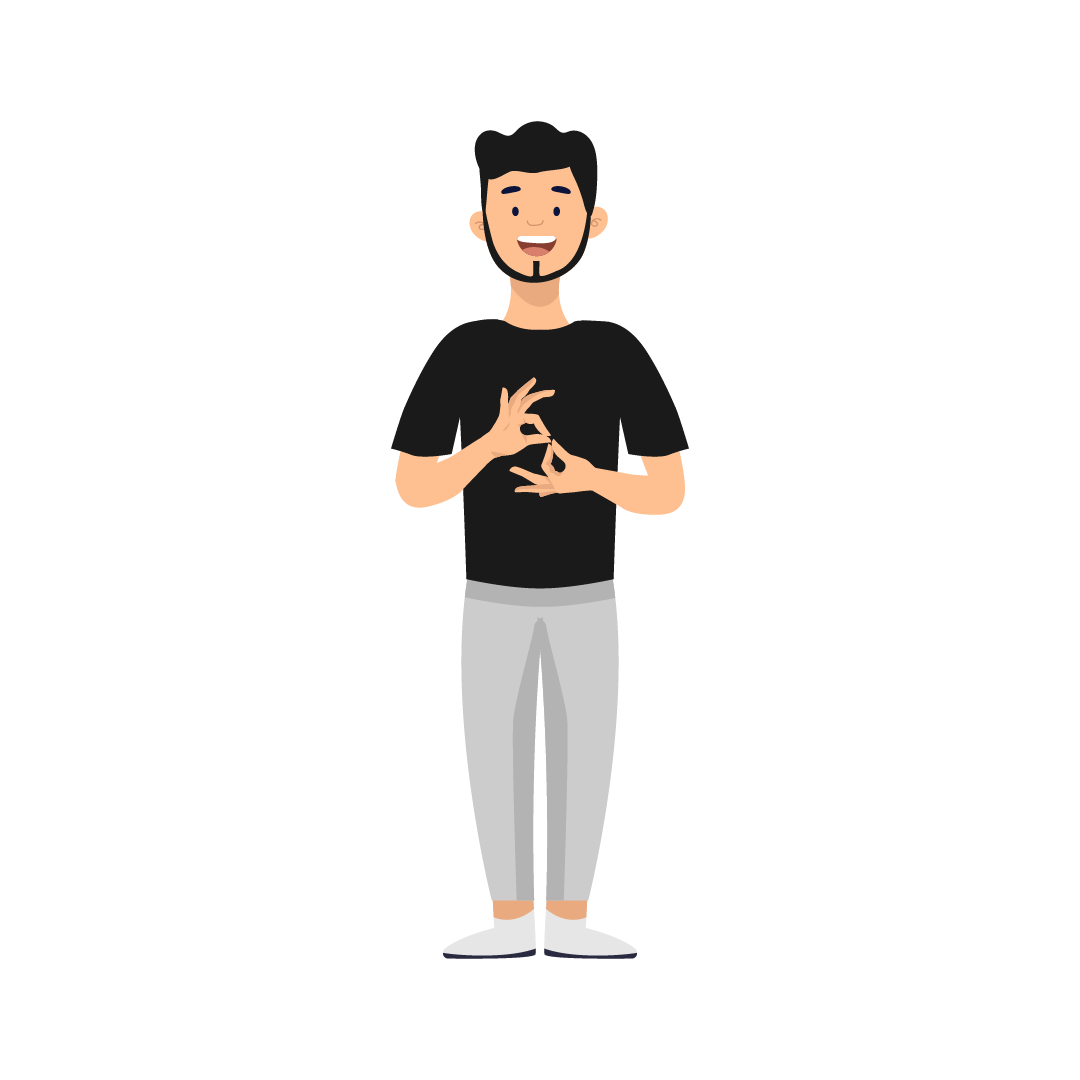 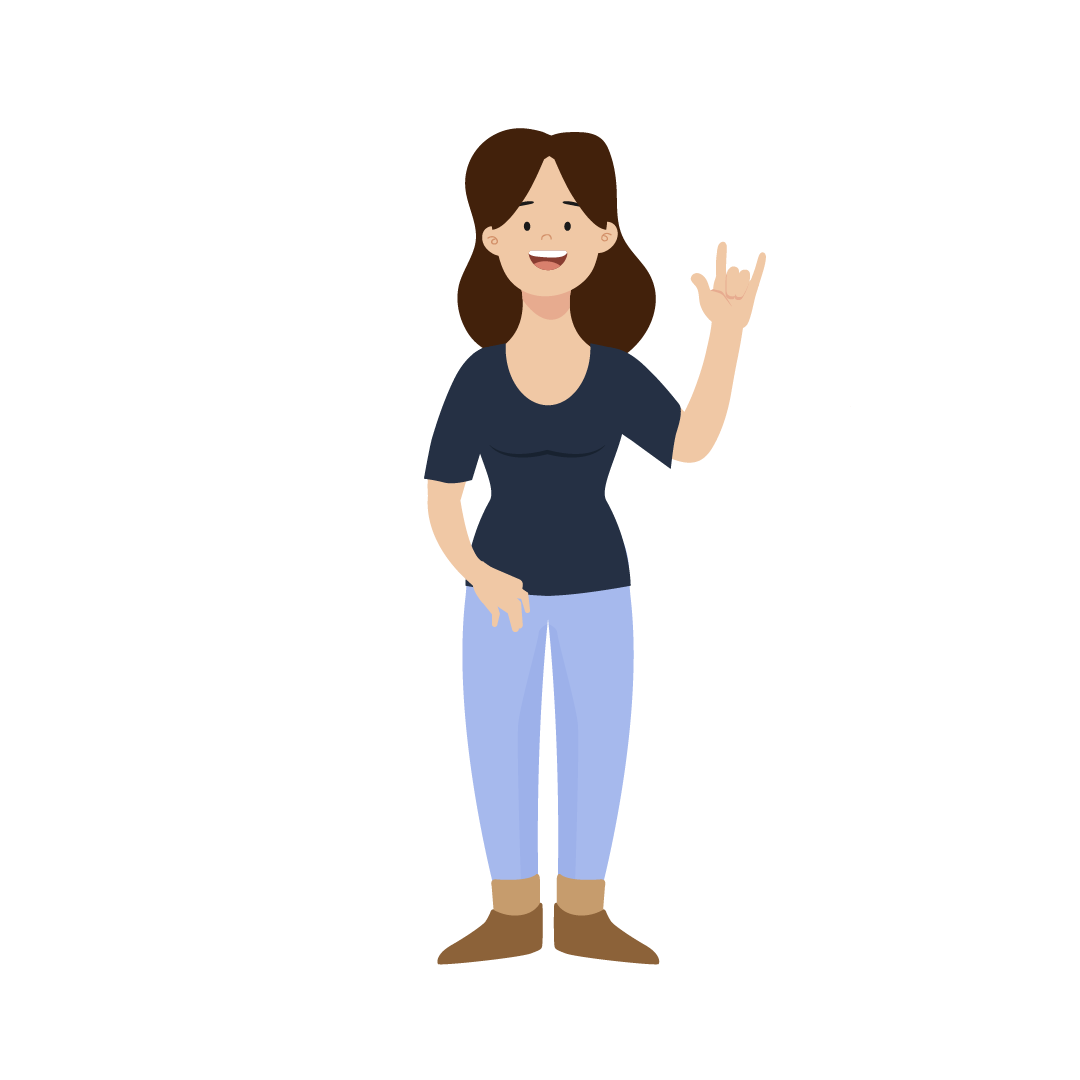 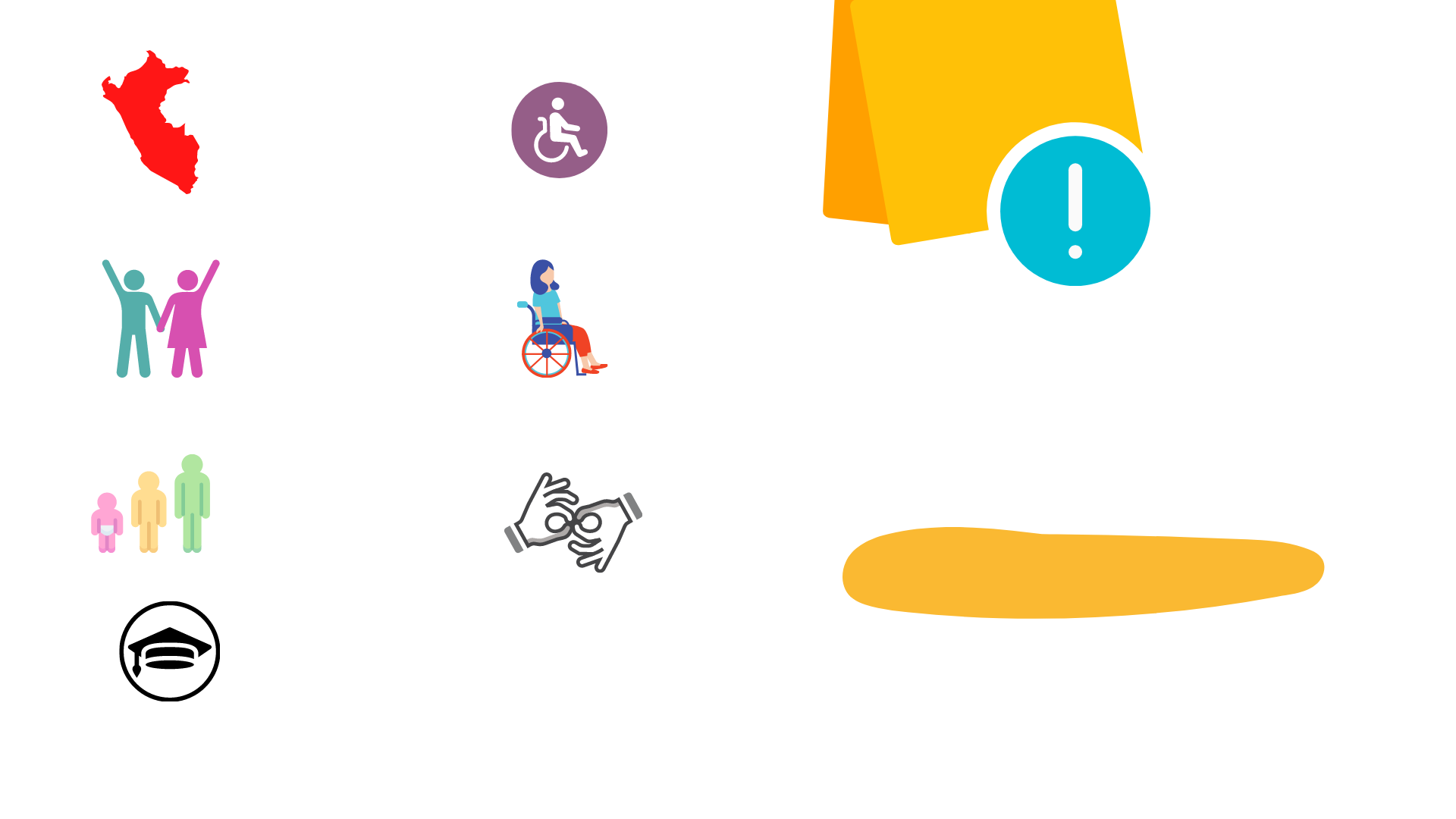 CONDICIONES DE ACCESIBILIDAD EN EL ENTORNO, COMUNICACIÓN O INFORMACIÓN
Ejemplos de adecuaciones para que la persona con discapacidad pueda manifestar su voluntad en actos que produzcan efectos jurídicos
2
Trasladar a la persona con discapacidad a otra sala o espacio si no se encuentra cómoda con el entorno.
Adecuar la iluminación de la sala donde se encuentra la persona con discapacidad, a fin de reducir la estimulación sensorial.
Disminuir los ruidos externos de la sala o espacio donde se encuentra la persona con discapacidad, a fin de reducir la estimulación sonora. 
Cuando la persona con discapacidad no pueda trasladarse a la entidad, evaluar la posibilidad de que  el servicio sea brindado a través del canal virtual.
Cuando la persona con discapacidad no pueda firmar un documento, se debe evaluar alguna otra forma para identificar, asegurar o autentificar a la persona. 
Otras adecuaciones en el entorno, las comunicaciones y la información que se consideren necesarias en una situación en particular.
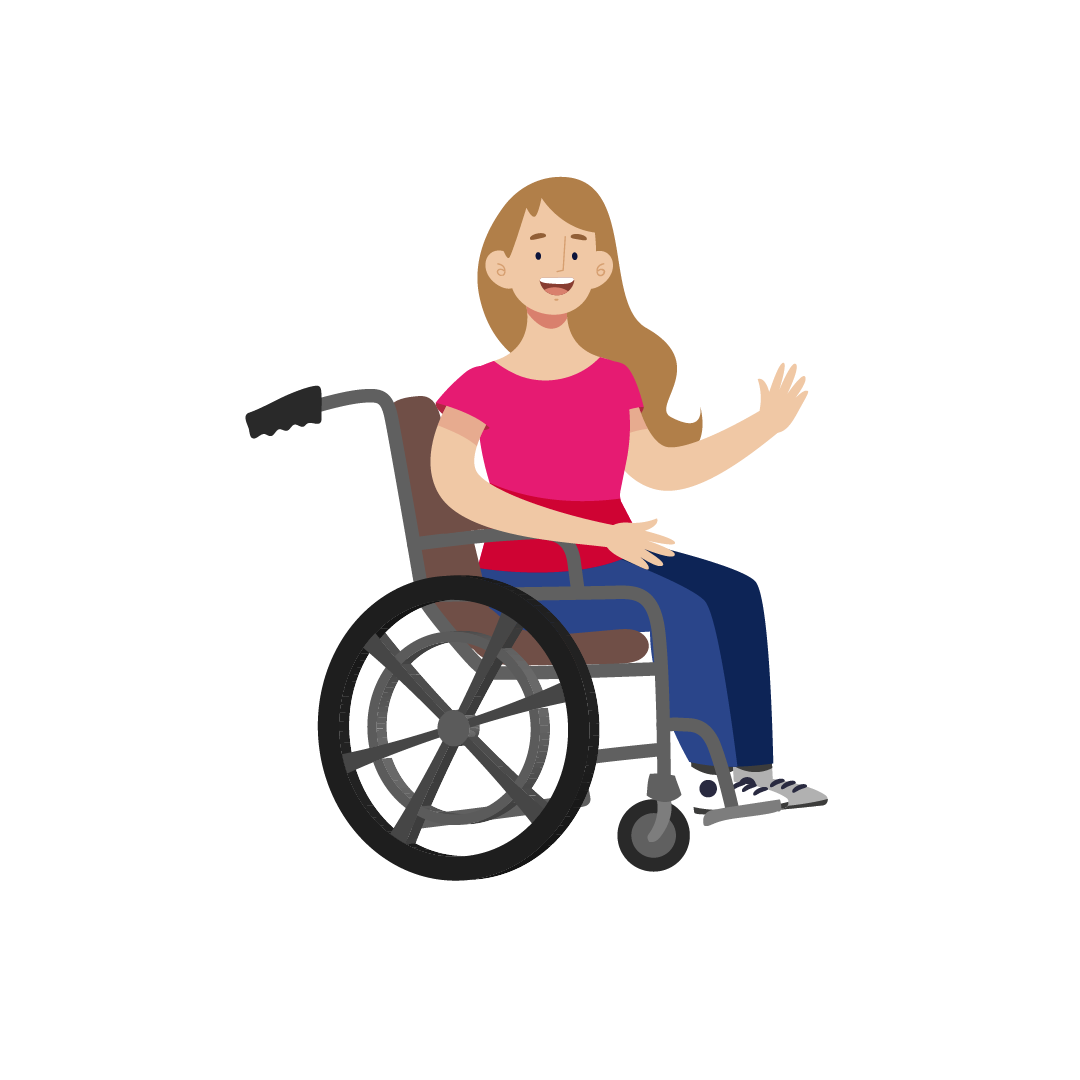 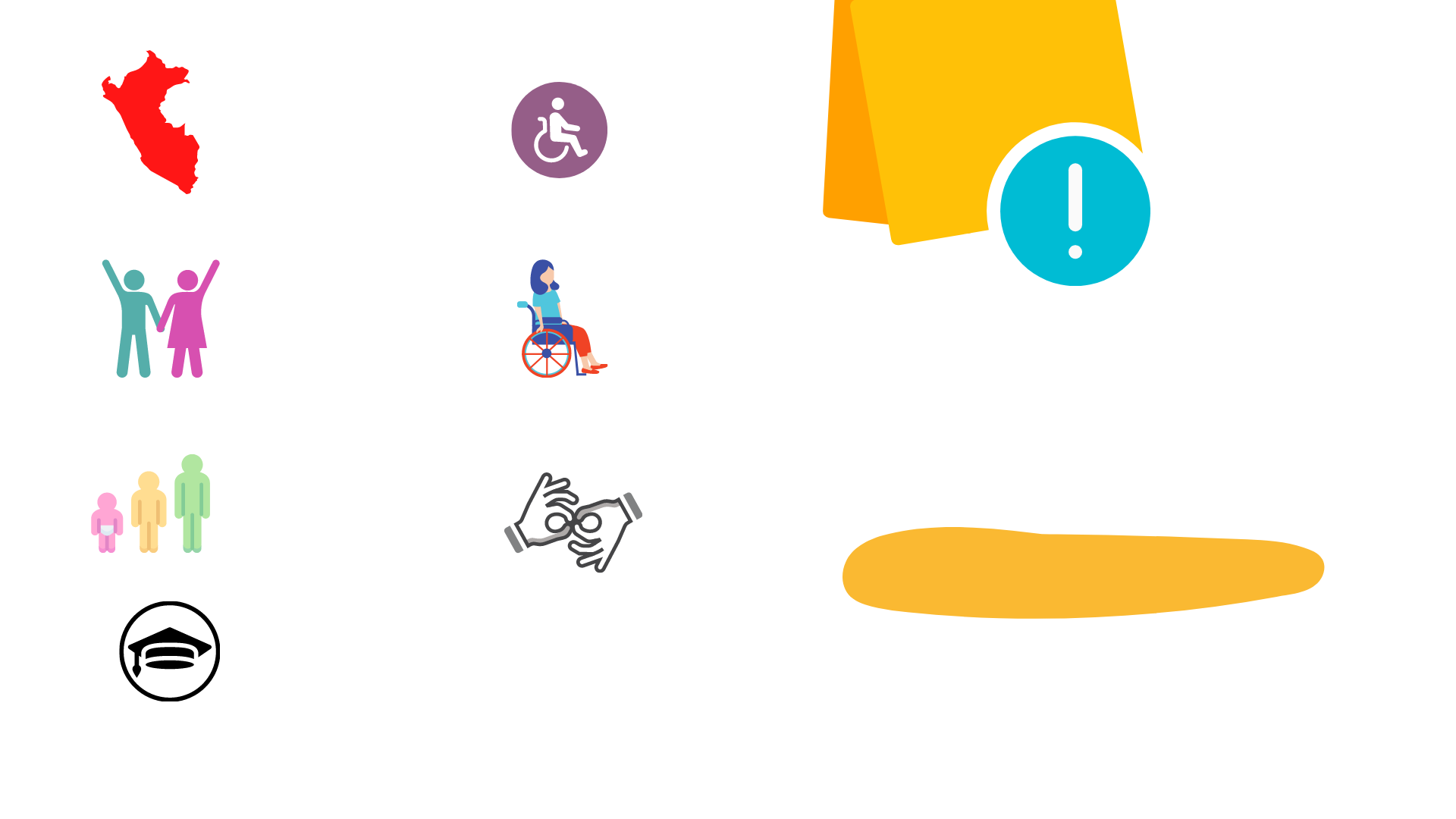 6
SOBRE LA ATENCIÓN BÁSICA
ATENCIÓN BÁSICA
No requiere la presentación del formulario de solicitud y no está sujeta a las etapas de la atención especializada.
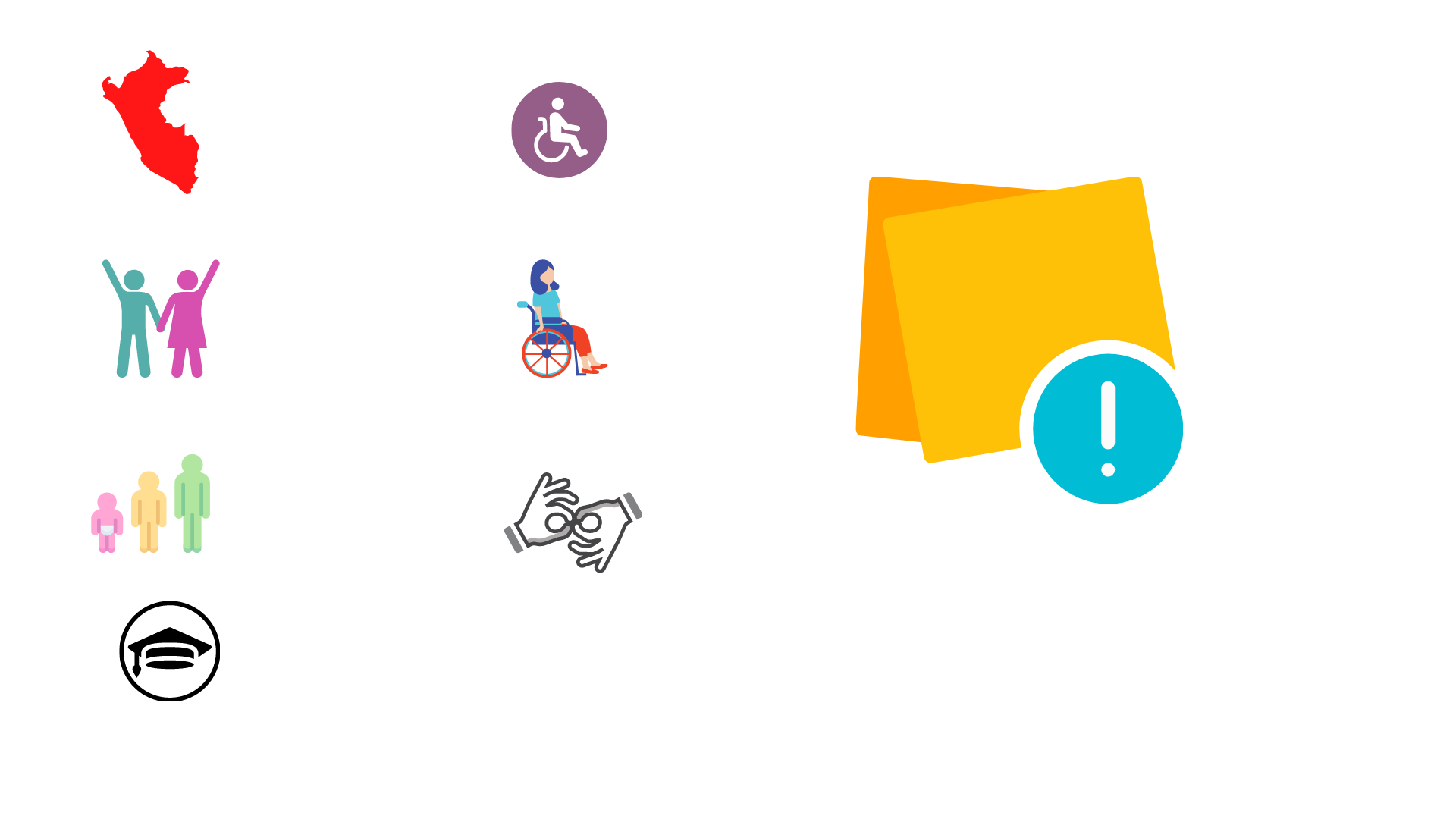 Comprende aquellos ajustes razonables o adecuaciones tendientes a lograr condiciones de accesibilidad en el entorno, comunicación o información, y que pueden realizarse en el momento en que la persona con discapacidad, o en su defecto, su apoyo o persona de confianza, las solicita. 

Asimismo, abarca la atención de las solicitudes presentadas en situaciones de emergencia y/o violencia.
1
2
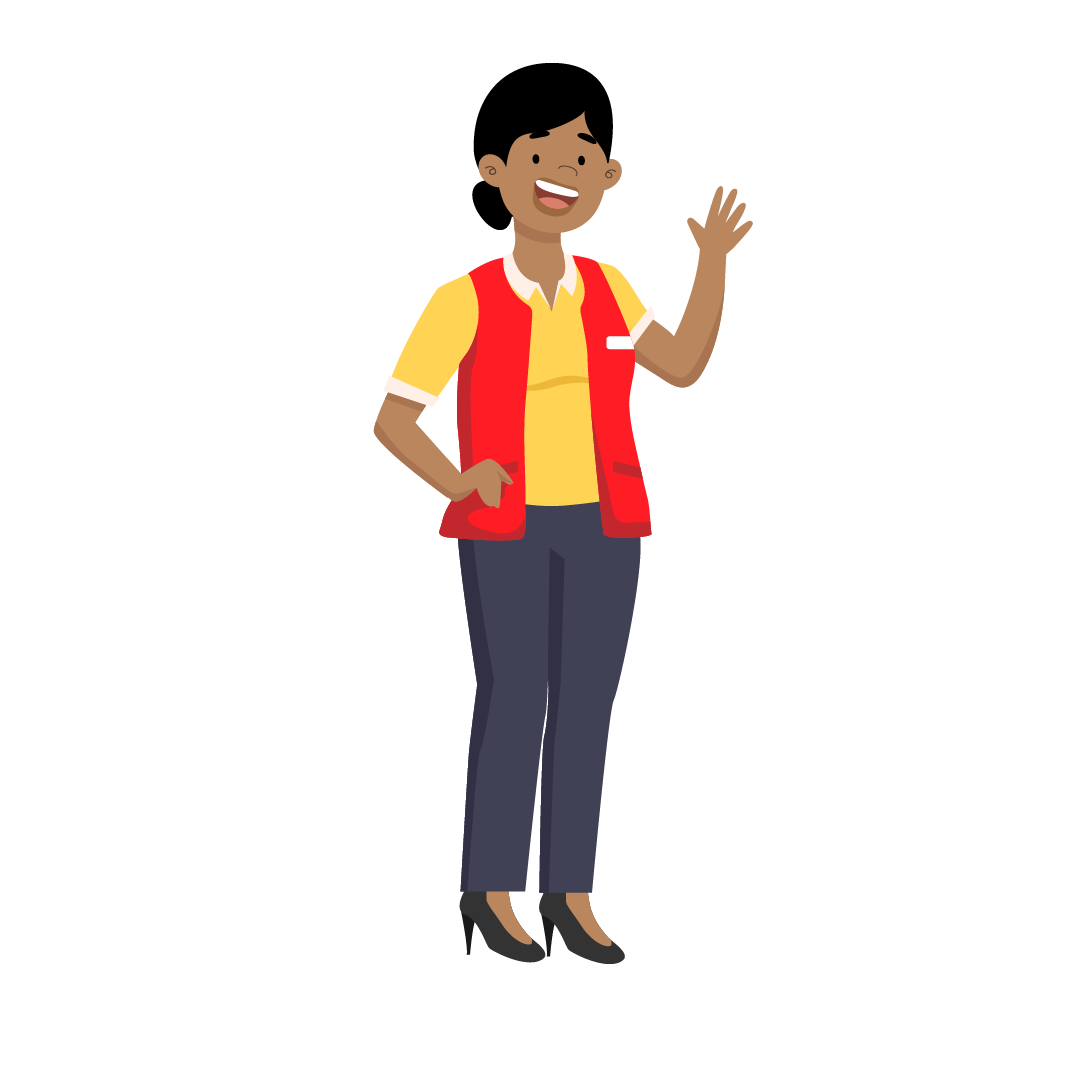 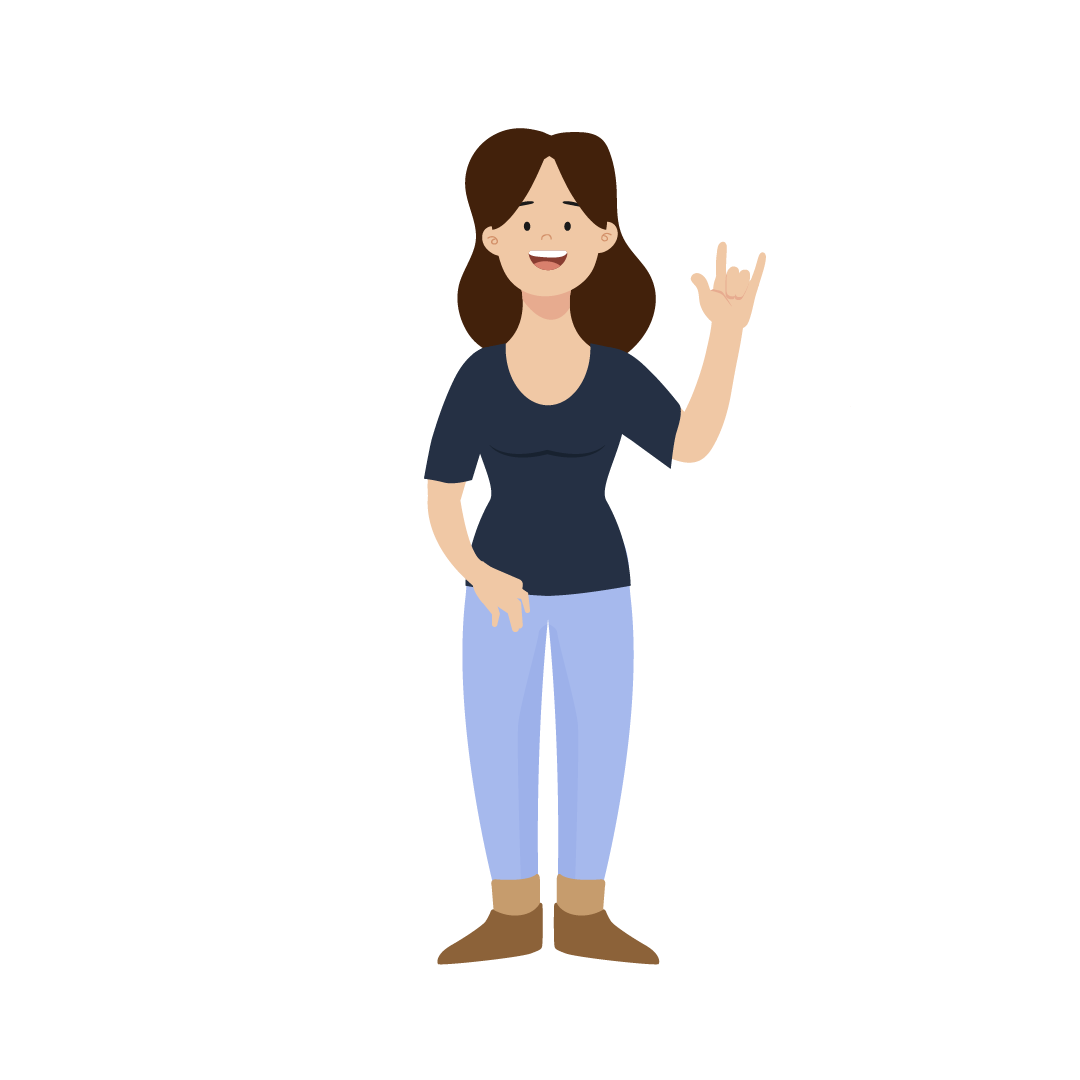 Su otorgamiento es producto del diálogo y el consenso entre la entidad y la persona con discapacidad.
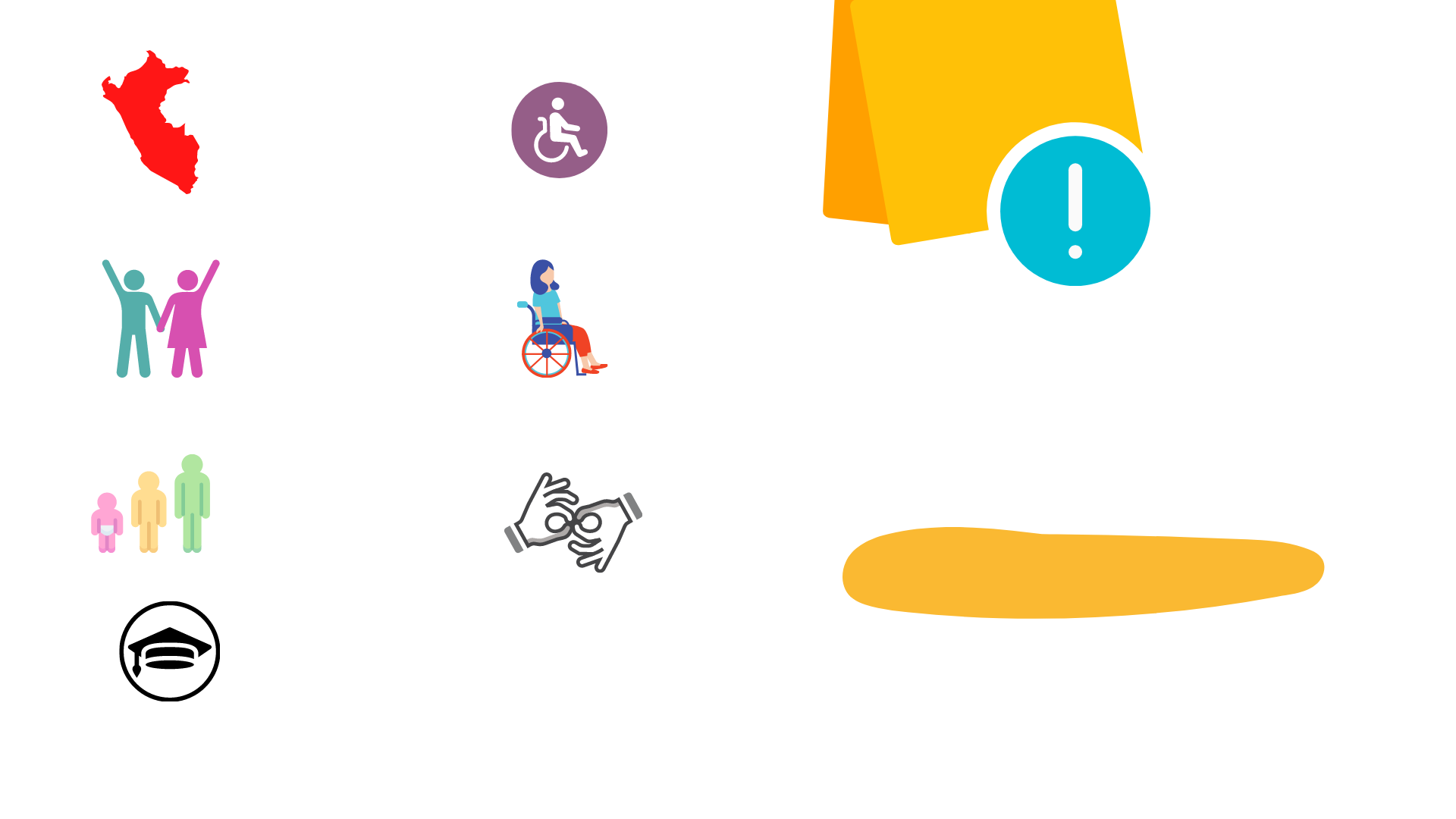 ATENCIÓN BÁSICA
La entidad evalúa si el ajuste razonable es una condición de accesibilidad y si pueden otorgarse en el momento en que se realiza la solicitud.
La entidad inicia el diálogo para consensuar con la persona con discapacidad las opciones de ajustes razonables y el plazo de otorgamiento.
La entidad otorga el ajuste razonable.
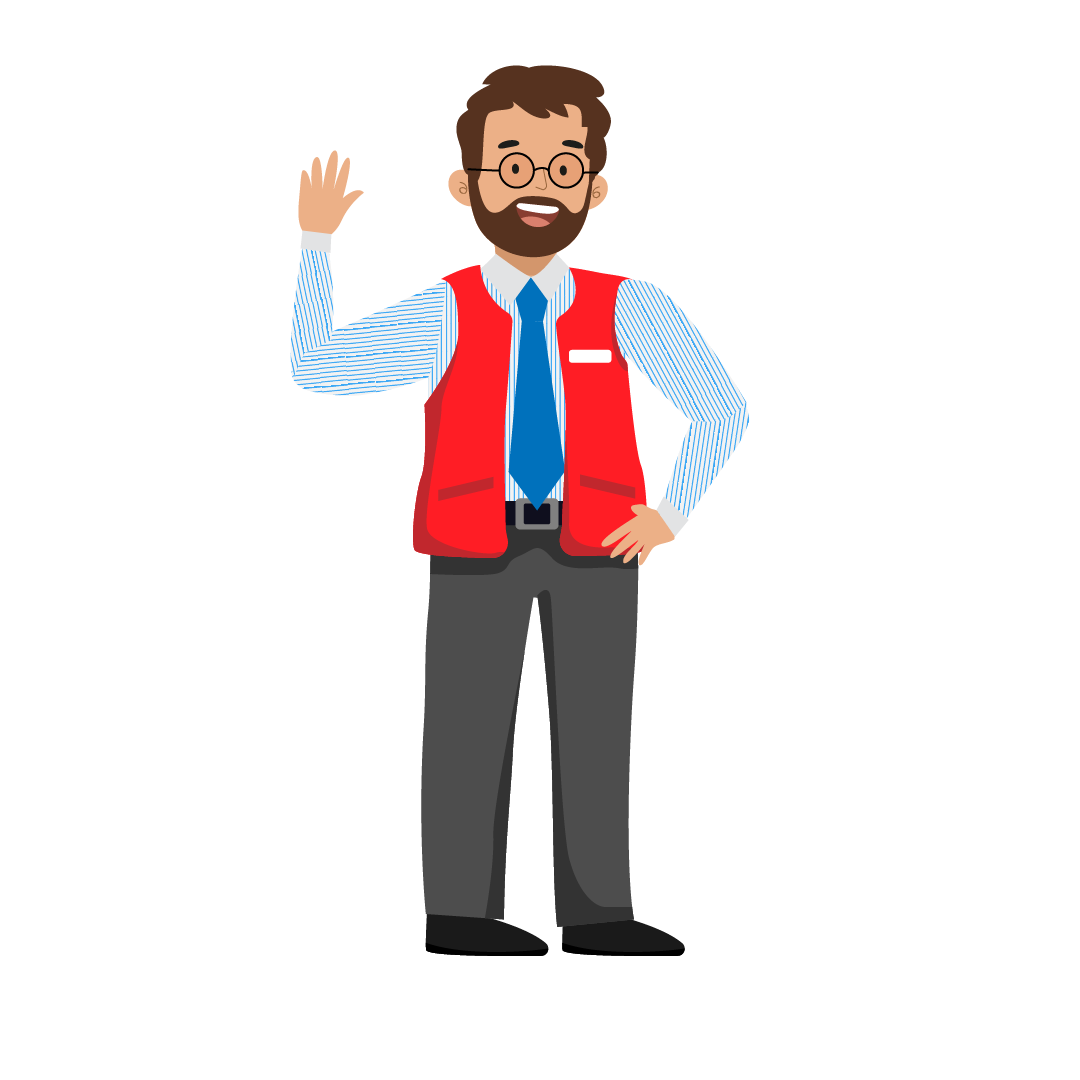 Si no hay consenso entre la entidad y la persona con discapacidad, respecto a las opciones de ajustes razonables y/o el plazo de otorgamiento...
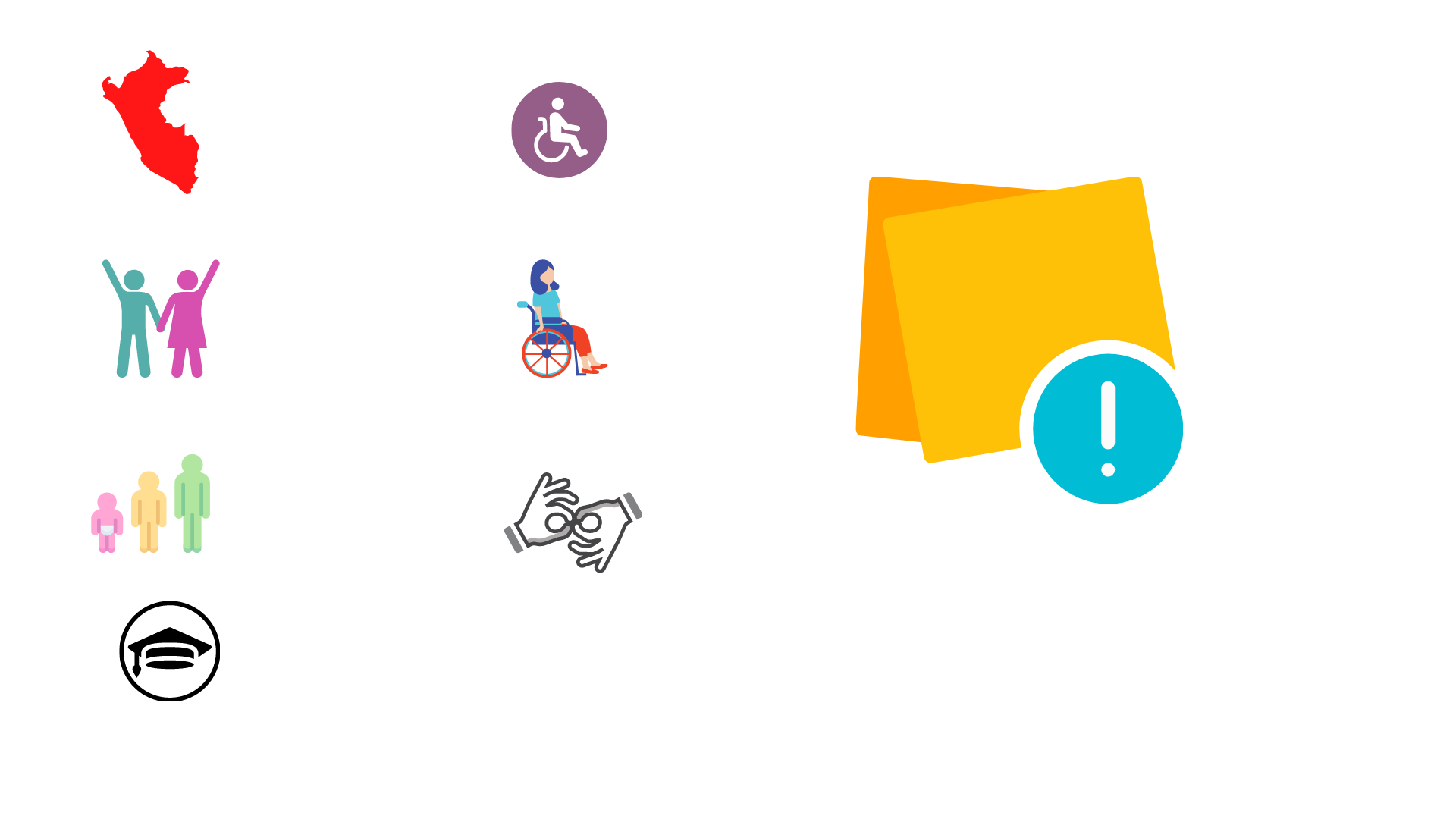 La entidad le indicará a la persona con discapacidad que deberá presentar la solicitud mediante los canales de atención que disponga la entidad para la recepción de las solicitudes de ajustes razonables.
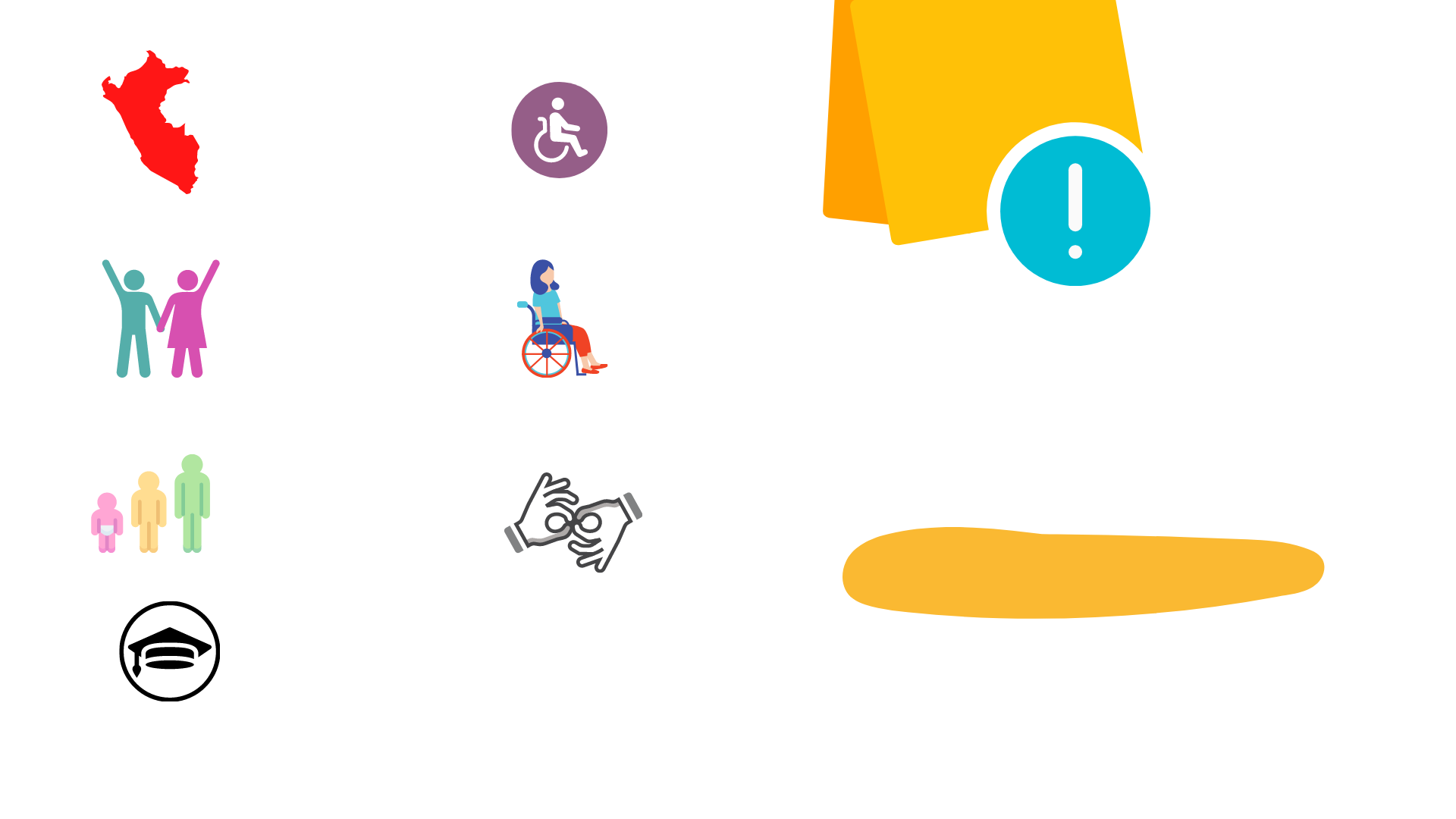 7
SOBRE LA ATENCIÓN ESPECIALIZADA
¿Cuáles son los requisitos?
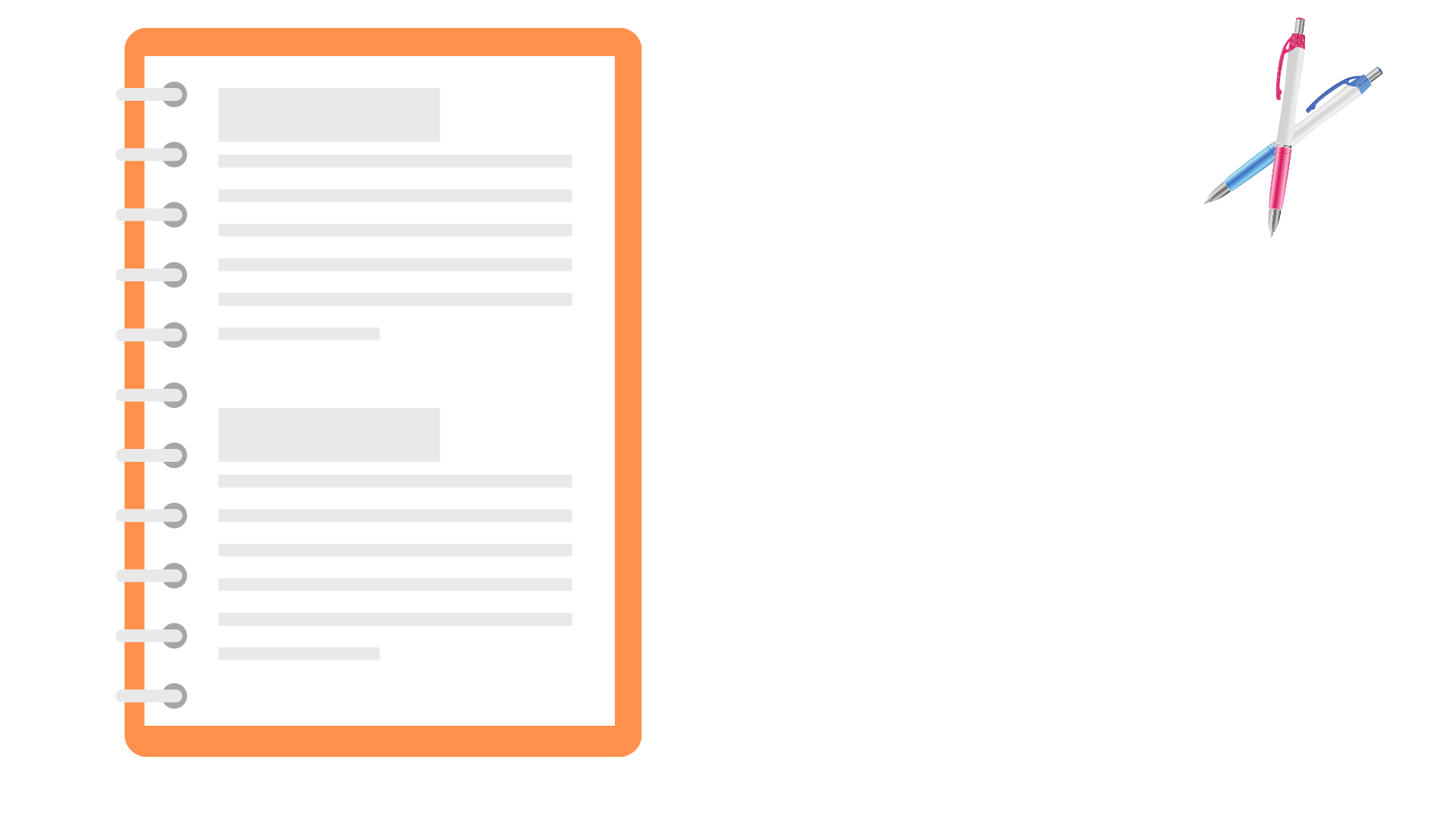 La identificación de la persona con discapacidad y de su apoyo, de ser el caso.
1
El certificado de discapacidad, el carné de discapacidad del CONADIS, o una declaración jurada simple (Anexo N° 4)
2
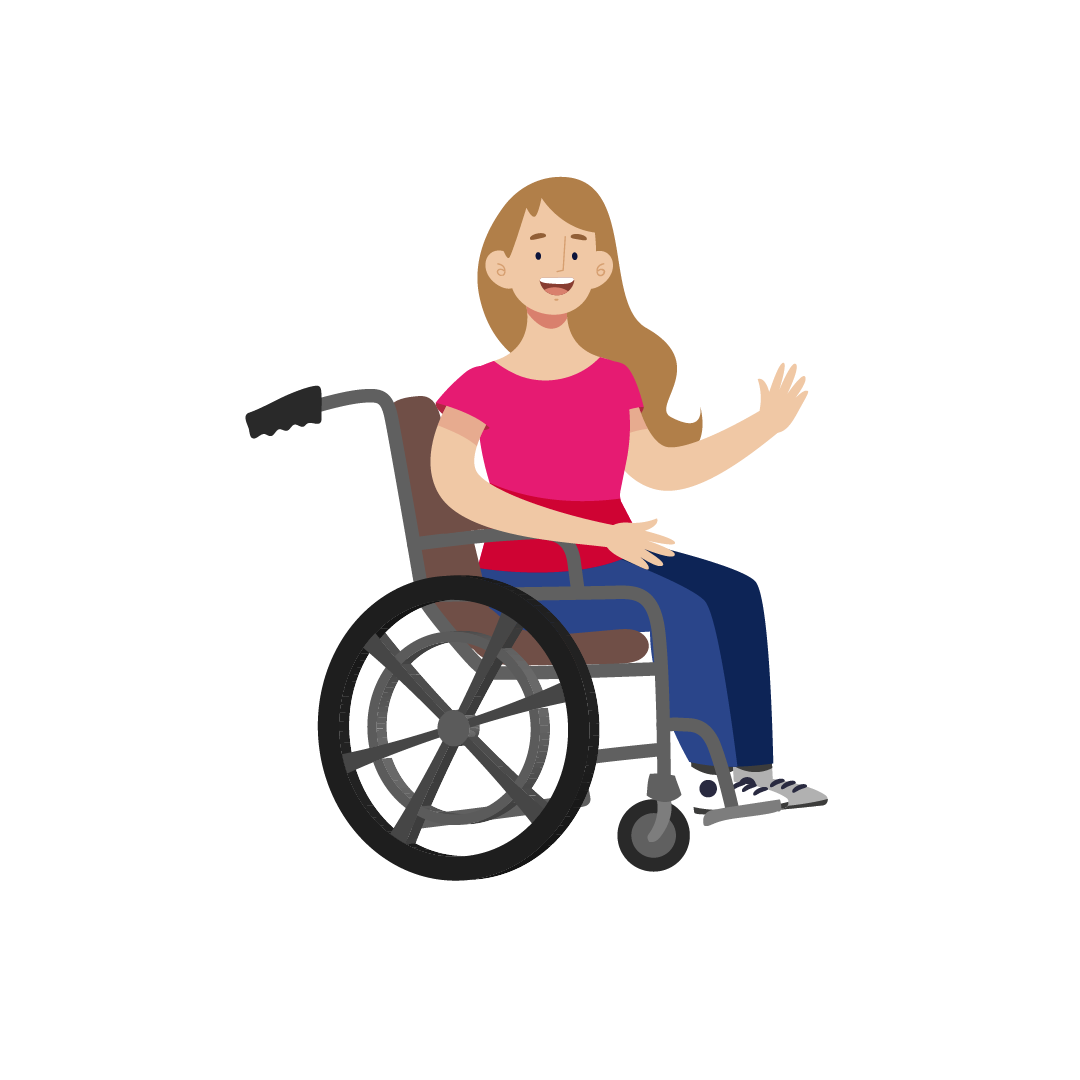 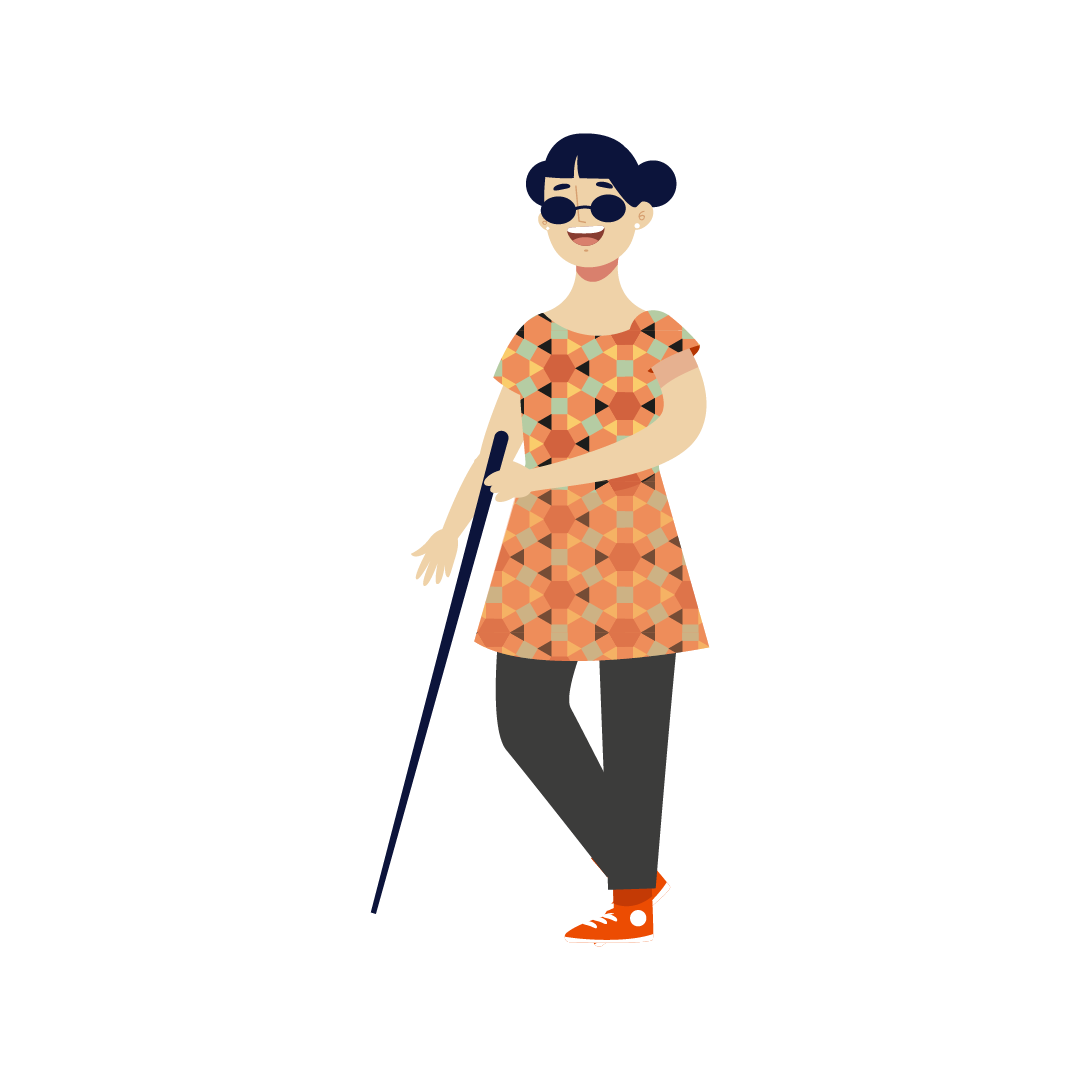 El trámite que desea realizar
El ajuste razonable que desea solicitar
El motivo por el cual requiere del  ajuste solicitado(s) para realizar el trámite señalado (la barrera que enfrenta).
3
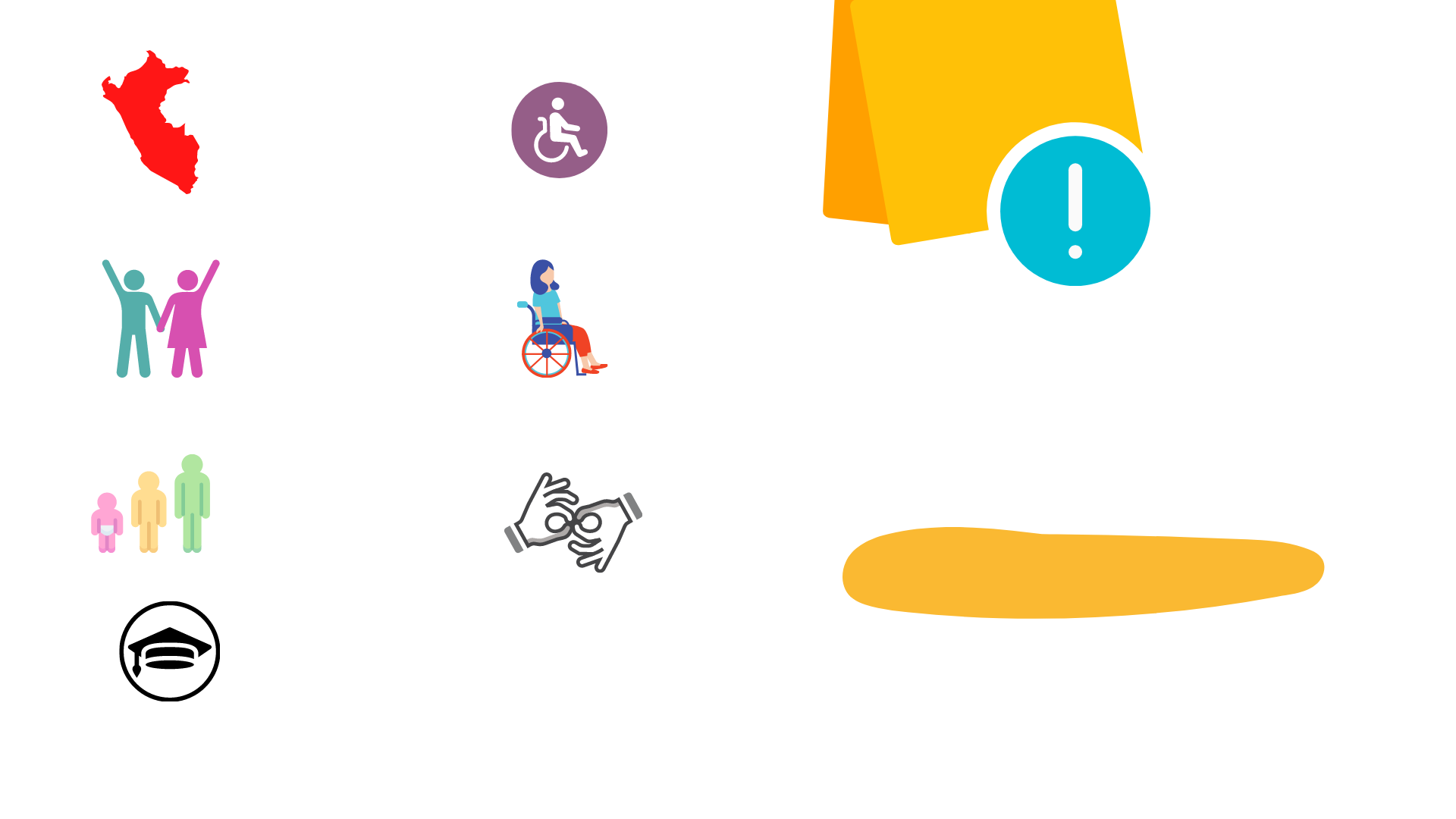 Los datos de contacto de la persona con discapacidad (correo electrónico o número de celular o teléfono)
Anexo Nº 2. Solicitud de ajustes razonables
4
ETAPAS PARA LA ATENCIÓN ESPECIALIZADA
RECEPCIÓN DE LA SOLICITUD Y VERIFICACIÓN DEL CONTENIDO
EVALUACIÓN
PRONUNCIAMIENTO
OTORGAMIENTO DE AJUSTES RAZONABLES
Canal presencial: Las solicitudes presentadas en la Mesa de Partes o la que haga sus veces.
Canal virtual: Las solicitudes remitidas a través de las Mesas de Partes virtuales o mediante alguna otra plataforma virtual habilitada para la atención al ciudadano.
El órgano responsable evalúa que las solicitudes de otorgamiento de ajustes razonables cumplan con los criterios de necesidad, idoneidad y proporcionalidad, a fin de determinar si estos pueden ser otorgados o si, en cambio, lo solicitado constituye una carga desproporcionada o indebida para la entidad.(Anexo N° 5)
Solicitudes aceptadas: En el plazo máximo de tres (03) días hábiles después de ingresada la solicitud, la entidad comunica la procedencia y el plazo para el otorgamiento de los ajustes razonables. 

Solicitudes que configuran una carga desproporcionada o indebida: Son comunicadas en el plazo máximo de tres (03) días hábiles después de ingresada la solicitud, y la entidad propone otras alternativas de ajustes razonables
El órgano responsable lidera el otorgamiento de los ajustes razonables a la persona con discapacidad, de acuerdo al plazo que haya sido consensuado con la persona.
CRITERIOS DE EVALUACIÓN
La solicitud se evalúa en base a los criterios de idoneidad, necesidad y proporcionalidad, por medio de las siguientes preguntas a ser respondidas por la entidad:
¿El motivo señalado por la persona le impide manifestar su voluntad en el trámite que desea realizar? Es decir, ¿Se requiere un ajuste razonable para eliminar la barrera que enfrenta la persona?
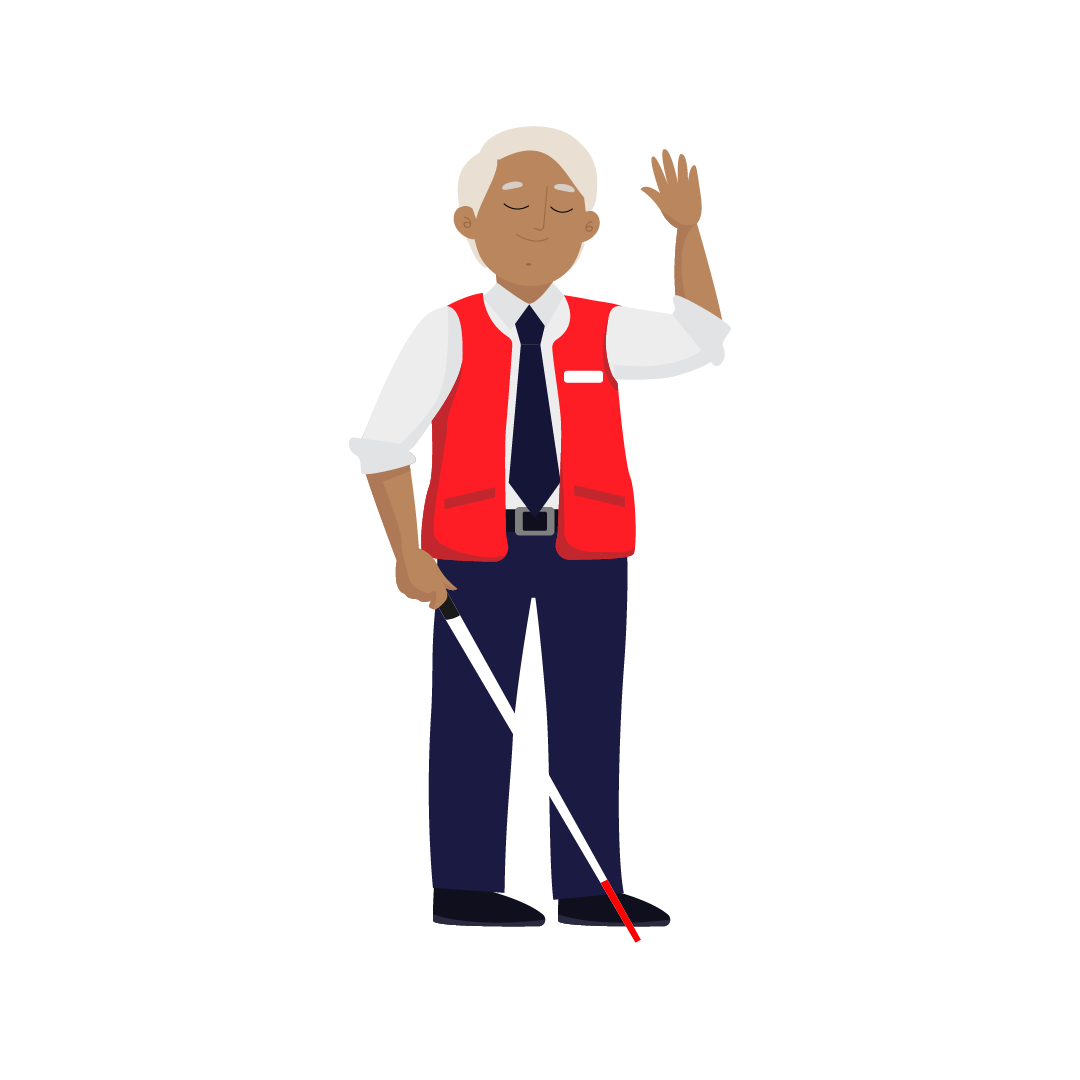 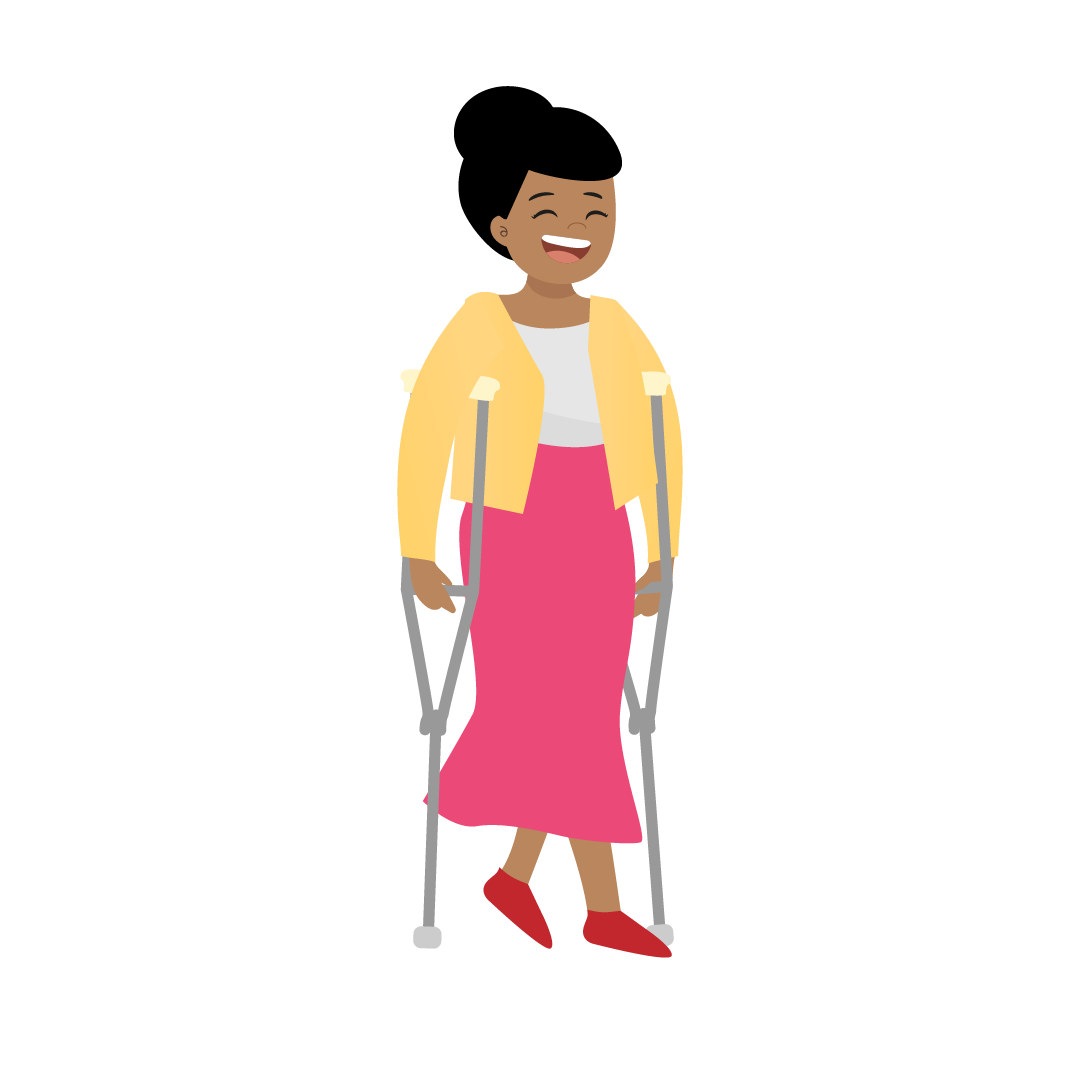 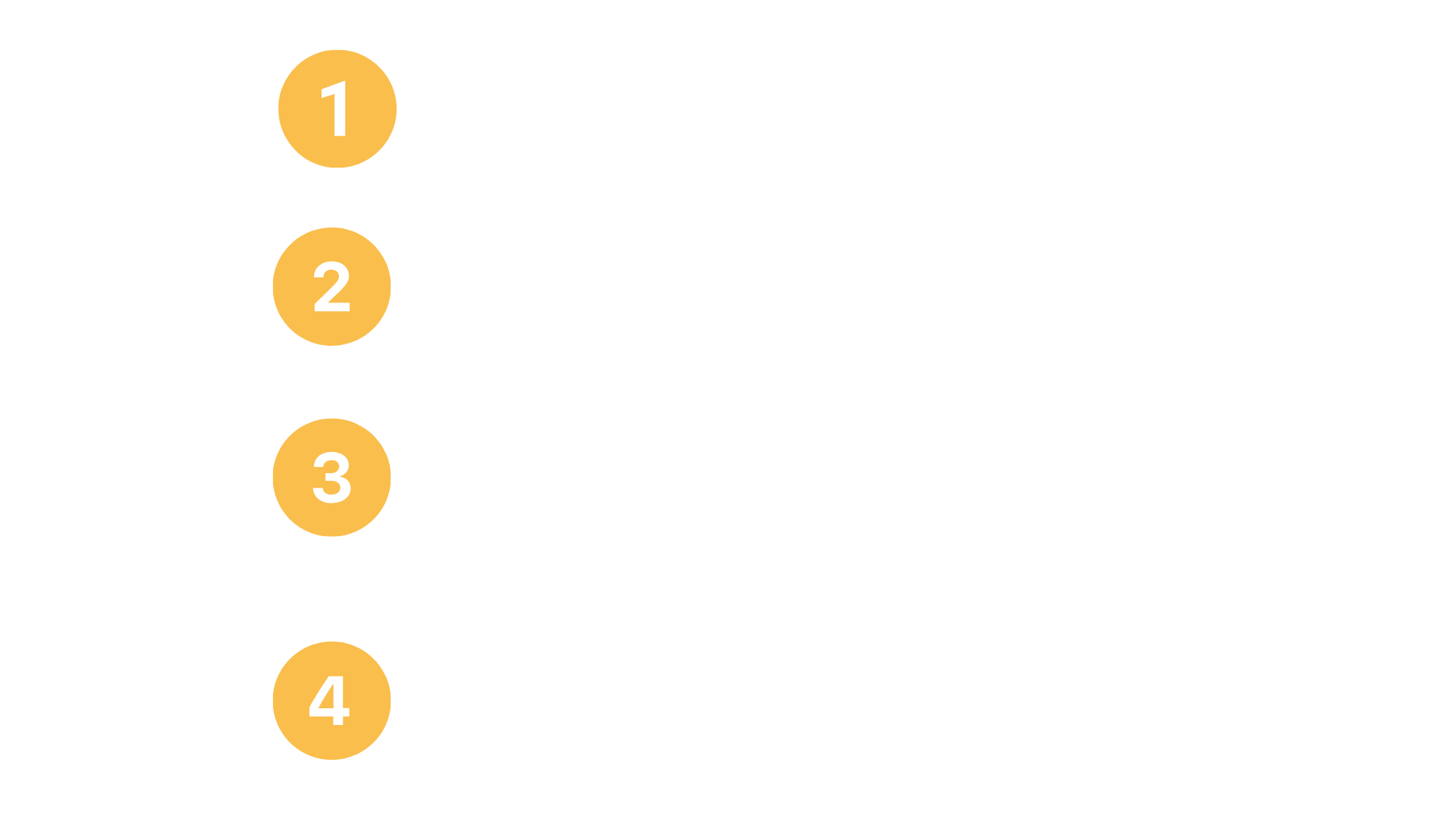 ¿El ajuste razonable elimina la barrera que enfrenta la persona o resuelve su necesidad? Es decir, ¿es eficaz en la eliminación de la barrera?
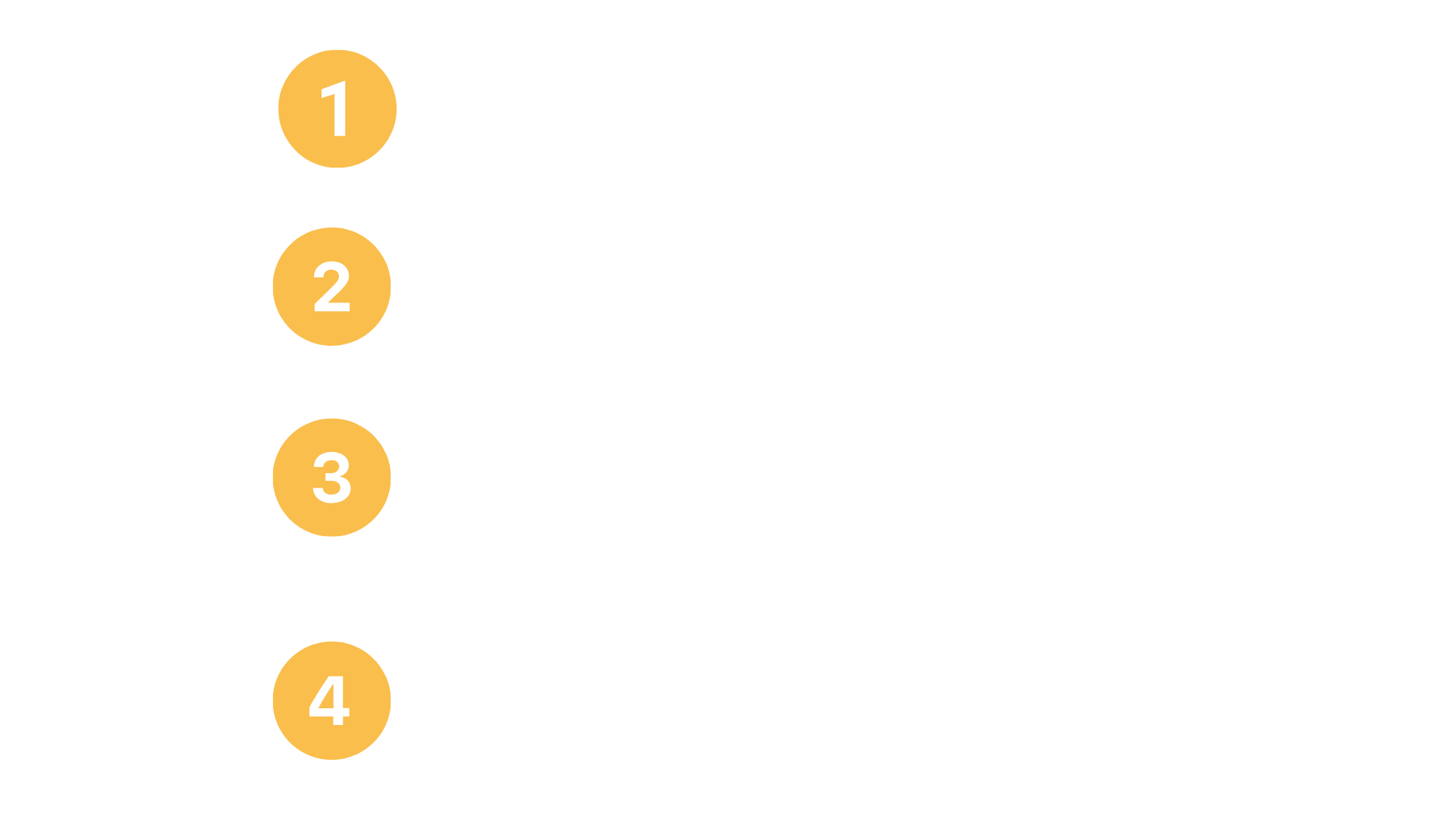 De acuerdo a la barrera que enfrenta la persona, ¿Existen otras alternativas al ajuste razonable solicitado? O sea, ¿El ajuste razonable solicitado no es la única alternativa para que la persona pueda manifestar su voluntad en la realización del trámite?
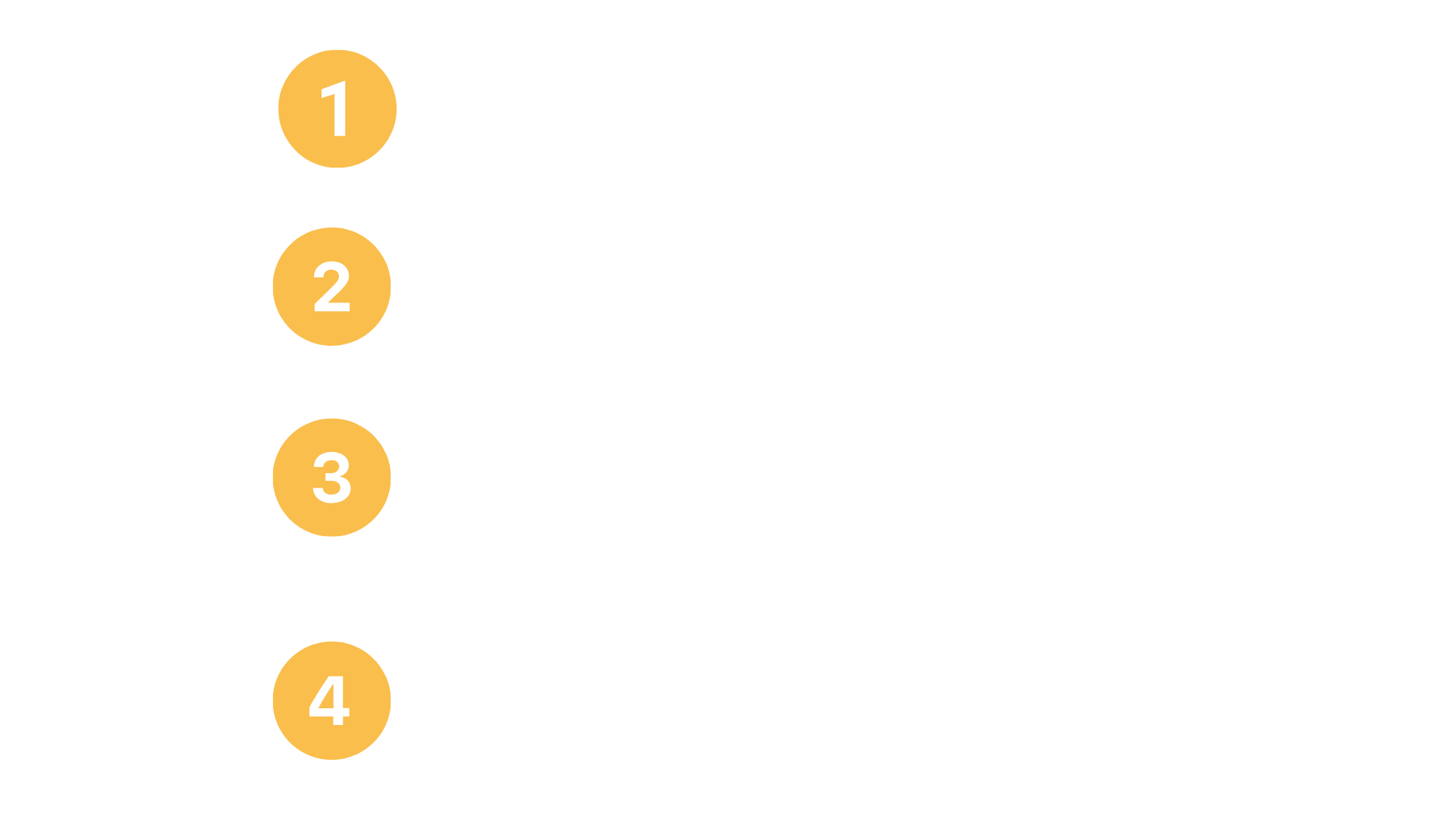 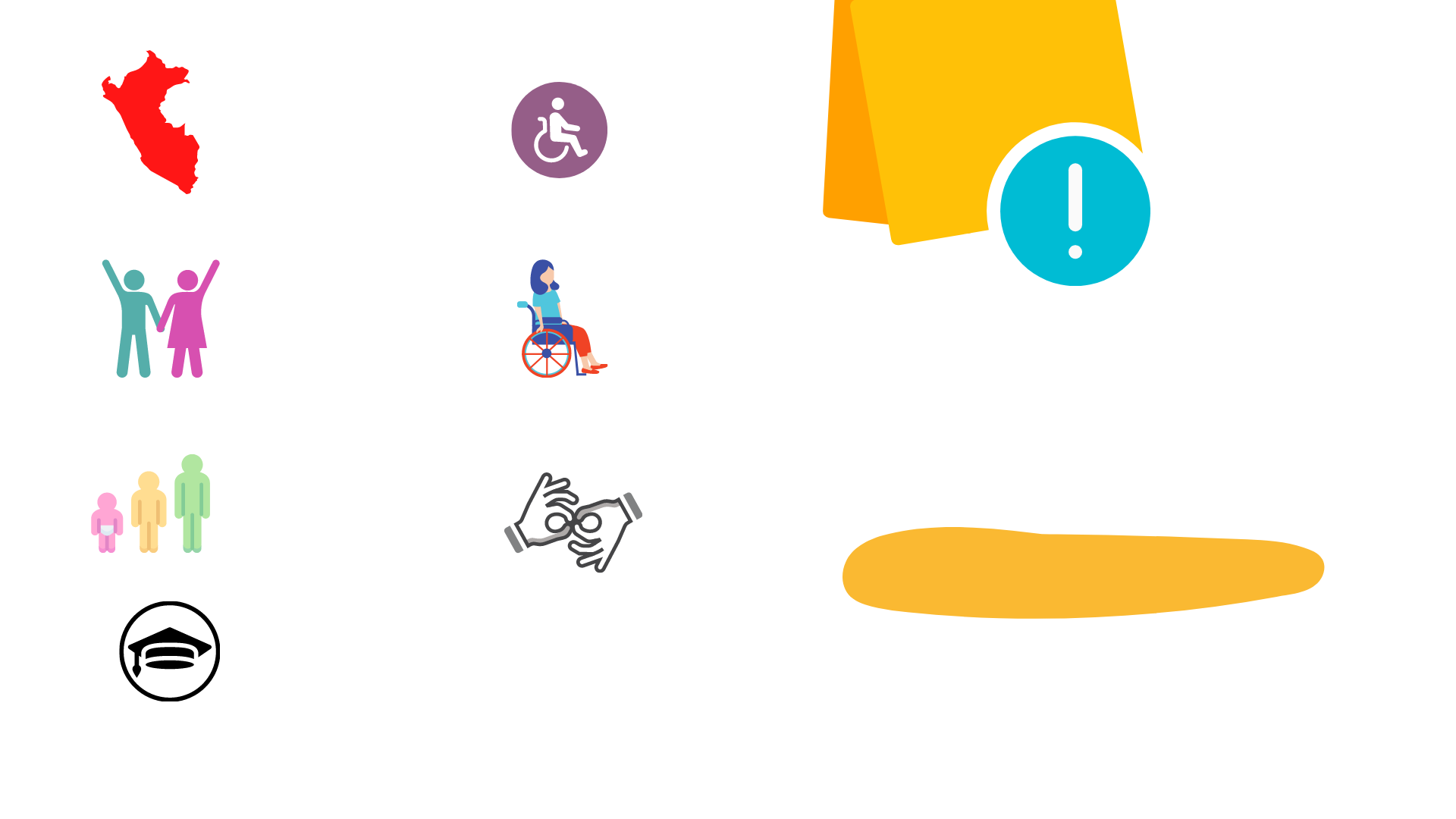 ¿El otorgamiento del ajuste razonable configura un gasto presupuestal que impide o limita la provisión de servicios a otras personas? (Que no se haya programado el presupuesto para otorgar ajustes razonables no justifica la denegación de la solicitud bajo este criterio)
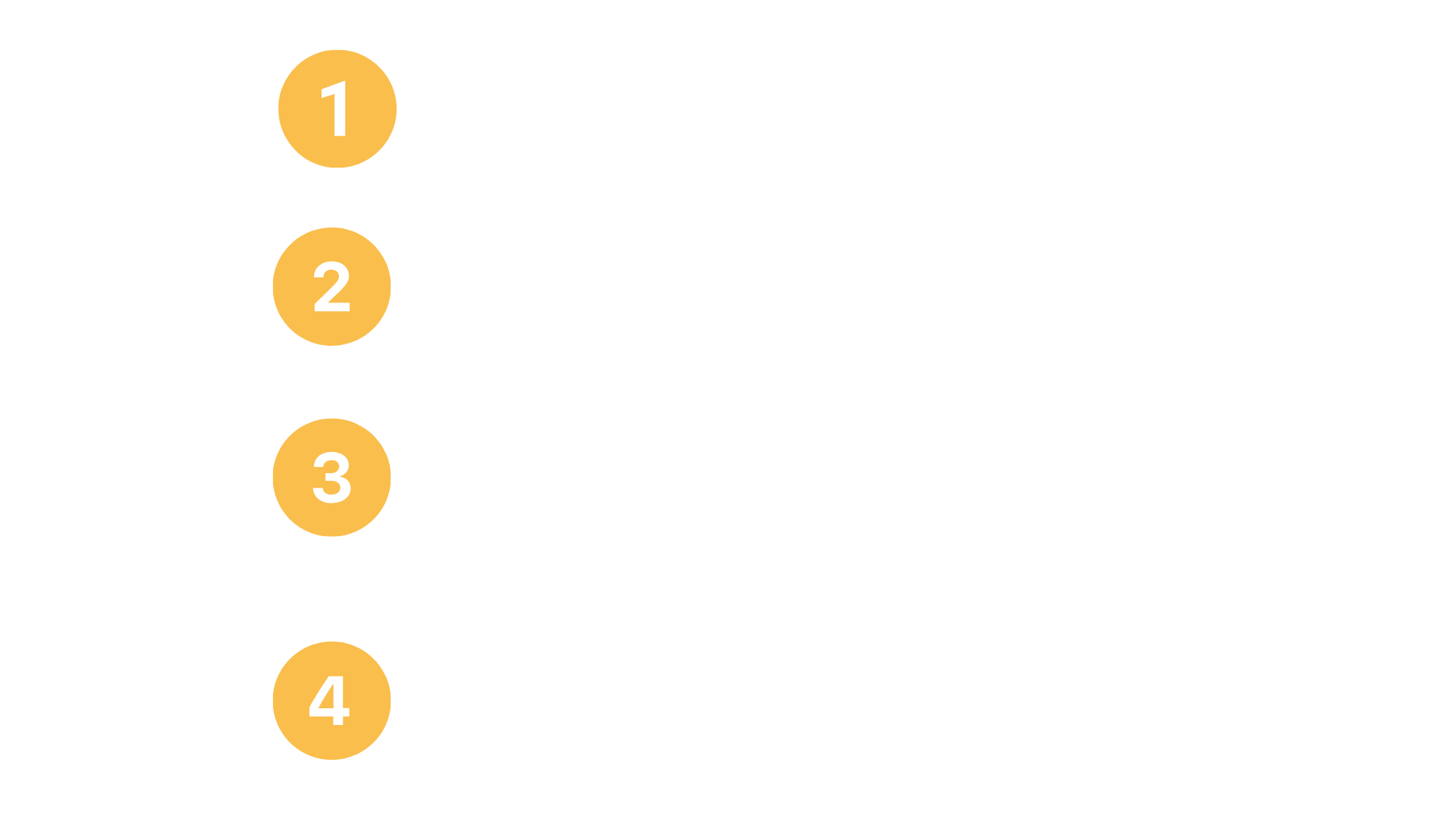 8
DENEGACIÓN DE AJUSTES
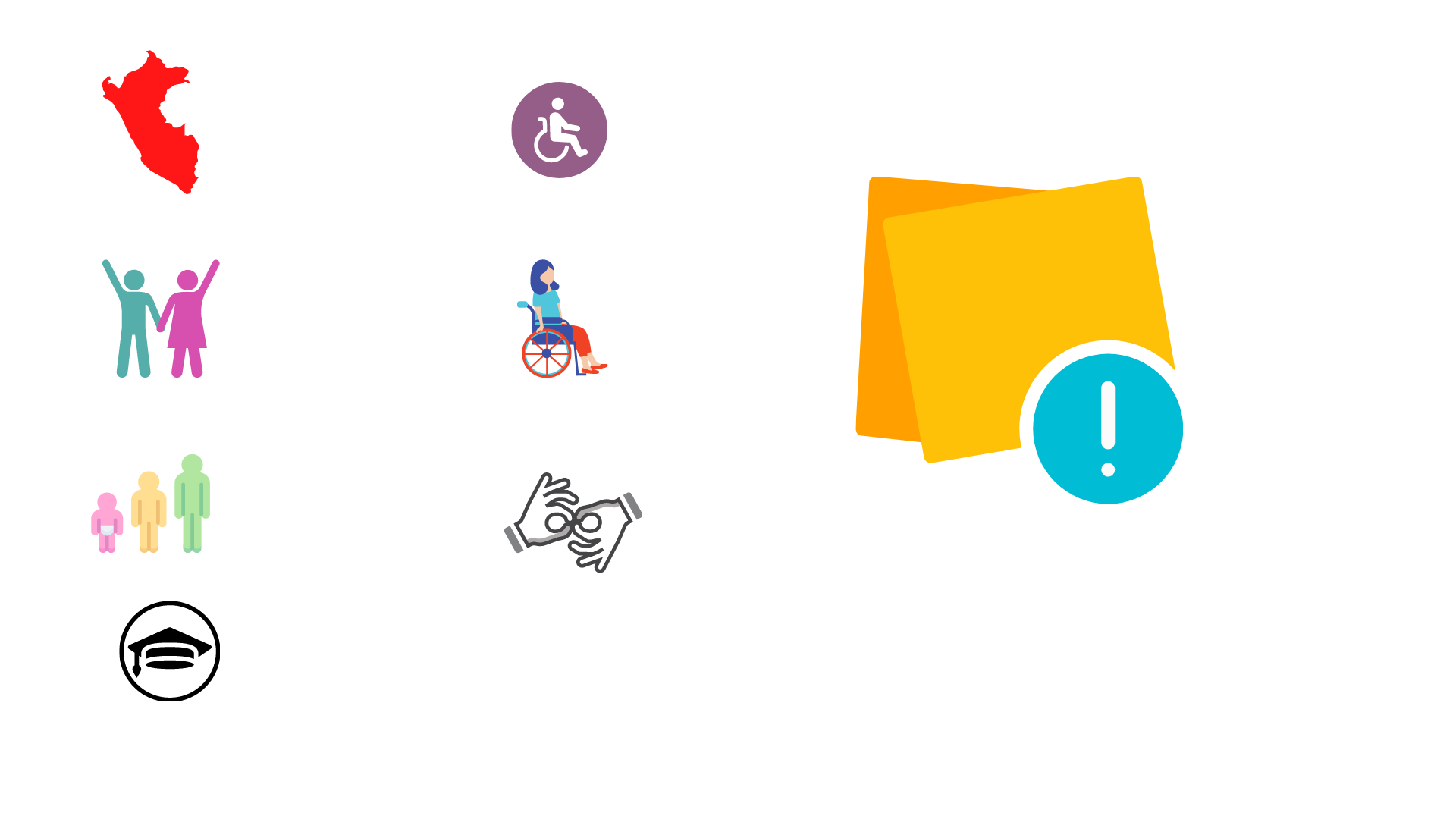 DENEGACIÓN DEL OTORGAMIENTO DE AJUSTES RAZONABLES
Solo en casos de configurarse una carga desproporcionada o indebida (sustentada mediante el Formato de Evaluación del Anexo Nº 5), caso contrario, constituye un acto de discriminación por motivos de discapacidad.
¿Cuáles son los actos de denegación injustificada?
No iniciar la atención de las solicitudes de otorgamiento de ajustes razonables y/o dilatar el efectivo otorgamiento de los mismos
Imcumplir injustificadamente los plazos establecidos en el protocolo.
No justificar la denegación de solicitudes de otorgamiento de ajustes razonables.
No brindar alternativas a la solicitud de ajustes razonables.
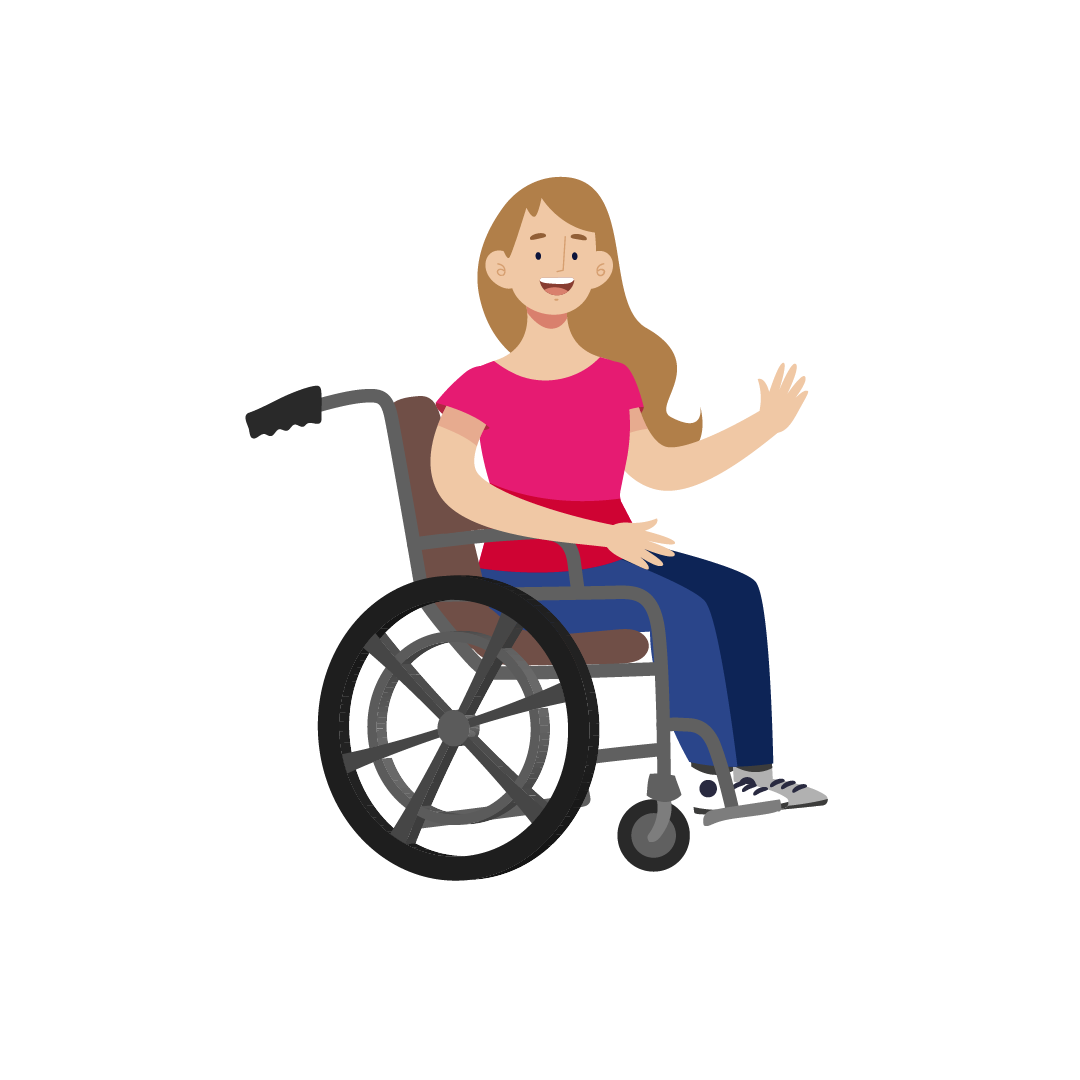 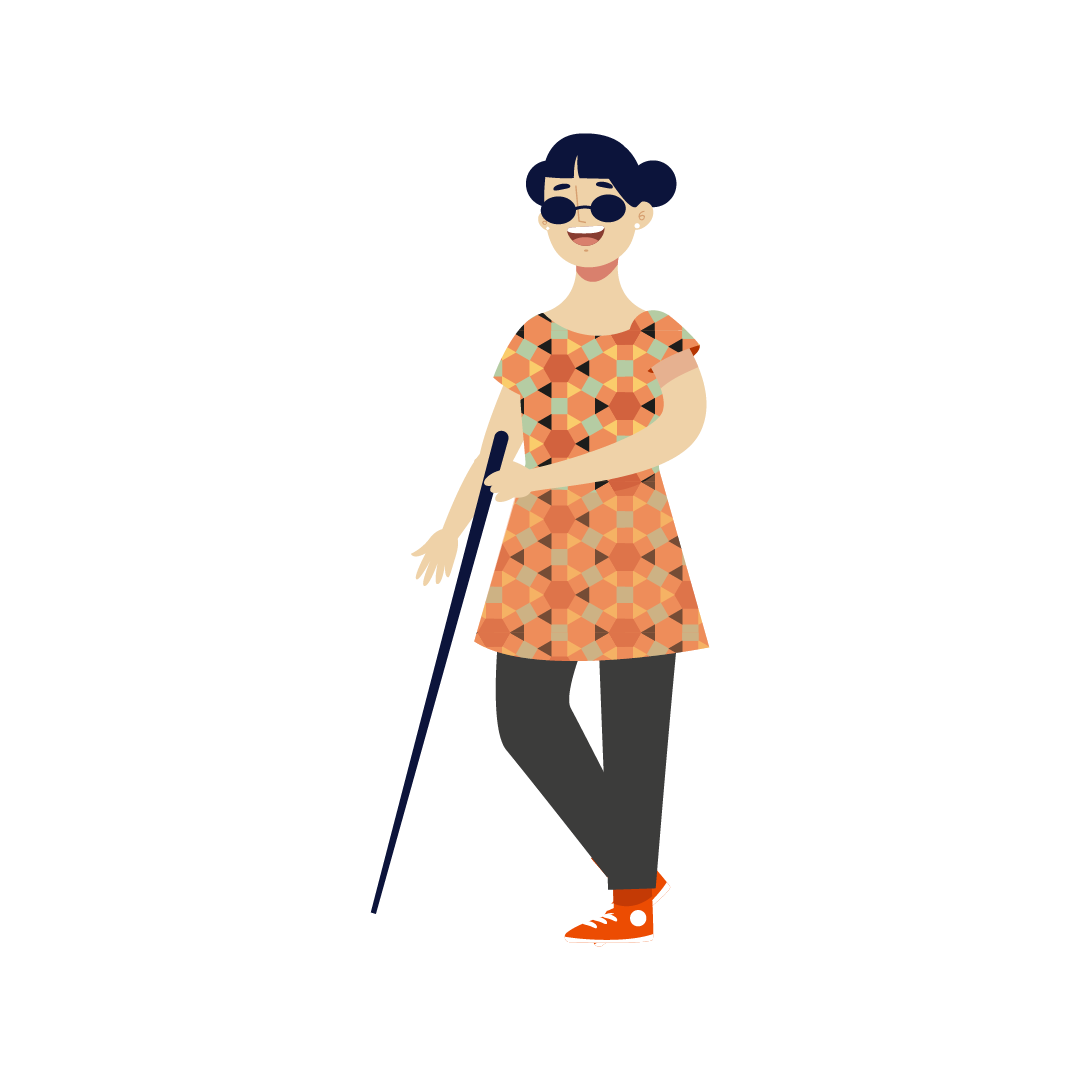 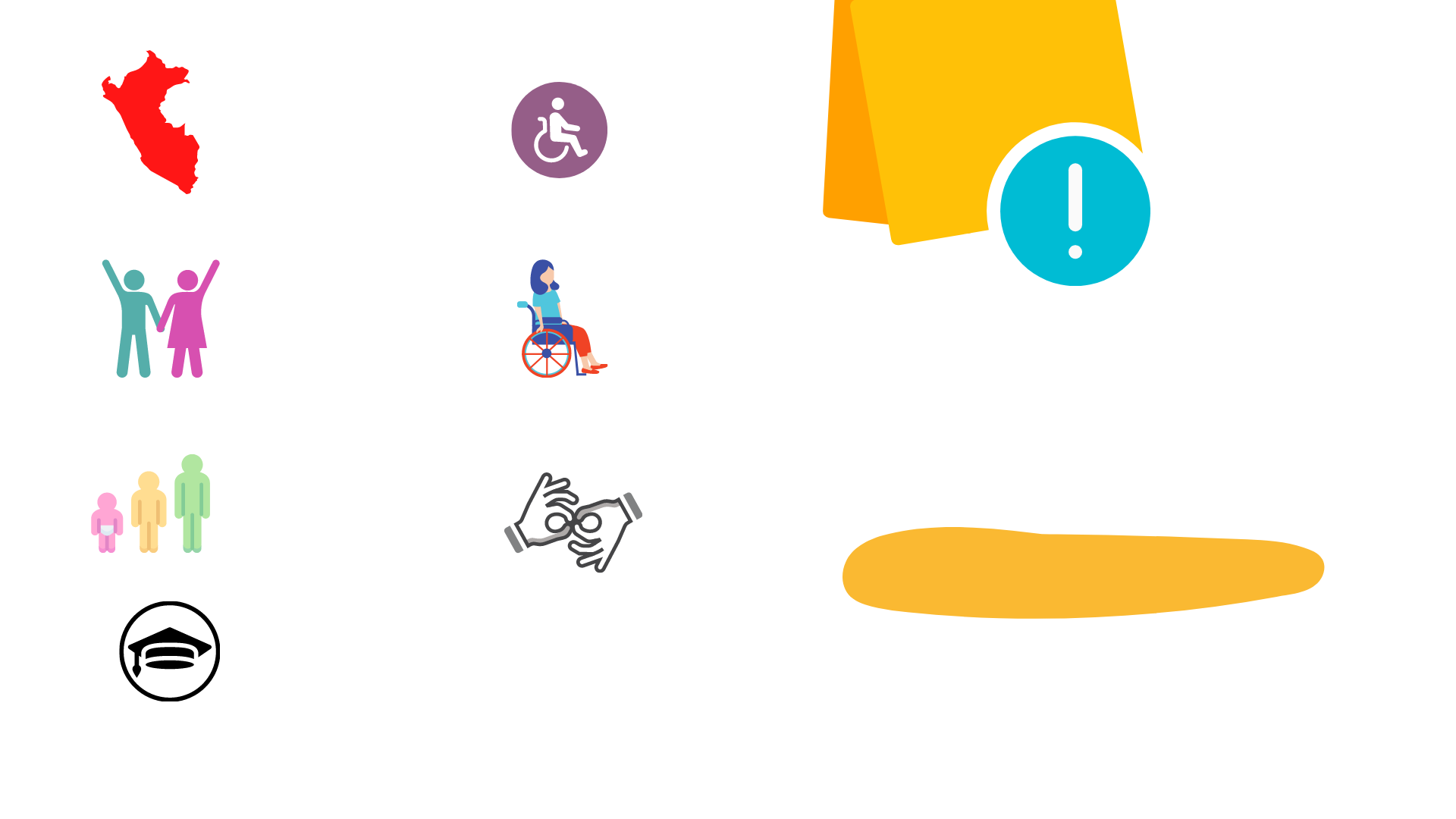 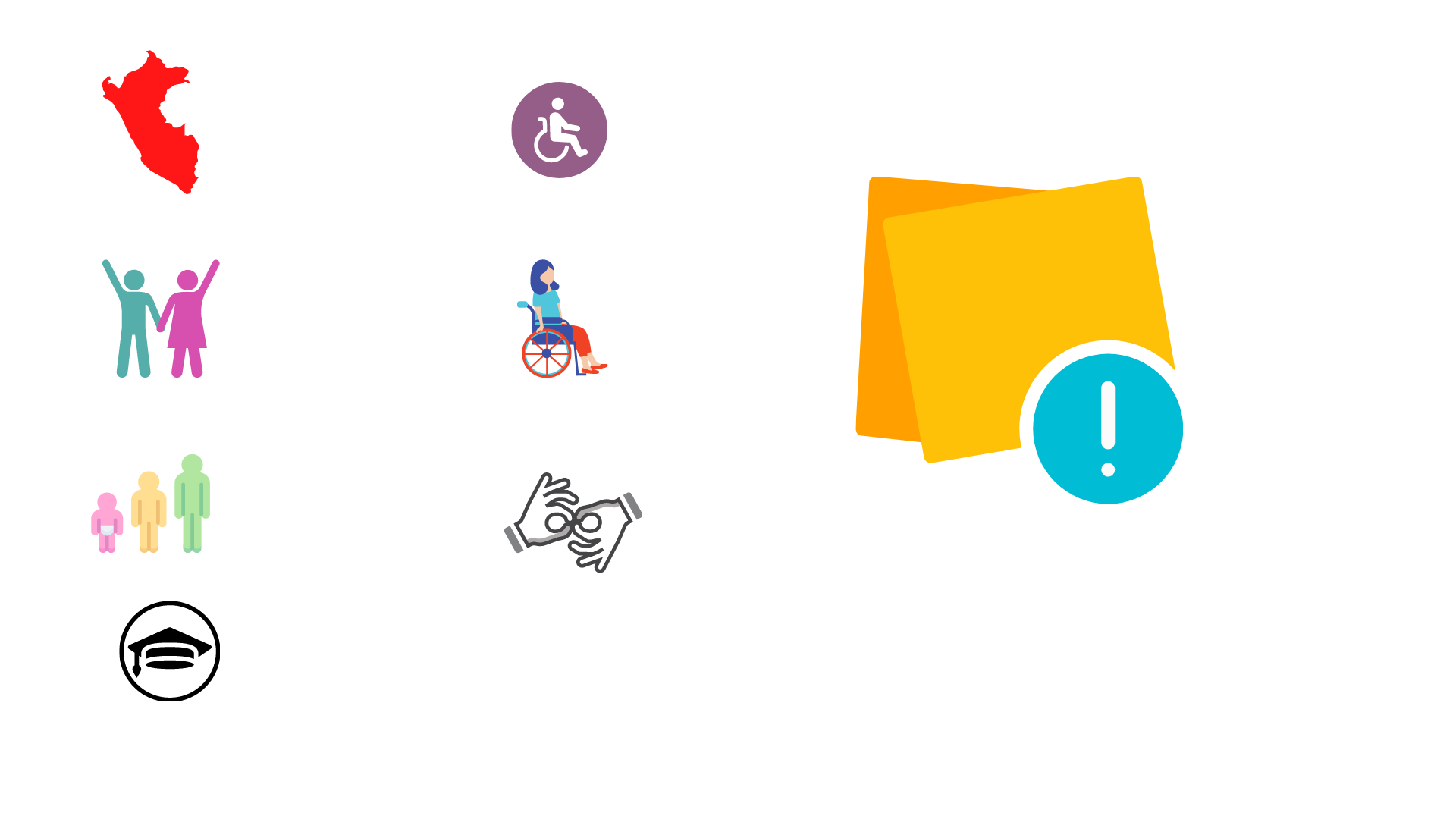 ¿Qué hacer ante la denegatoria de otorgamiento de ajustes razonables por la configuración de una carga desproporcionada o indebida o actos de denegación injustificada?
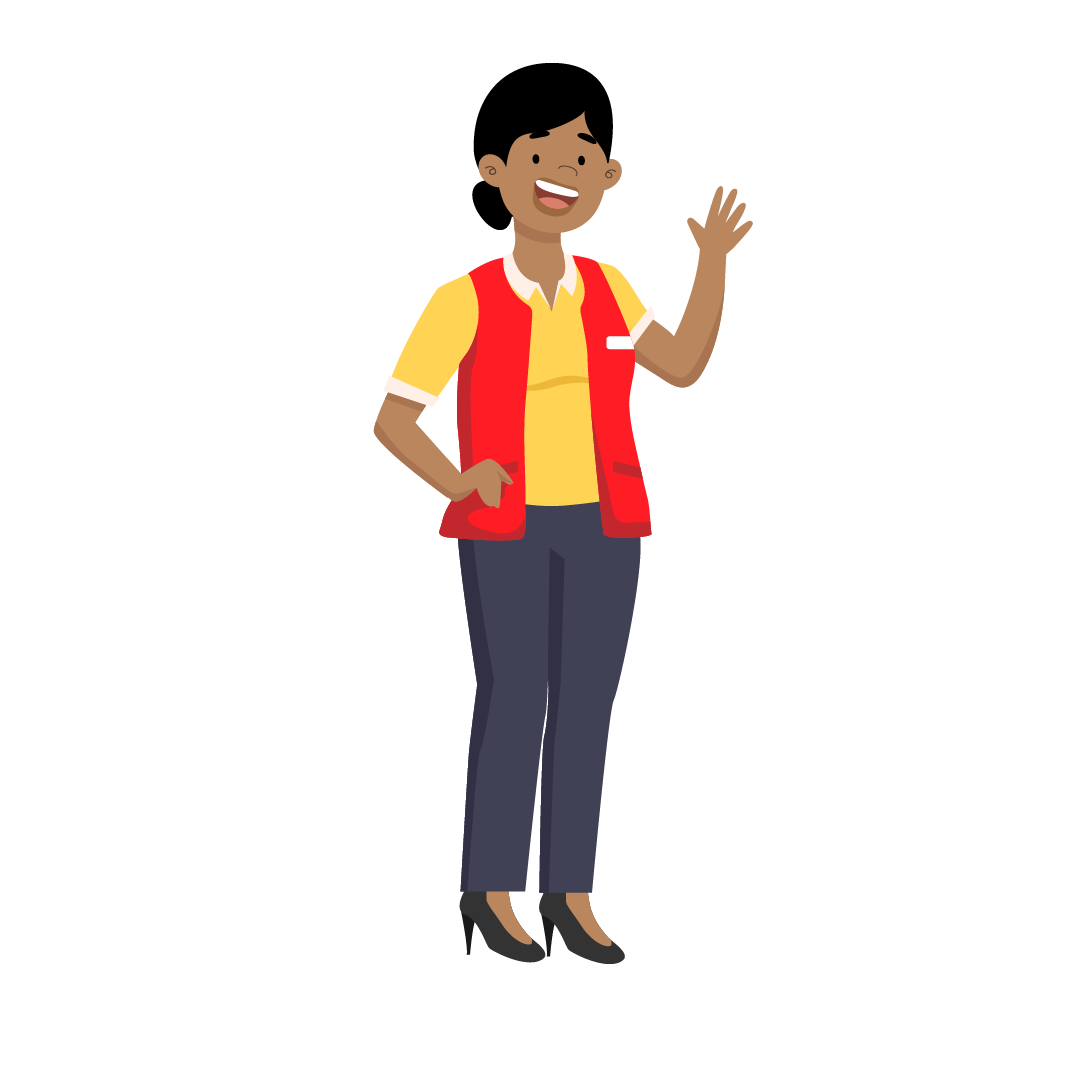 Si se ha denegado la solicitud de ajustes razonables a la persona con discapacidad por suponer una carga indebida o desproporcionada y no existir opciones con las que el solicitante esté conforme, o existan actos de denegación injustificada, la persona solicitante puede registrar un reclamo en el Libro de Reclamaciones de la entidad.
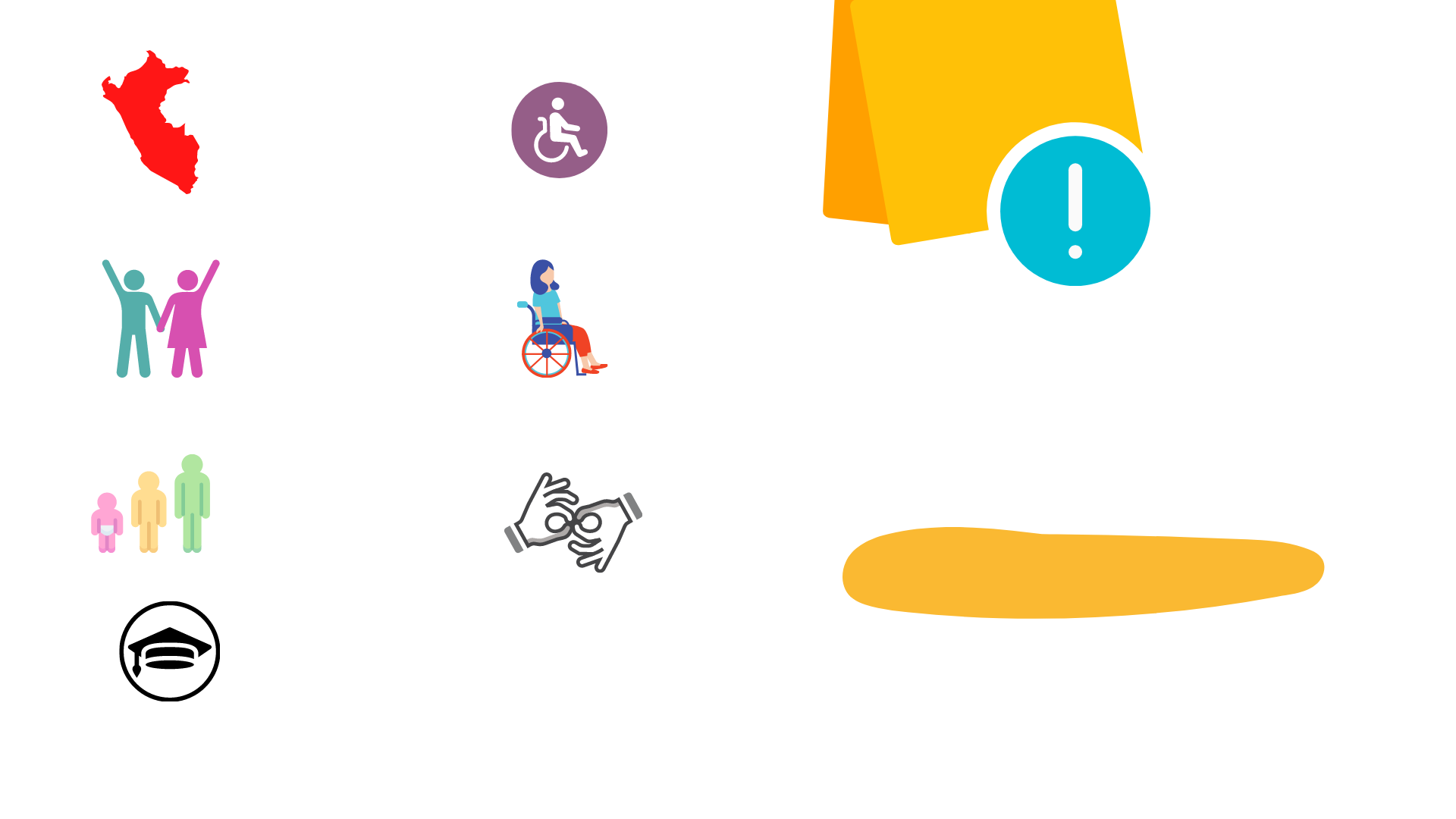 9
IMPLEMENTACIÓN Y SOSTENIBILIDAD
Implementación y sostenibilidad
Dotación de recursos. El financiamiento para el otorgamiento de los ajustes razonables se encuentra a cargo de cada entidad
1
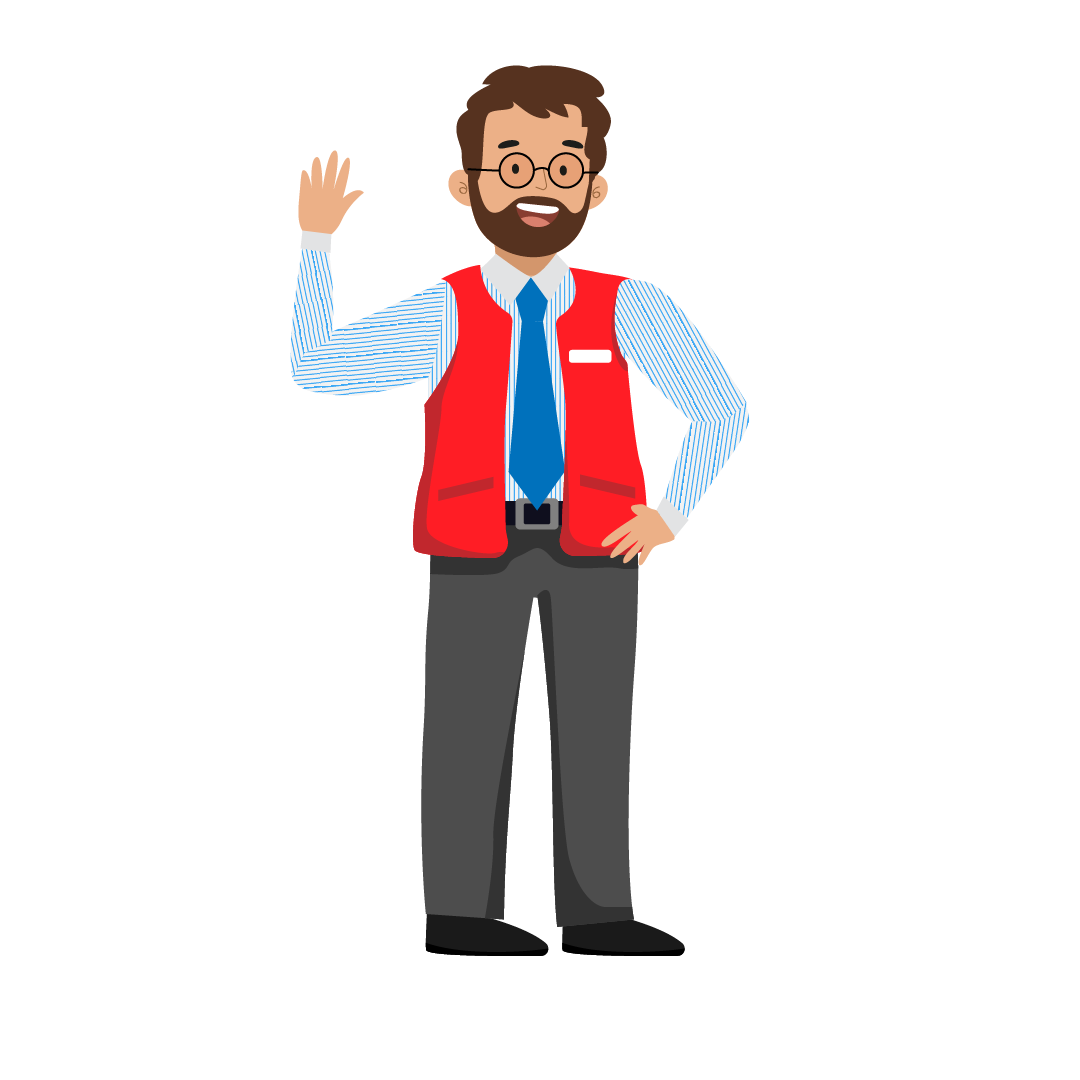 Supervisión de la implementación. La máxima autoridad administrativa de las entidades es responsable de supervisar la implementación del presente protocolo.
2
Asistencia técnica. El CONADIS brinda asistencia técnica a las entidades públicas y privadas (apoyodpd@conadisperu.gob.pe). Igualmente, las entidades pueden solicitar asistencia a algún otro organismo especializado en materia de discapacidad respecto a los ajustes razonables que se proponen.
3
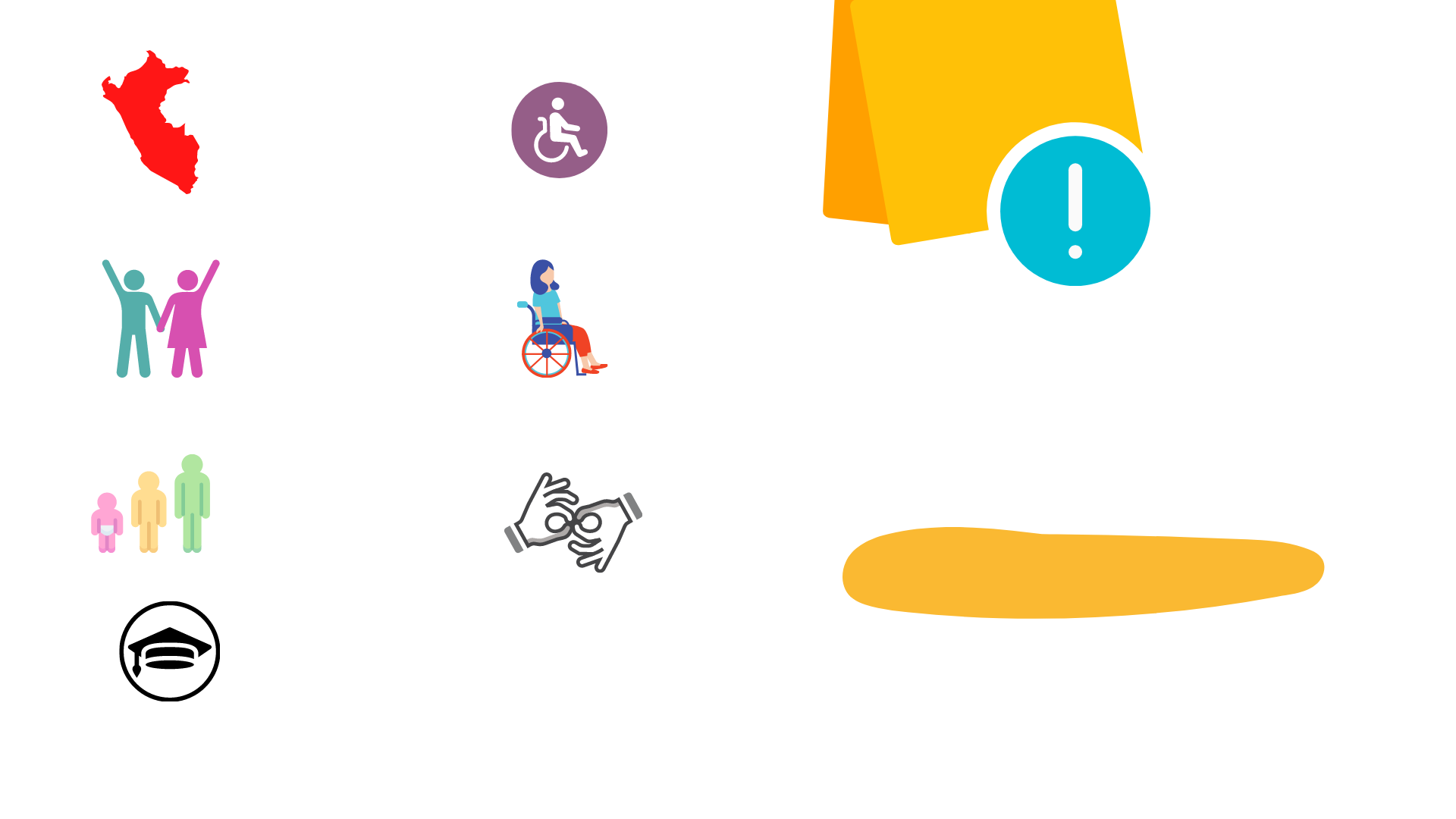 Implementación y sostenibilidad
Difusión, capacitación y sensibilización al personal. 
El CONADIS prepara del material gráfico y/o documentos en formatos accesibles a ser usados por las entidades para la difusión, capacitación y sensibilización respecto a los contenidos del protocolo. Asimismo, realiza acciones de difusión dirigidas tanto a las entidades públicas y privadas, como a la ciudadanía en general.
4
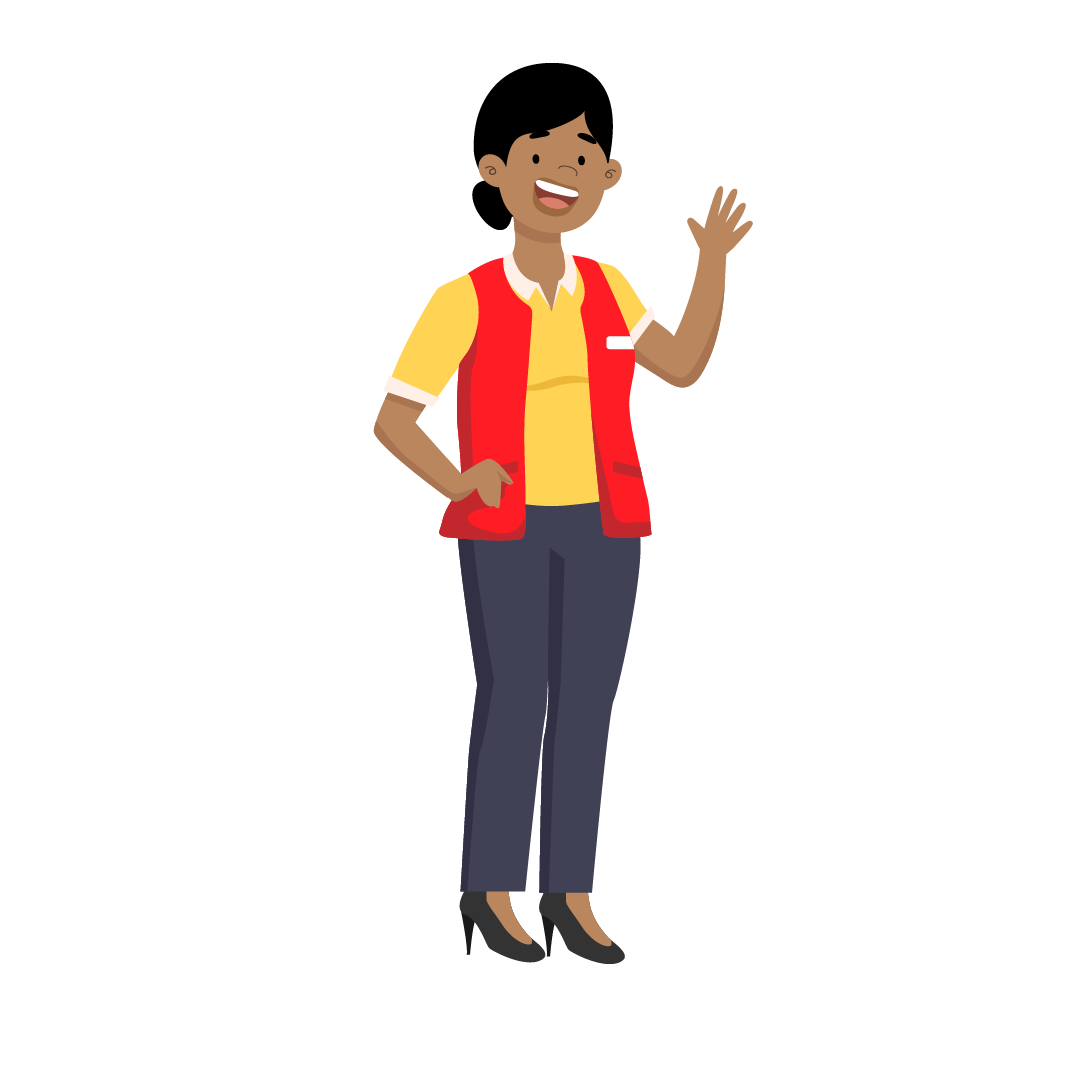 Banco de casos: El CONADIS gestiona un Banco de Casos sobre experiencias exitosas de ajustes razonables, sin transgredir el principio de confidencialidad. Su incorporación en el Observatorio Nacional de la Discapacidad.
Banco de casos. 
El CONADIS gestiona un Banco de Casos sobre experiencias exitosas de ajustes razonables, sin transgredir el principio de confidencialidad. Este se publica en el Portal Institucional del CONADIS y es actualizado semestralmente.
5
Seguimiento y evaluación. 
El CONADIS realiza las acciones de seguimiento y evaluación a la implementación del presente protocolo, informando anualmente los avances reportados por las entidades. Además, el CONADIS puede supervisar de oficio su cumplimiento y disponer medidas correctivas de obligatorio cumplimiento en caso se detecten irregularidades o incumplimiento.
6
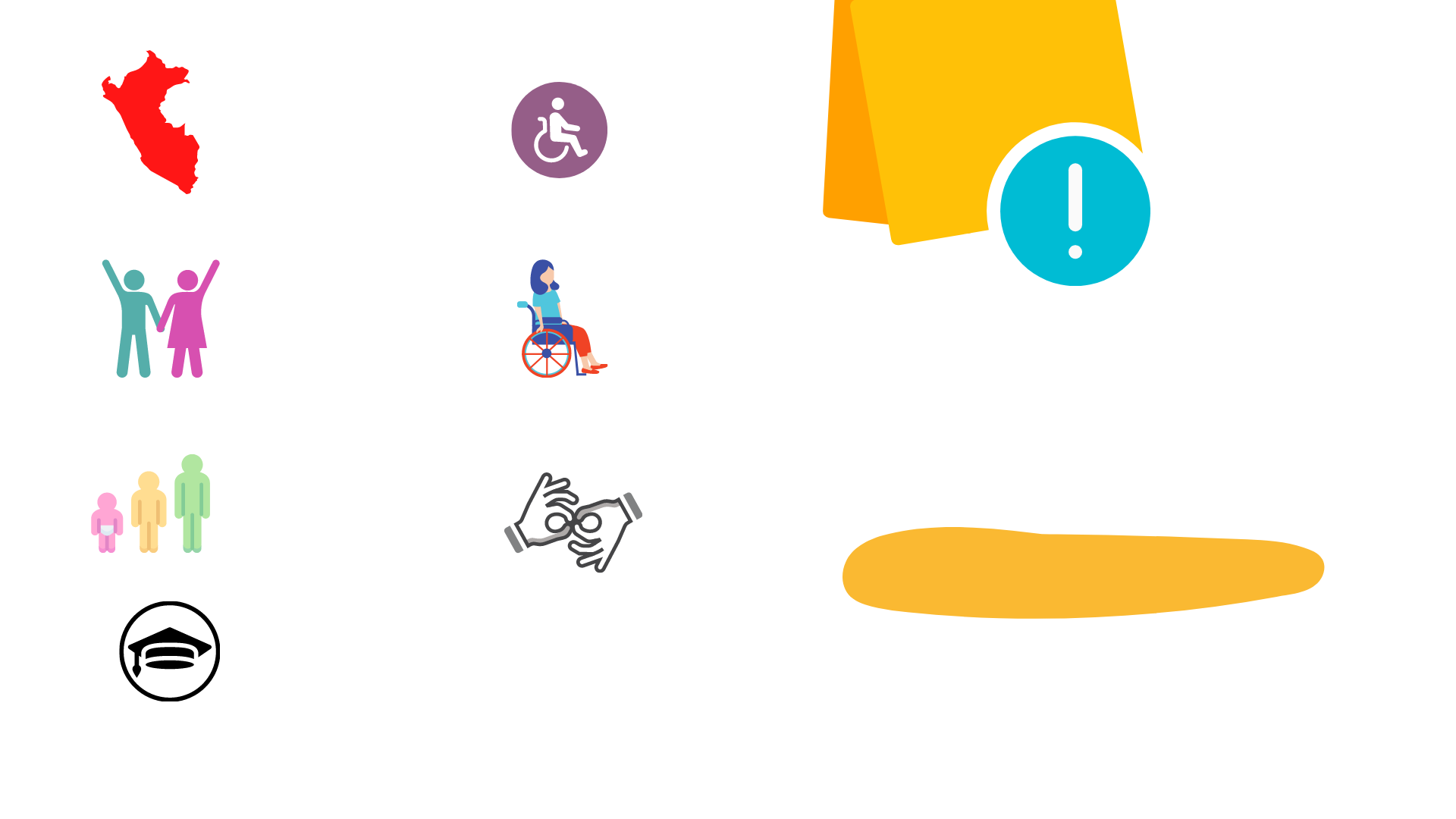 ¡MUCHAS GRACIAS!
Consultas: derechodeconsulta@conadisperu.gob.pe